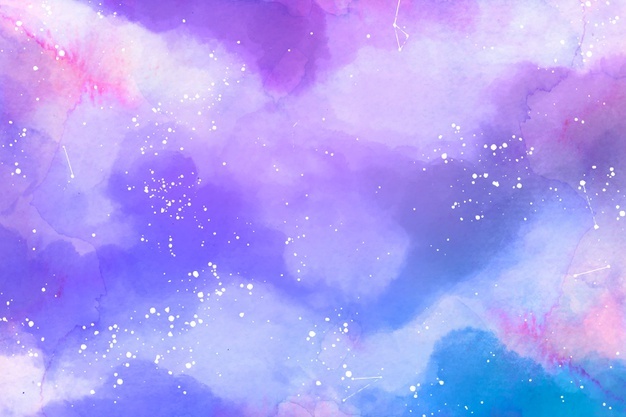 Estimulación Cognitiva
Primer ciclo
Siguiente
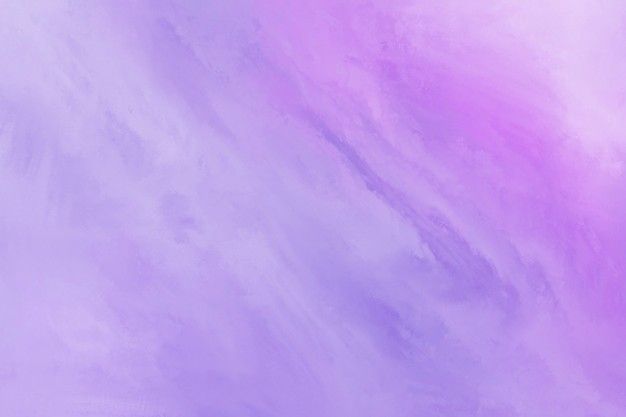 Menú
Ejercicios de atención
Ejercicios de memoria
Ejercicios de percepción
Ejercicios de comprensión
Ejercicios de razonamiento
Ejercicios para estimular el lenguaje
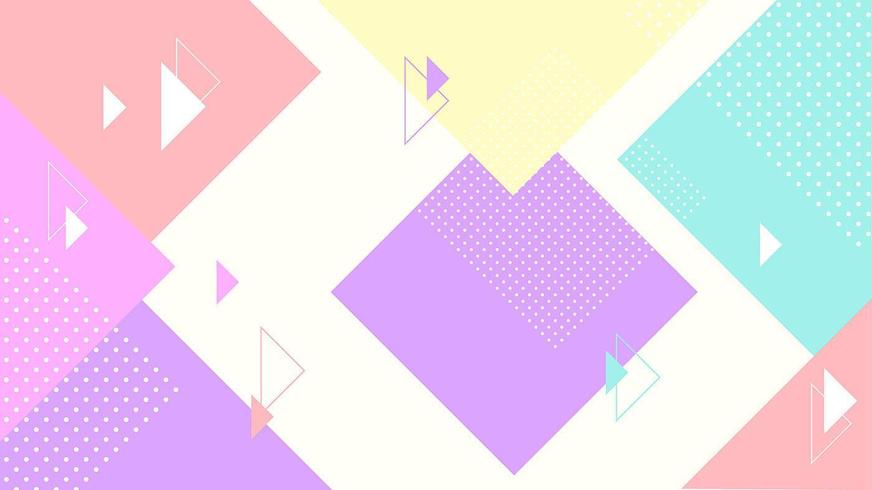 Ejercicios de atención
Es hora de ejercitar nuestra mente.
Nuestros ojos son nuestro principal aliado.


        ¡Observemos y prestemos atención!
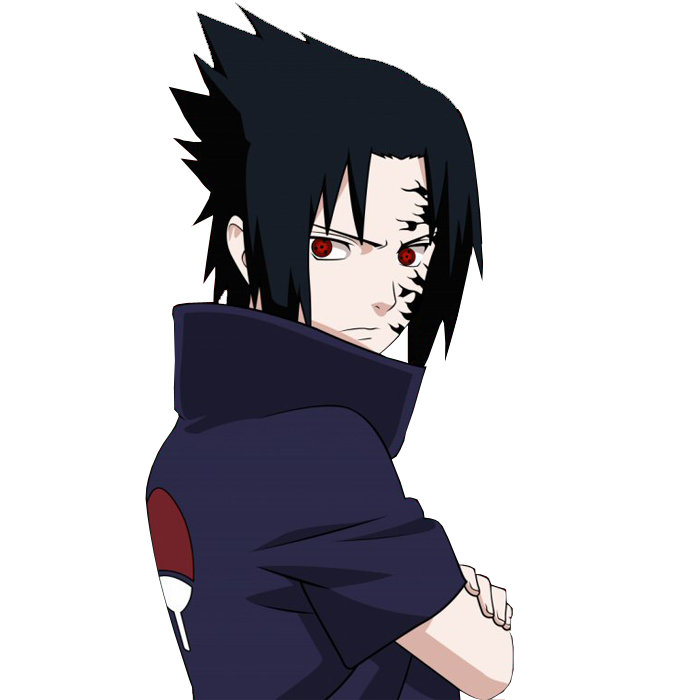 Siguiente
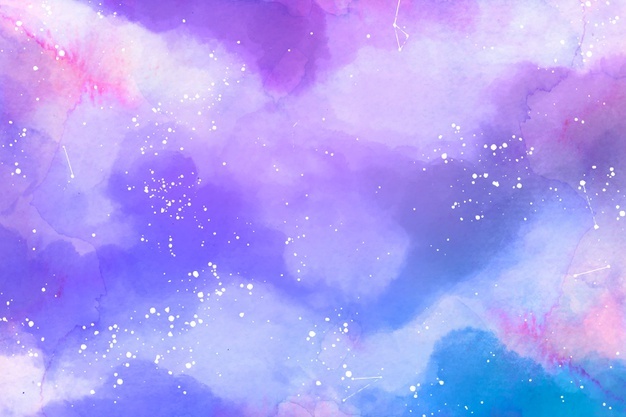 ¿Cuántos leones, gatos, mariquitas, tortuga y monos hay?
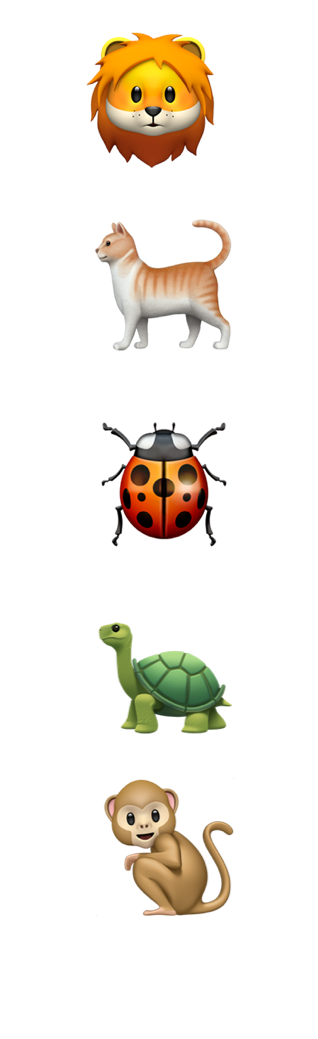 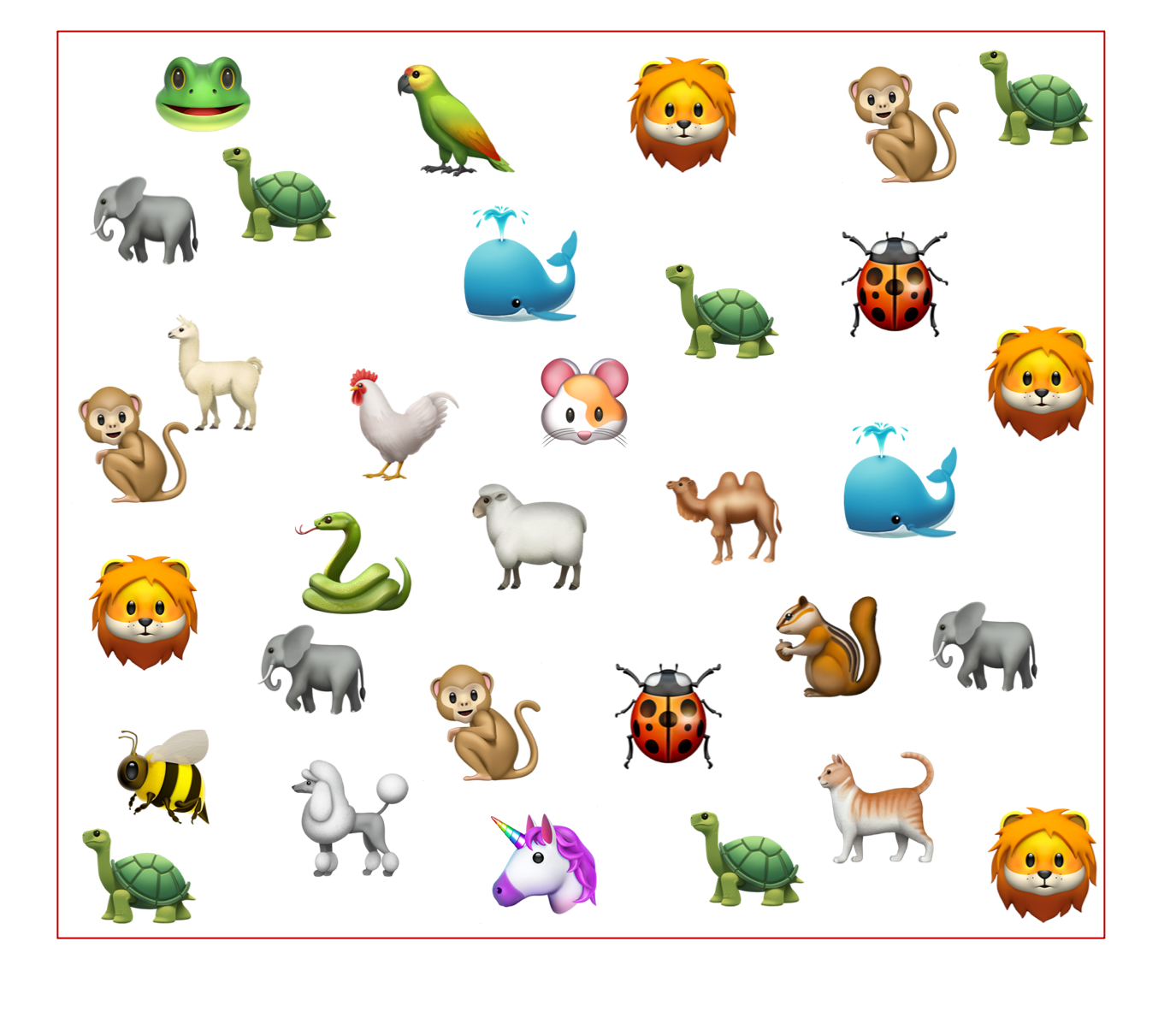 4
?
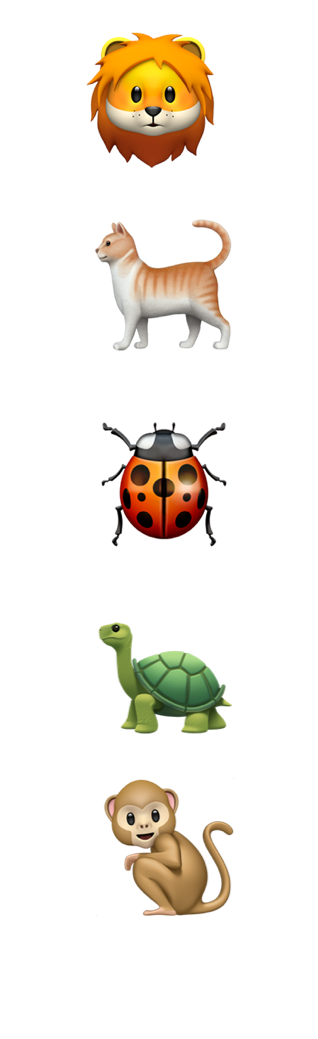 ?
1
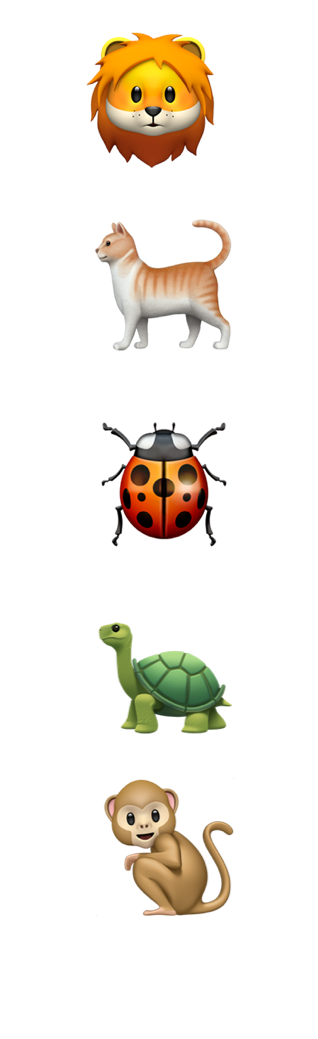 2
?
5
?
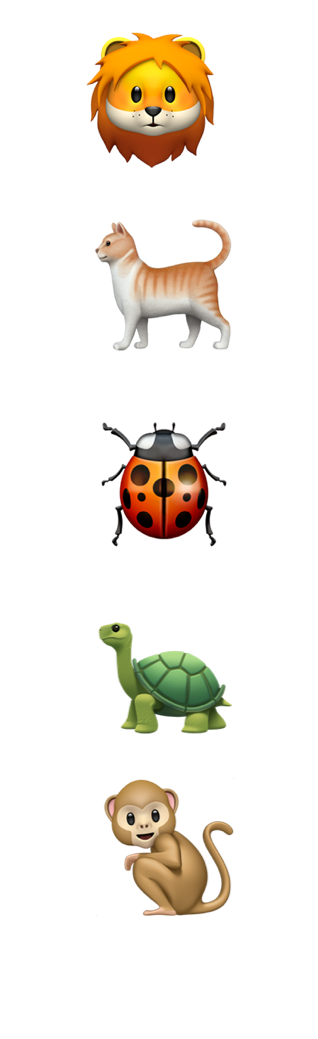 Siguiente
3
?
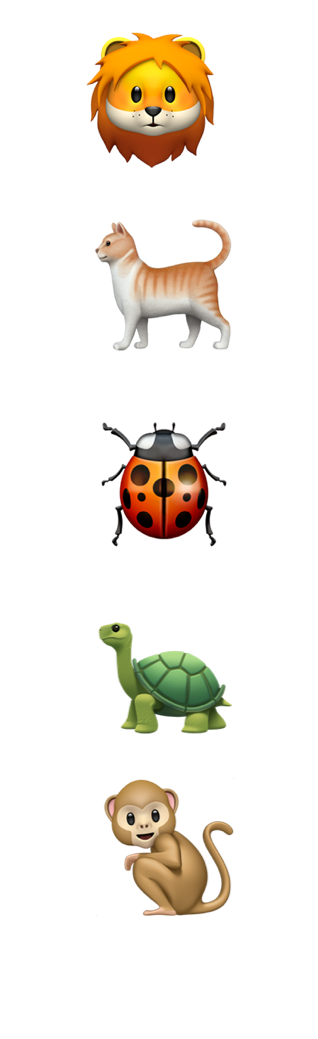 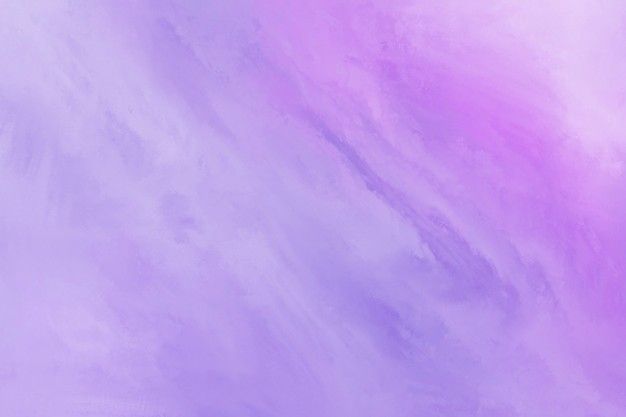 ¿Entre los animales había una ardilla?
no
si
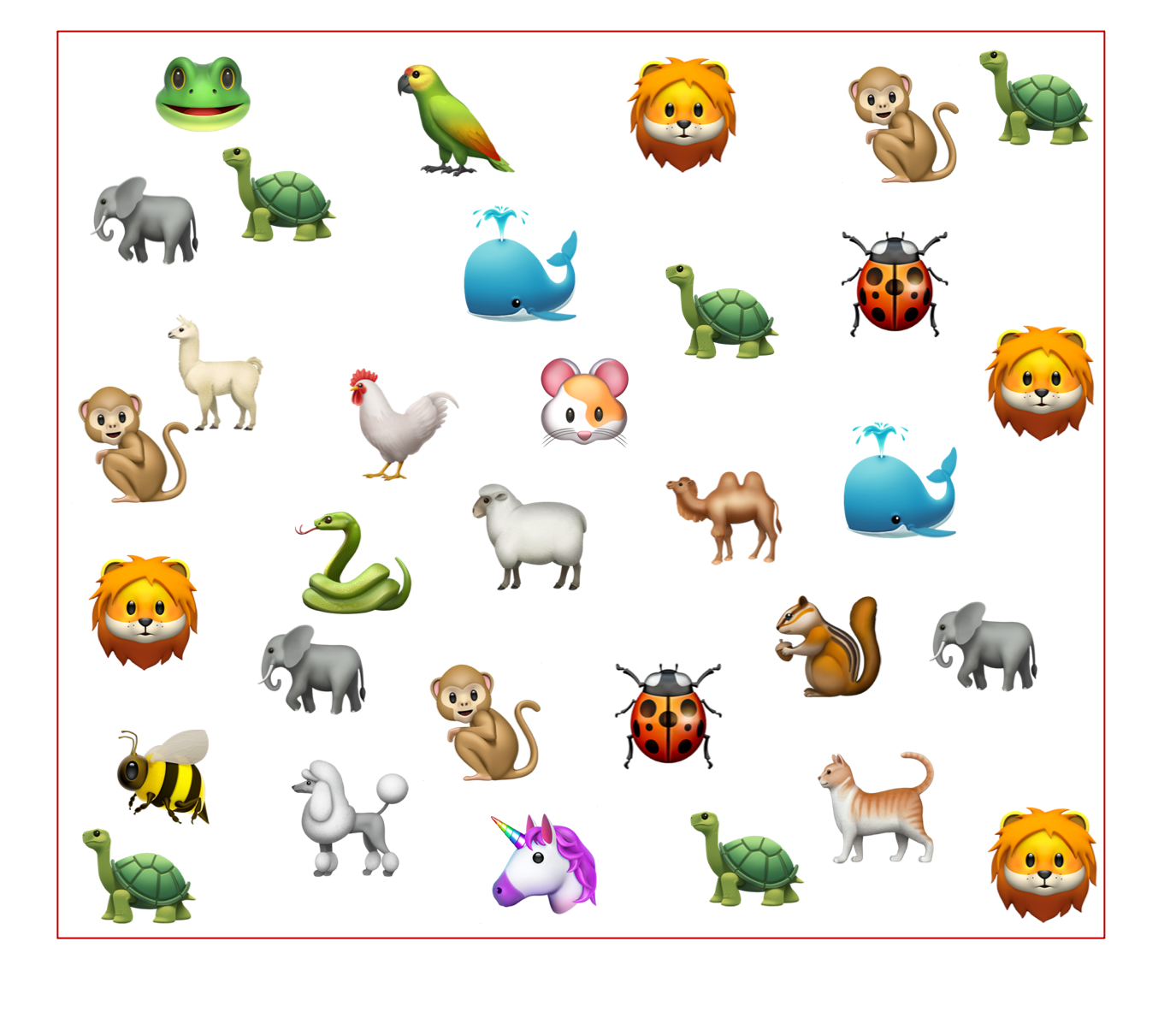 R
Siguiente
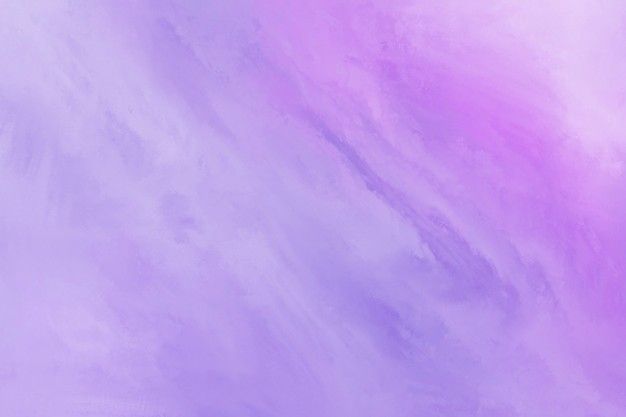 ¿Cuántos animales había en total ?
15
Más de 15
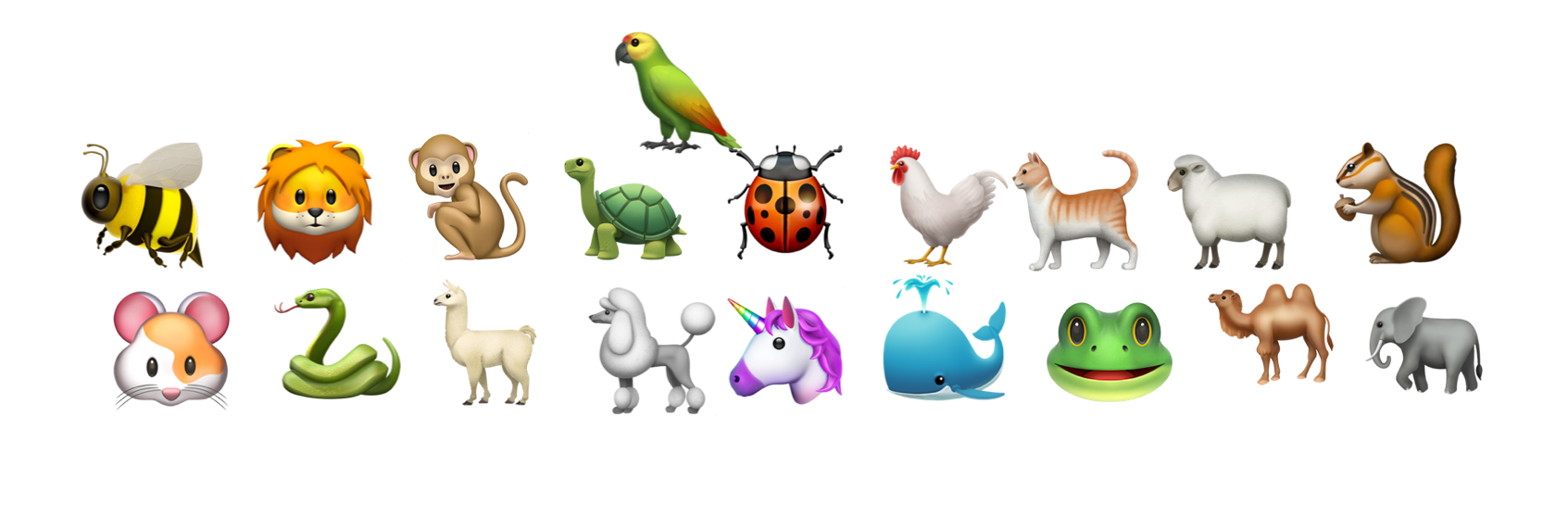 R
Siguiente
[Speaker Notes: 🐹]
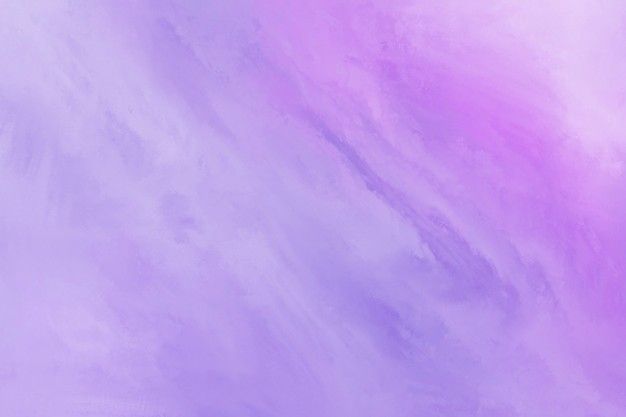 ¿Cuántos animales de los mostrados viven en el mar?
0
2
1
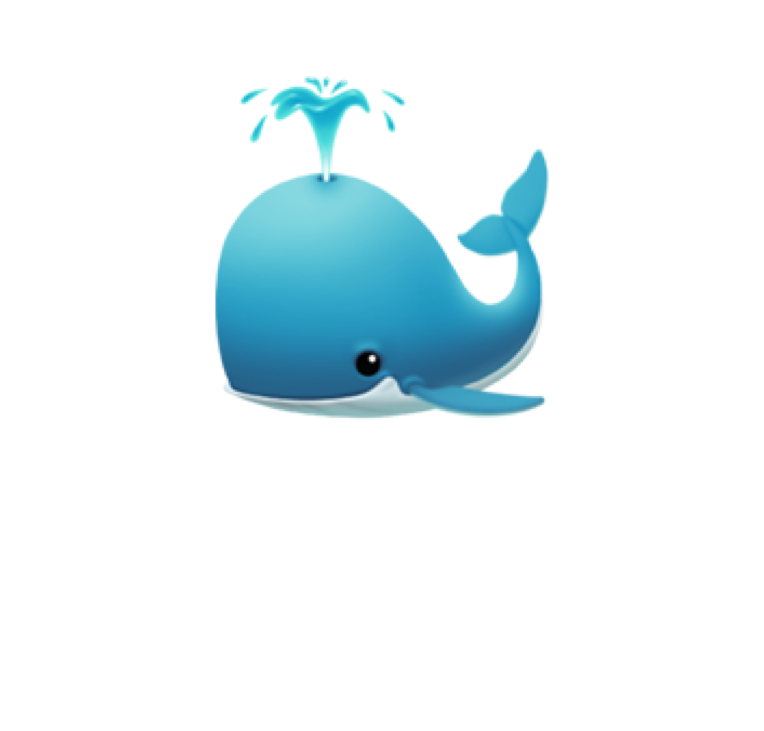 R
Siguiente
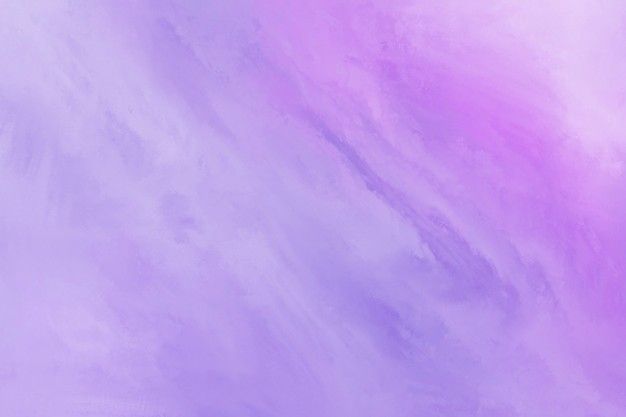 ¿Cuántas tortugas había?
3
5
6
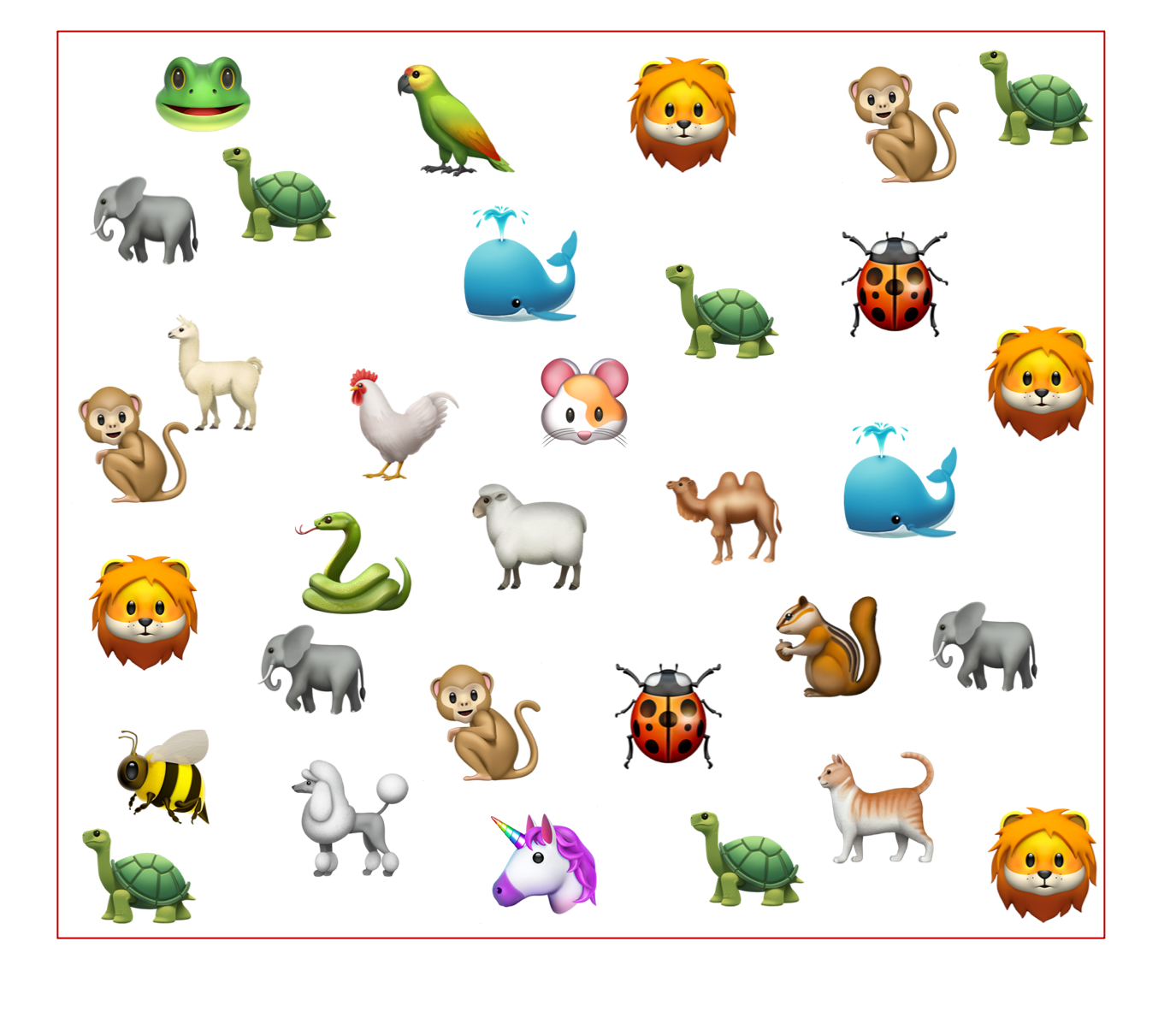 R
Siguiente
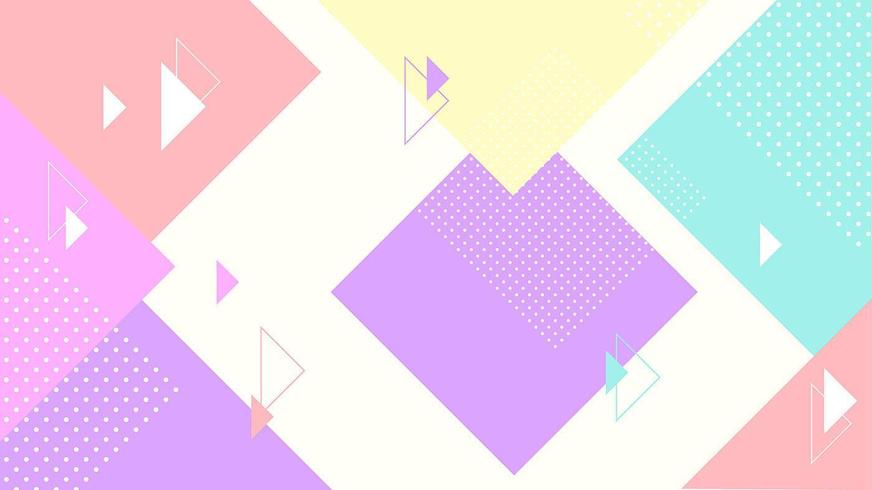 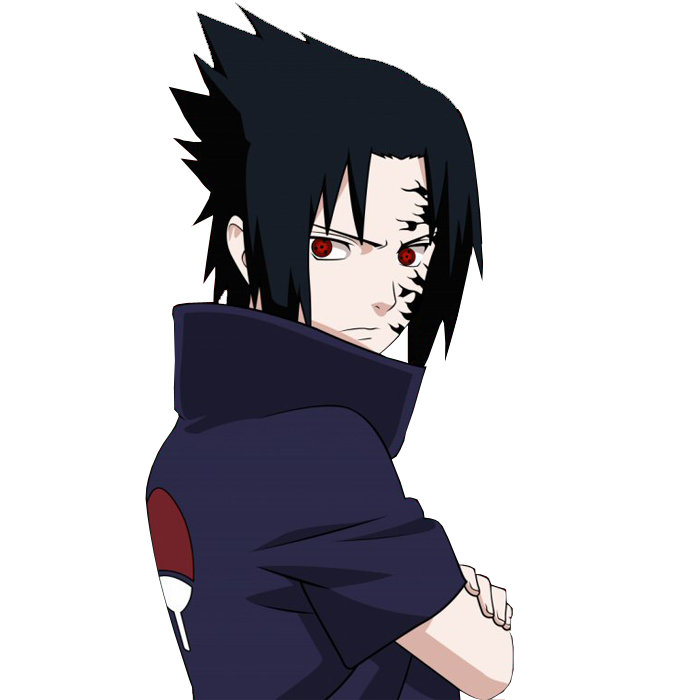 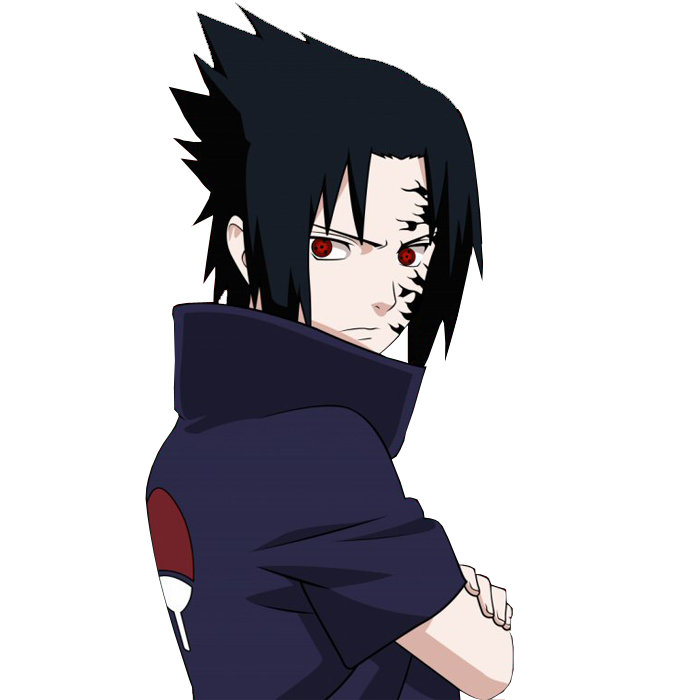 ¡Prestemos nuevamente atención!
Siguiente
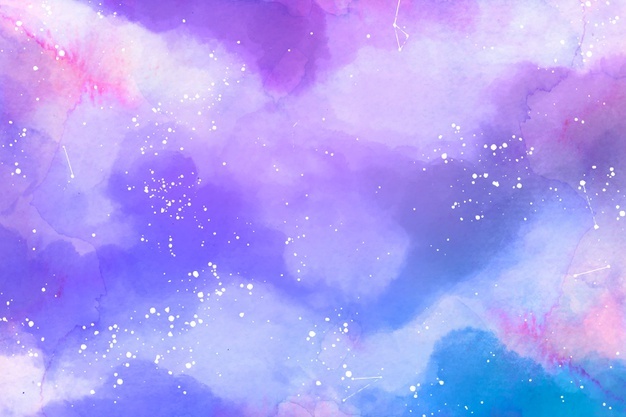 Siguiente
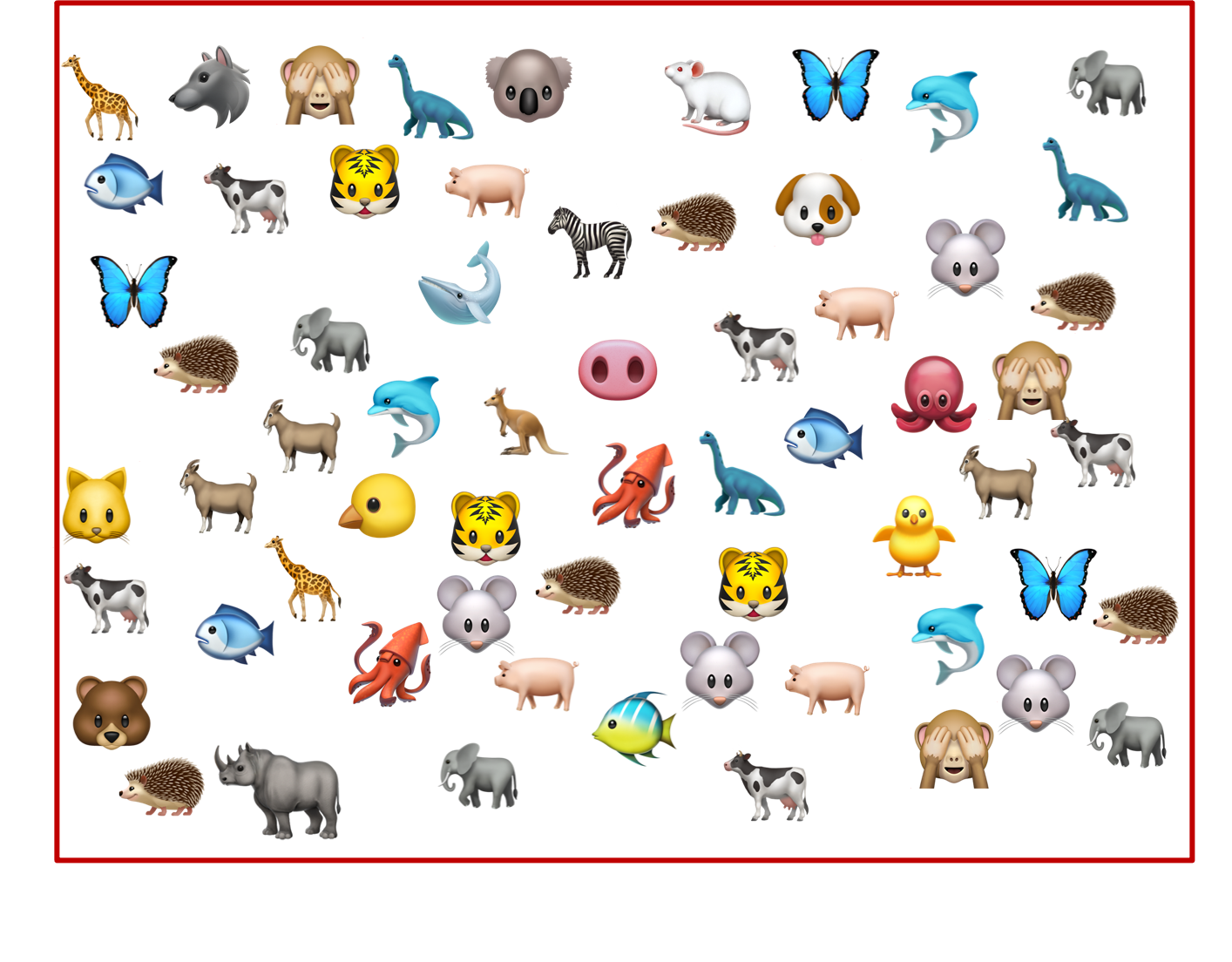 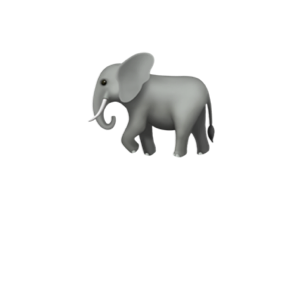 ?
4
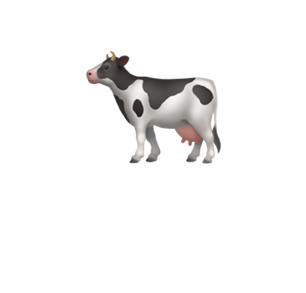 ?
5
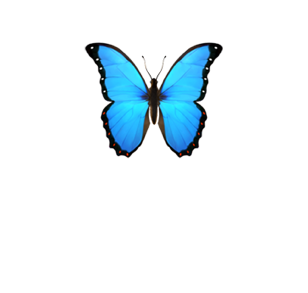 ?
3
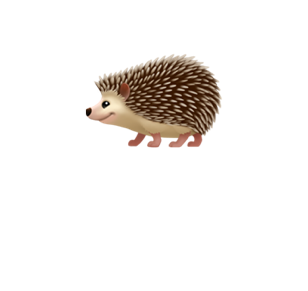 6
?
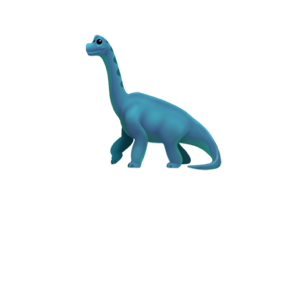 3
?
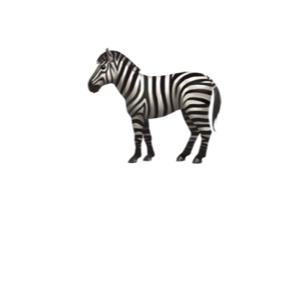 ?
1
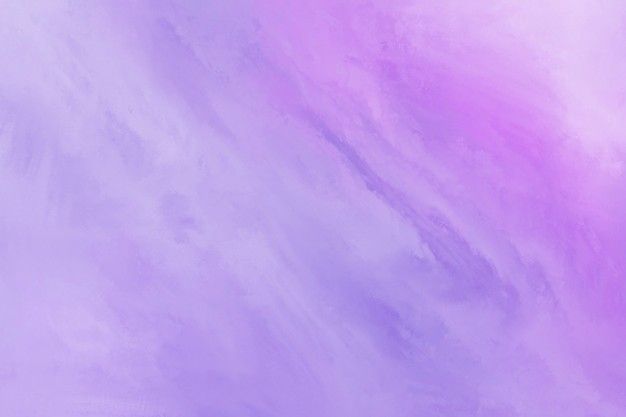 ¿Entre las imágenes mostradas había un cocodrilo?
si
no
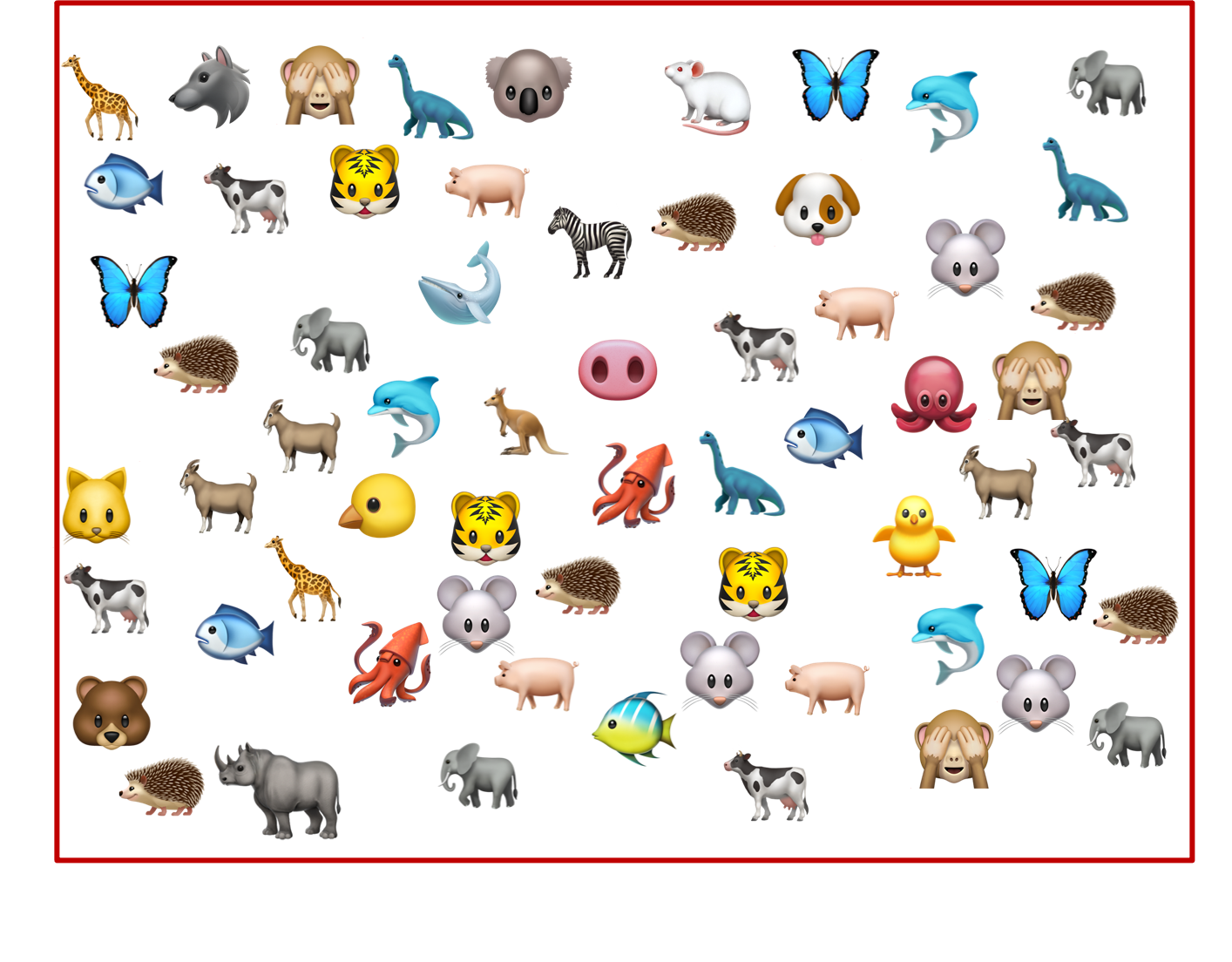 R
Siguiente
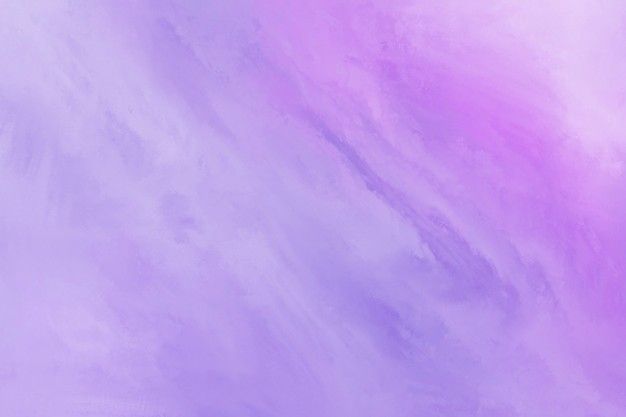 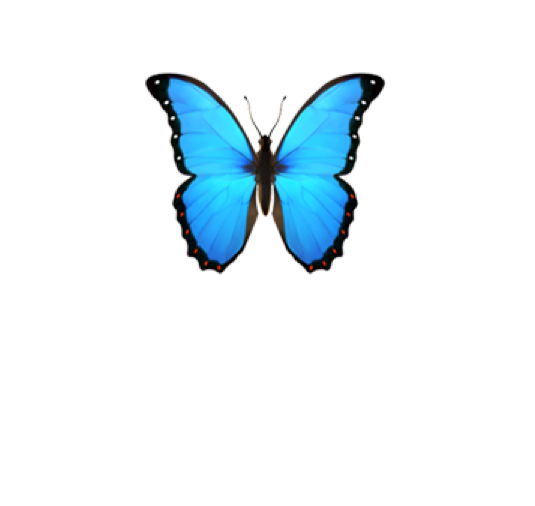 ¿De qué color era la mariposa ?
a) Azul con negro
b) Celeste con negro
c) Celeste con rosado y negro
R
Siguiente
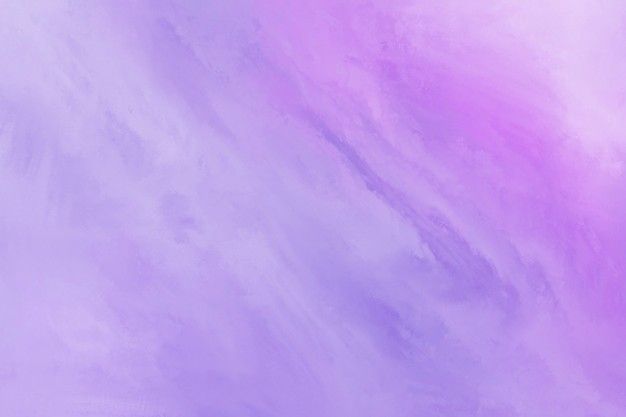 Siguiente
¿Cuántos elefantes había en total?
4
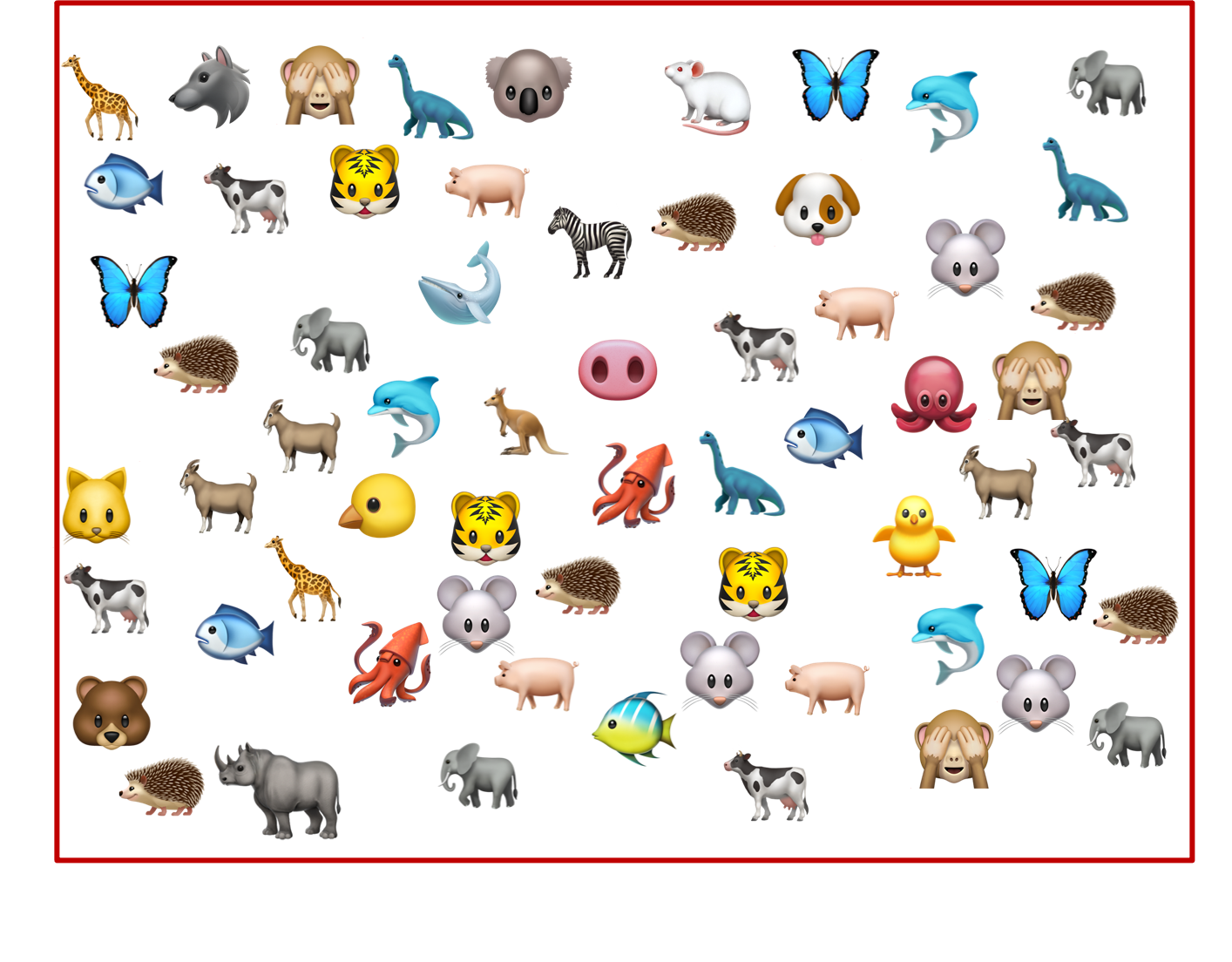 5
6
R
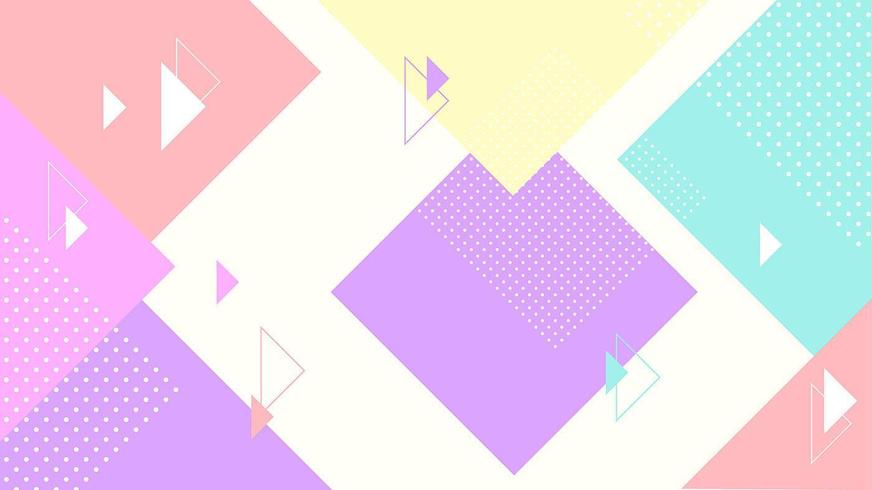 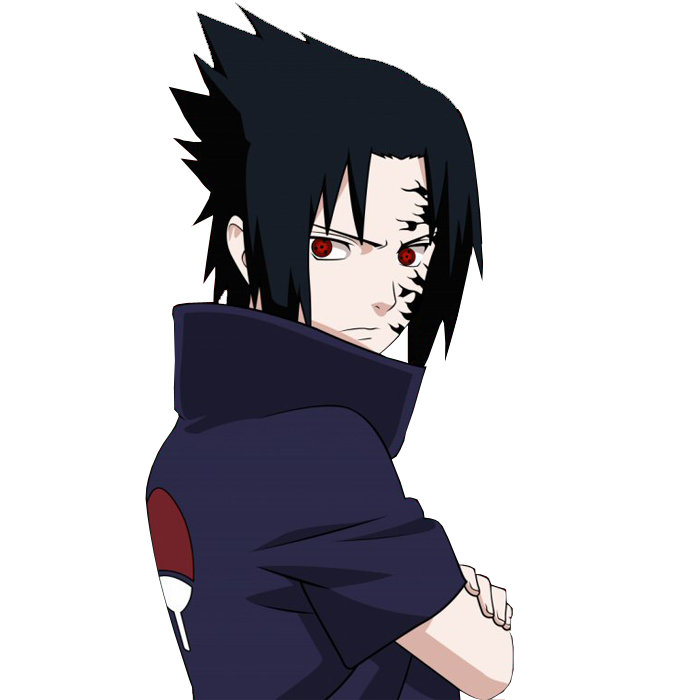 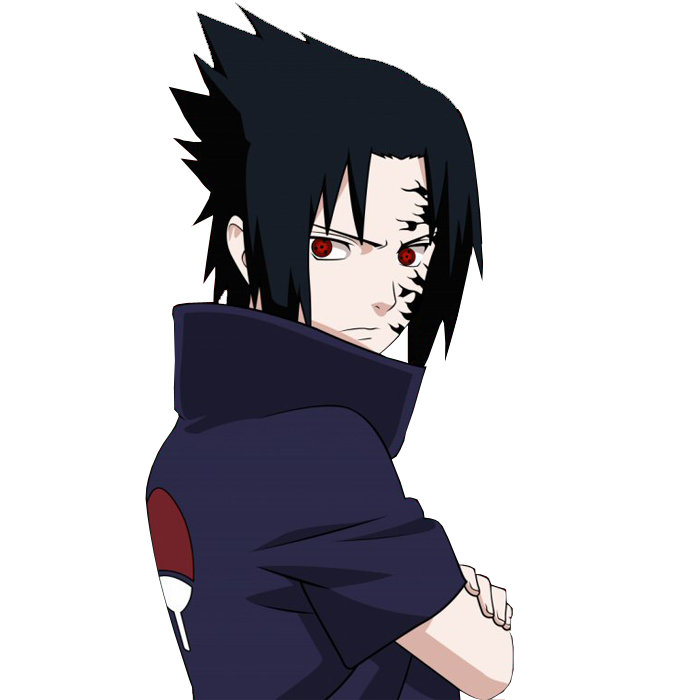 ¡Prestemos nuevamente atención!
Siguiente
Siguiente
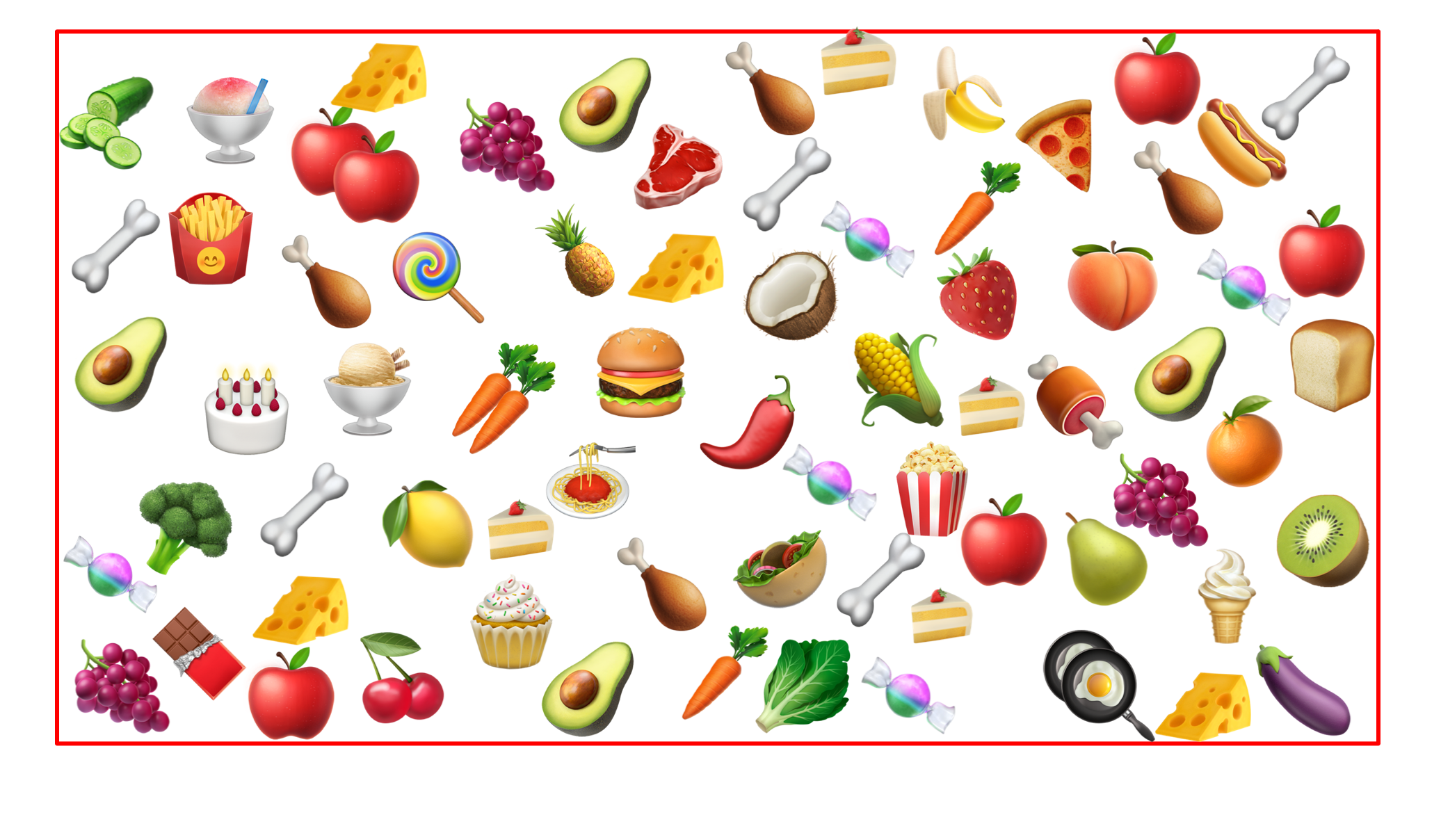 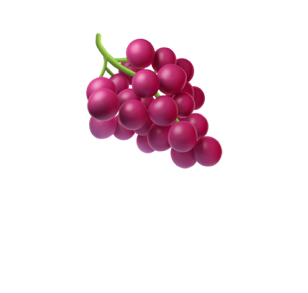 3
?
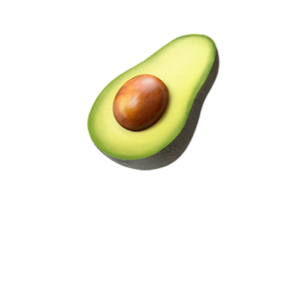 4
?
4
?
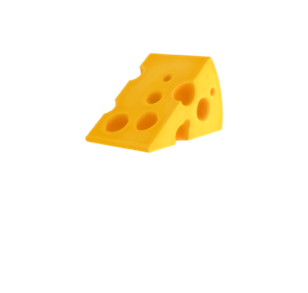 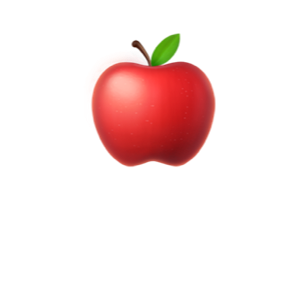 6
?
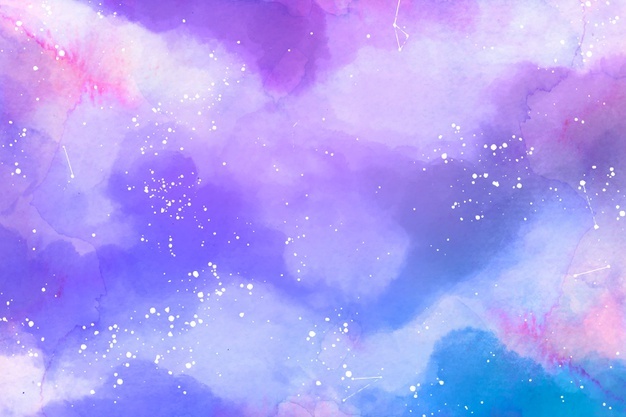 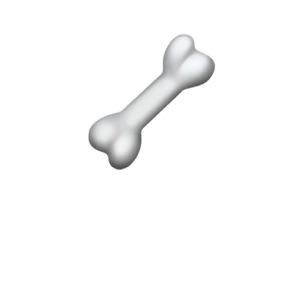 5
?
[Speaker Notes: 🍎🍊🧁]
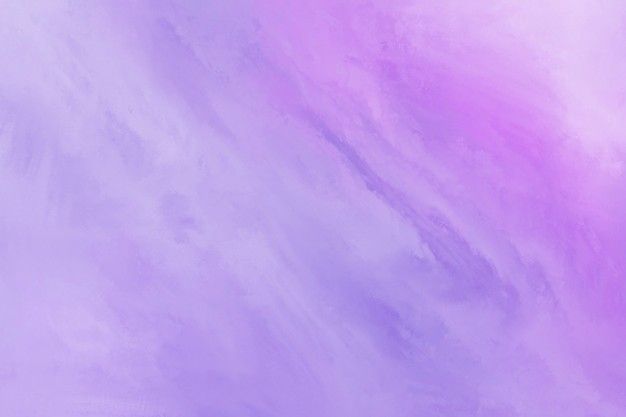 ¿Cuántas uvas de color verde había?
3
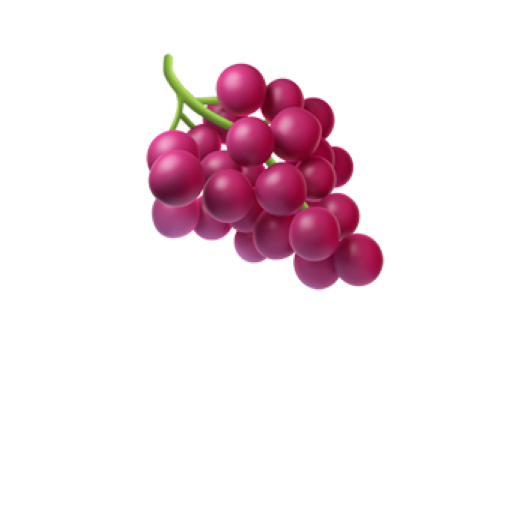 1
Ninguna
R
Siguiente
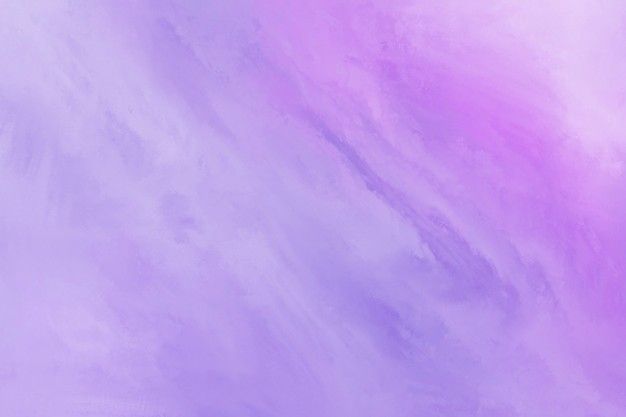 ¿Cuántas manzanas había?
5
4
6
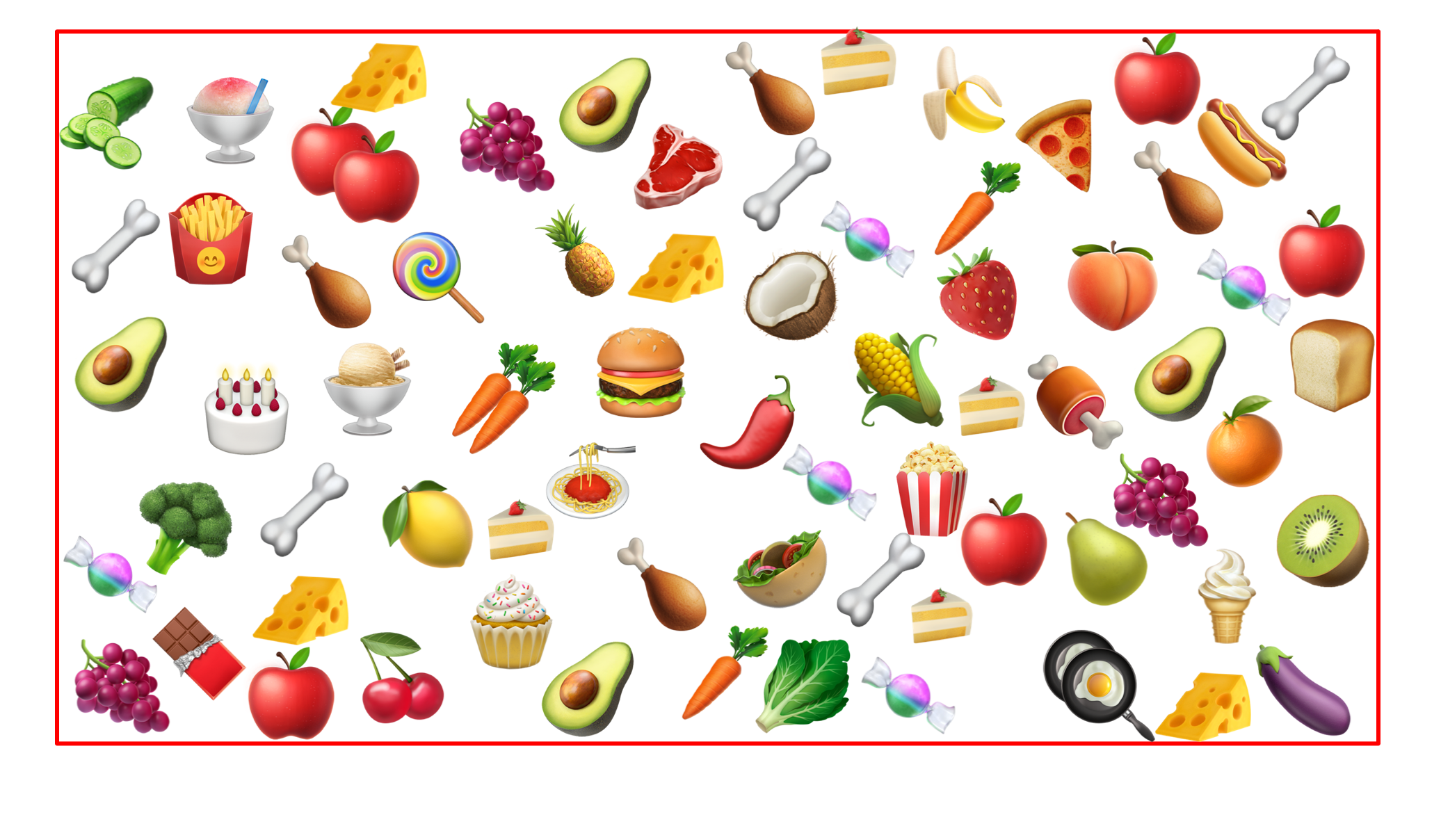 R
Siguiente
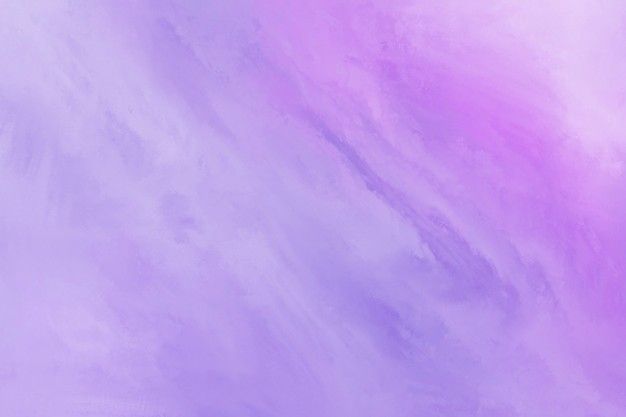 ¿Cuántos huesos había en total?
4
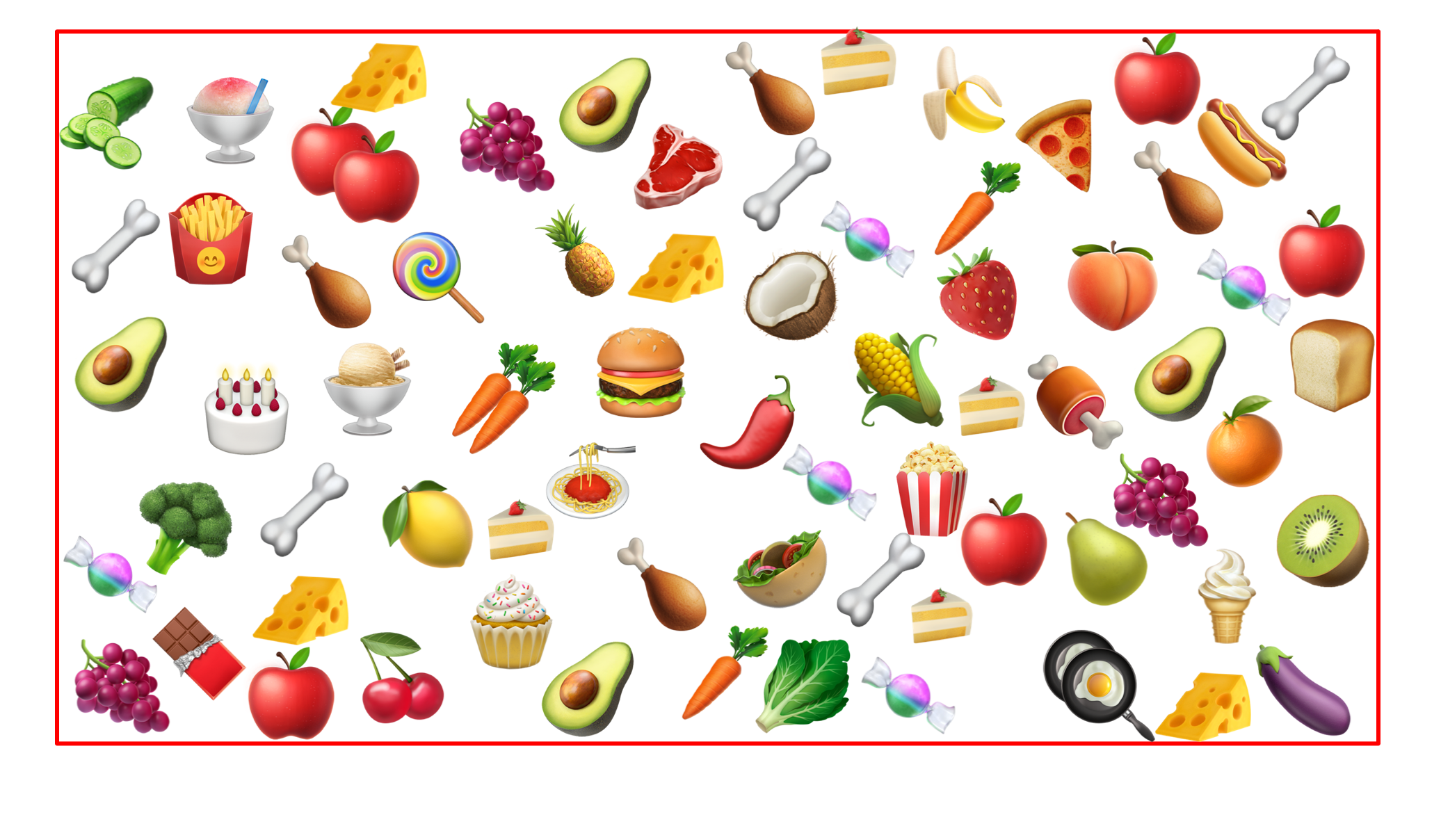 5
6
R
Siguiente
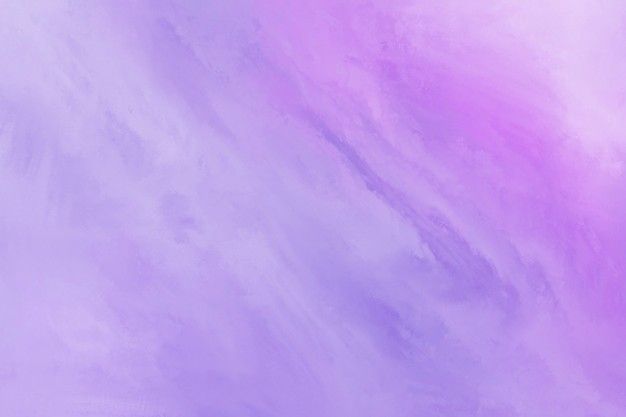 ¿Cuántas manzanas verdes había?
0
6
2
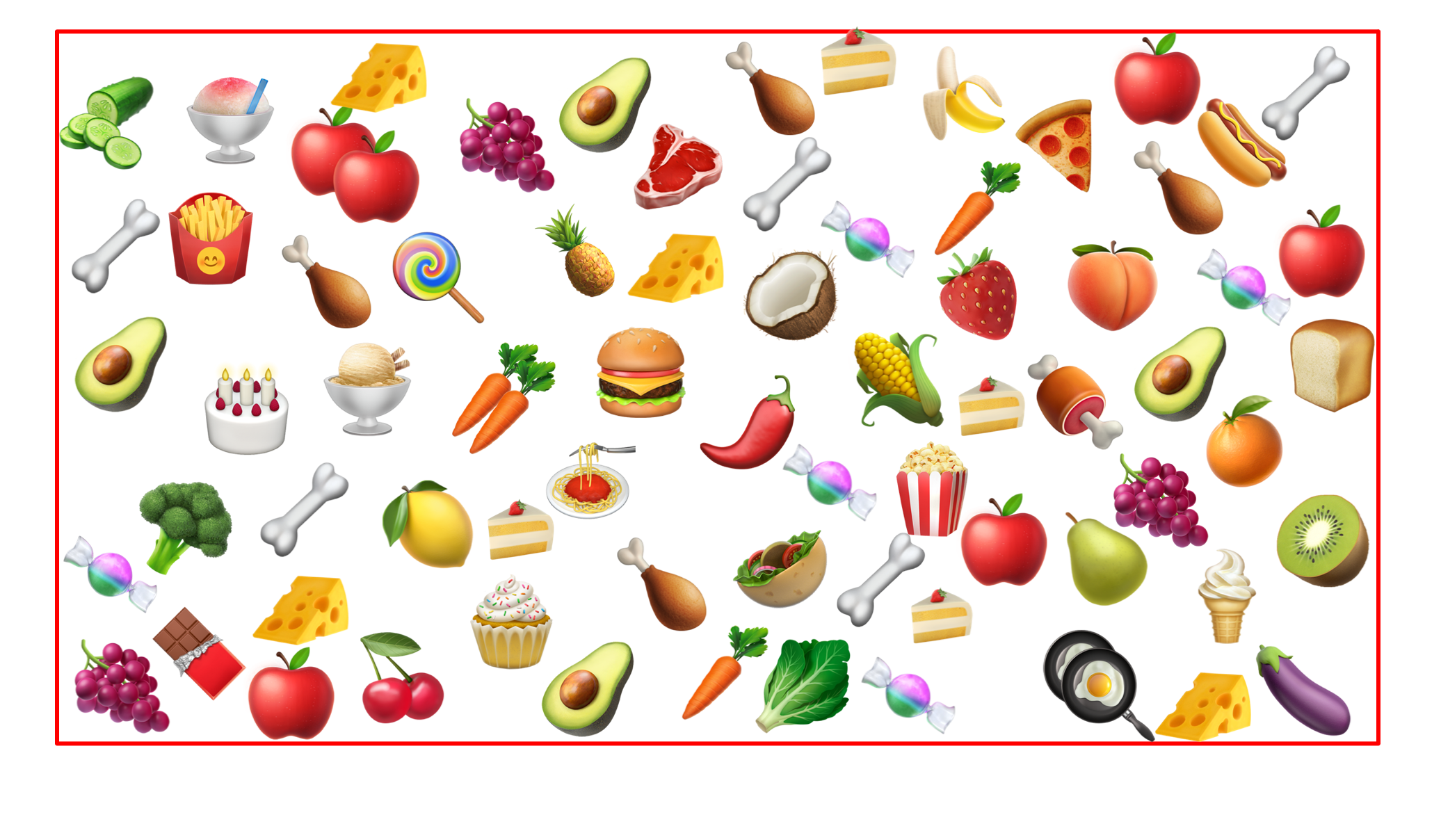 R
Siguiente
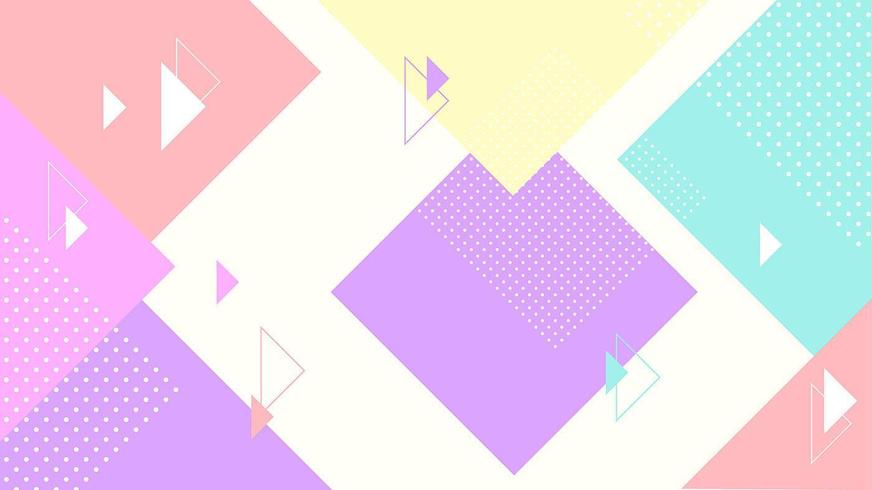 En las próximas diapositivas encontrarán 3 dibujos, los cuales deberán observarlos por 45 segundos para posteriormente reproducirlos lo más parecido posible.
Materiales : lápiz y papel
Siguiente
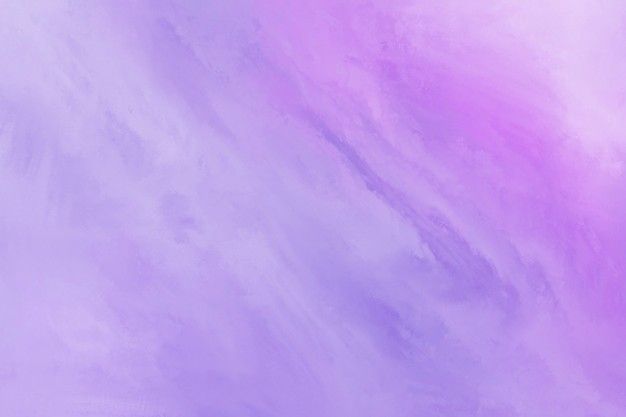 Presione aquí si ya se cumplieron los 45 segundos
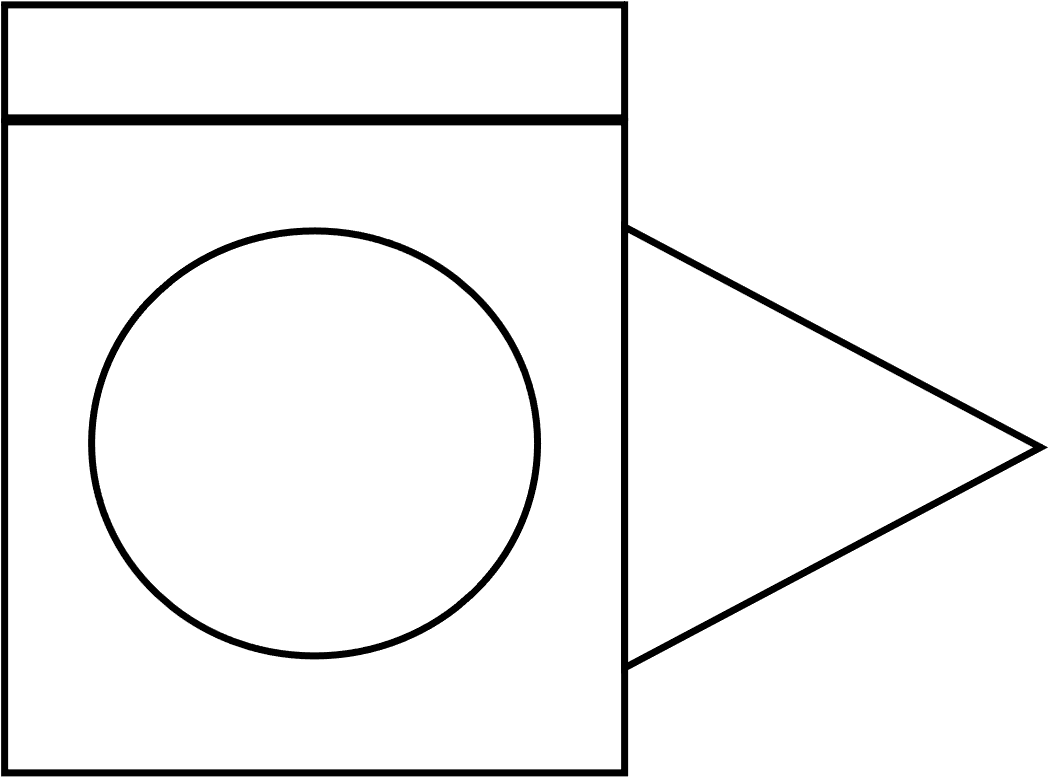 Siguiente
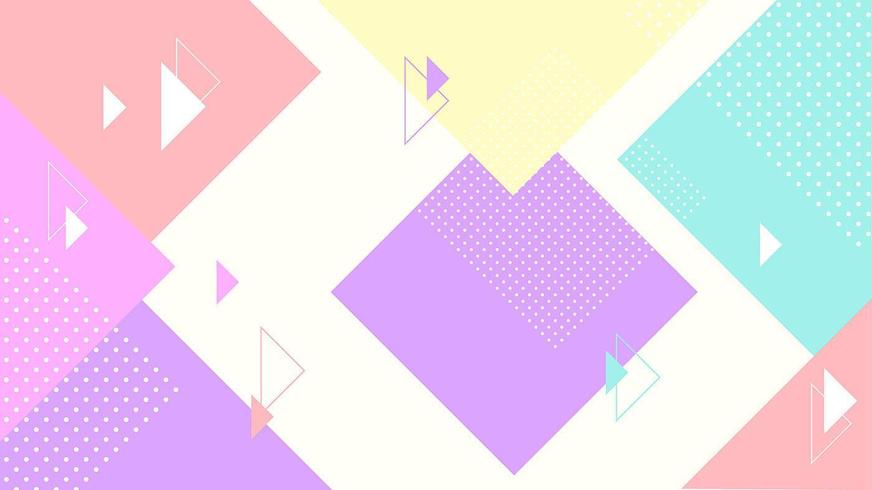 Atrás
Ahora dibuje lo que más recuerde de la  figura mostrada.
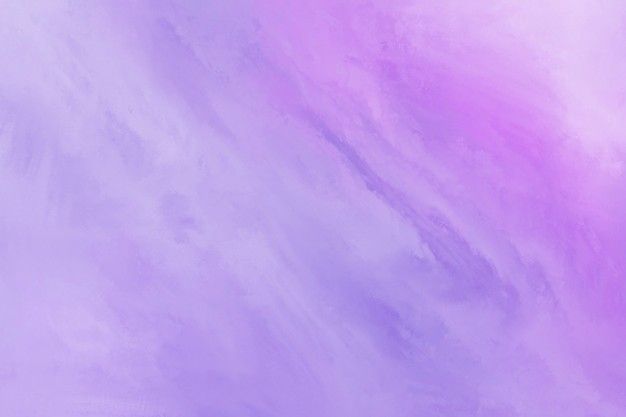 Presione aquí si ya se cumplieron los 45 segundos
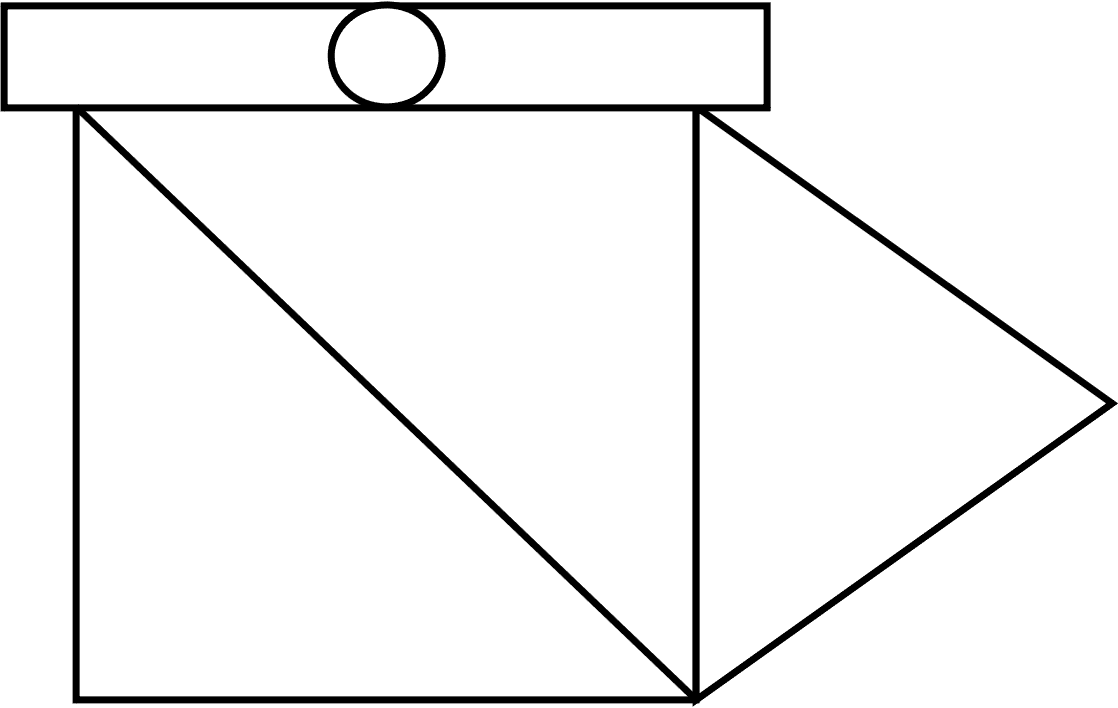 Siguiente
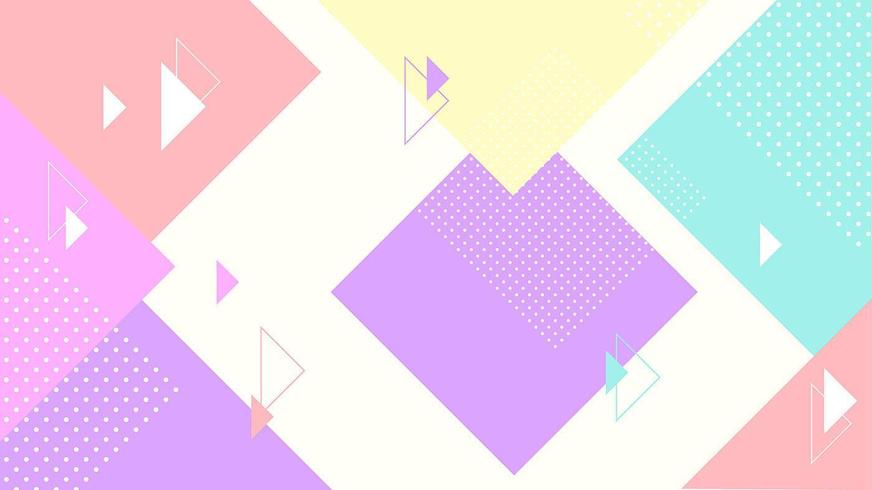 Atrás
Ahora dibuje lo que más recuerde de la  figura mostrada.
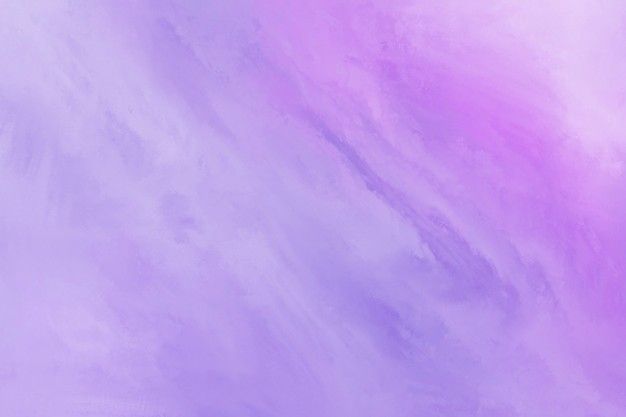 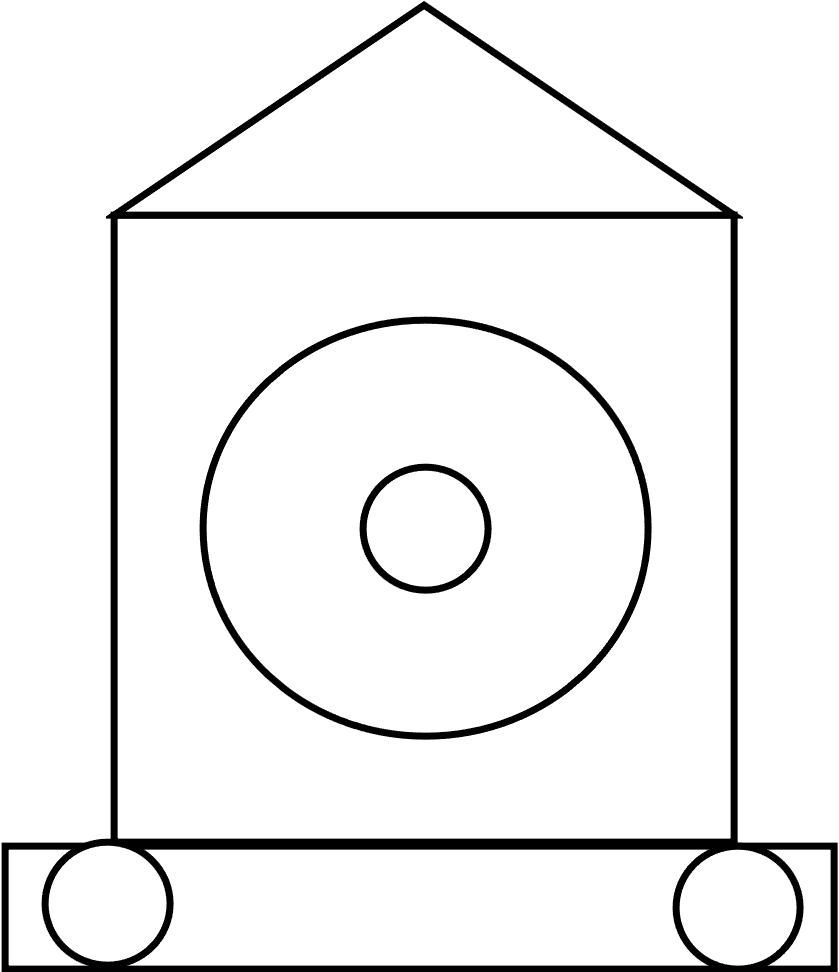 Presione aquí si ya se cumplieron los 45 segundos
Siguiente
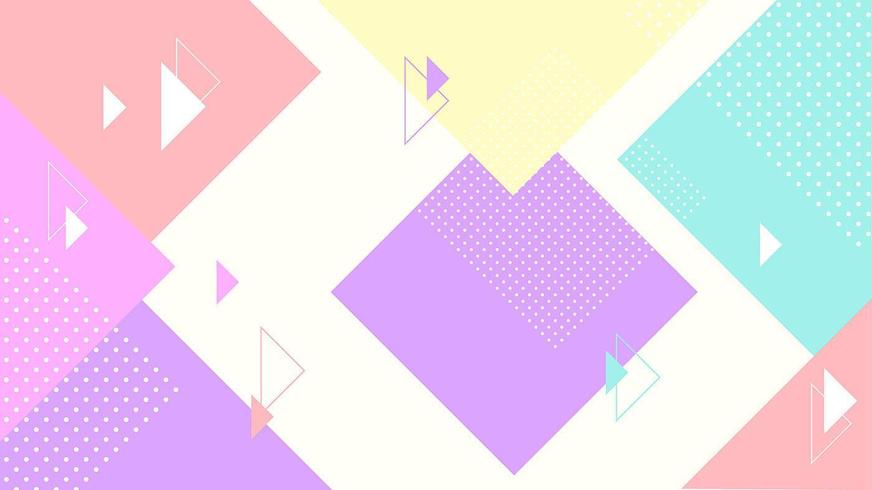 Atrás
Ahora dibuje lo que más recuerde de la  figura mostrada.
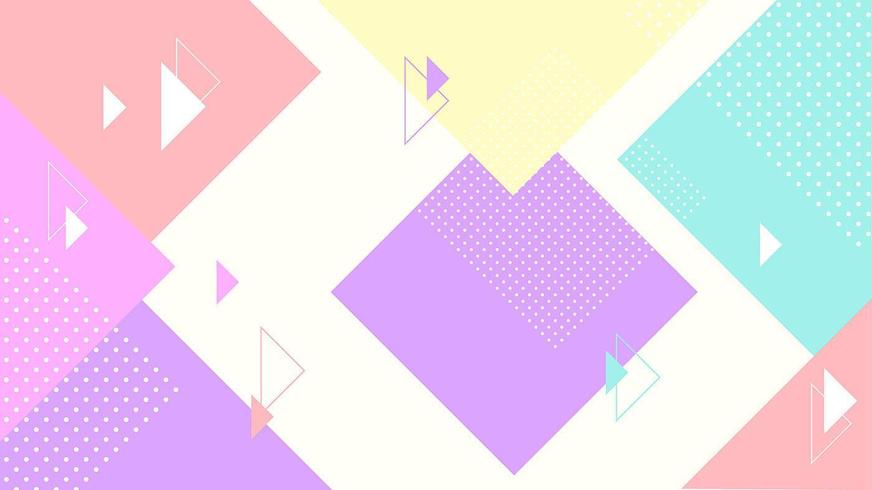 A continuación se presentarán varias imágenes, de las cuales deben recordar la mayor cantidad posible. Para aquello se les dará un tiempo de 45 segundos. Posteriormente, en una segunda diapositiva tendrán que señalar cuales imágenes no estaban al inicio .
Siguiente
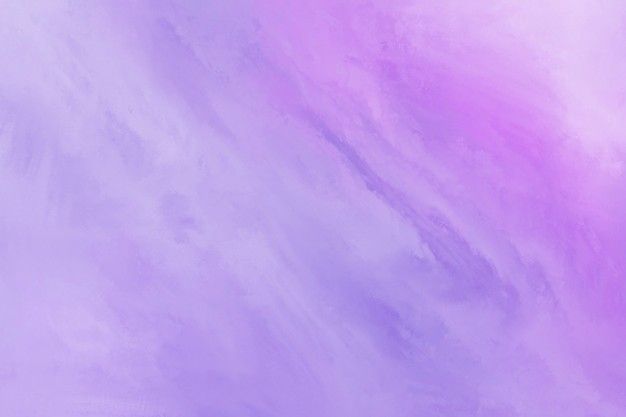 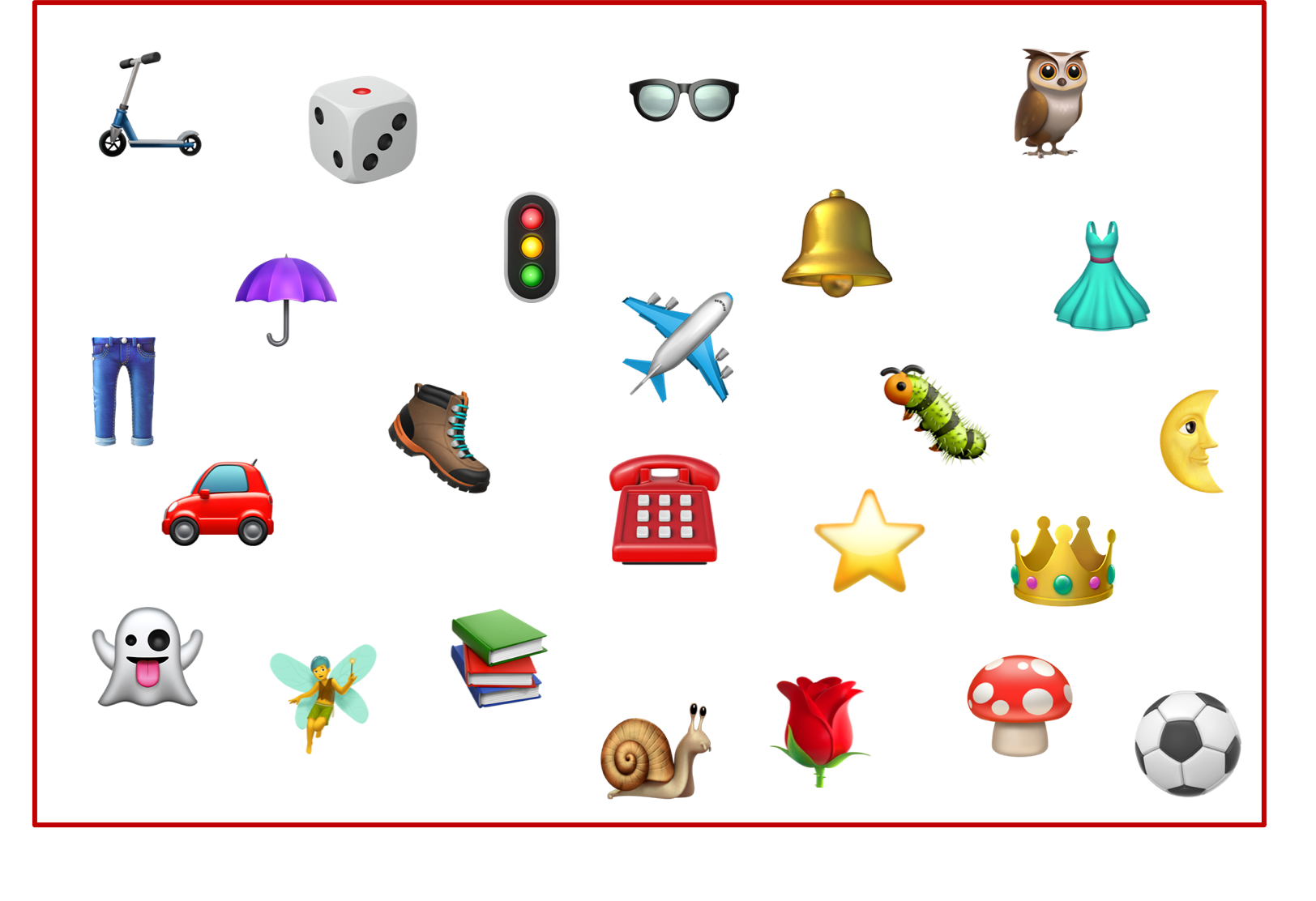 Siguiente
[Speaker Notes: 👓]
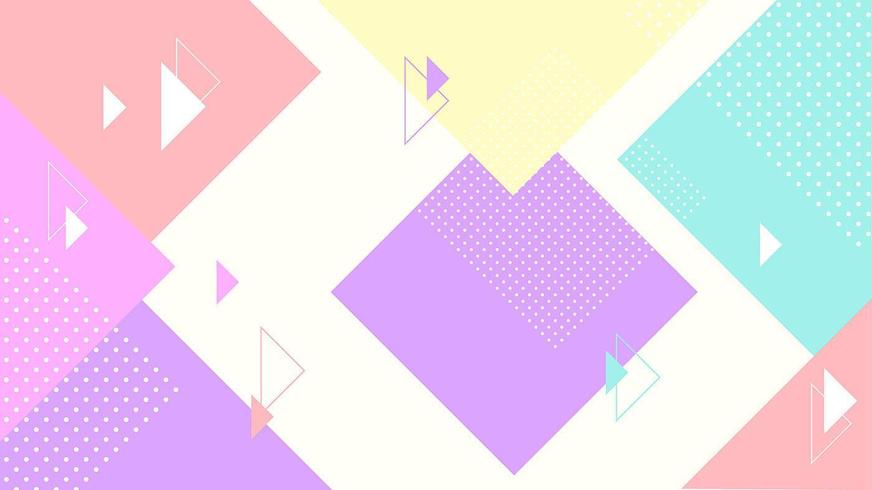 Ahora haz clic en la imagen que creas que no estaba al inicio.
Siguiente
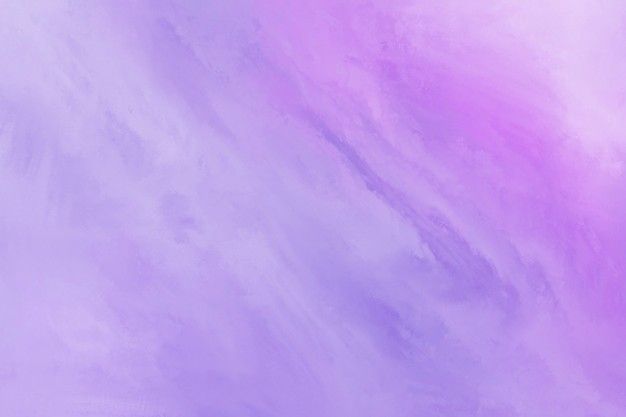 Siguiente
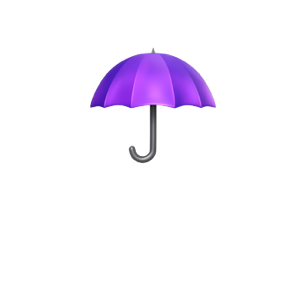 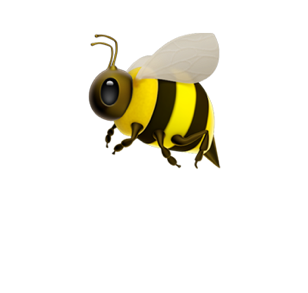 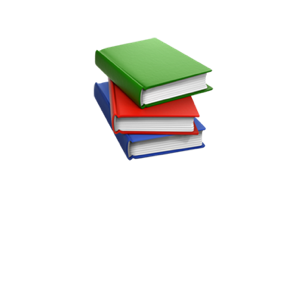 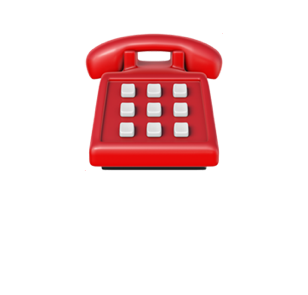 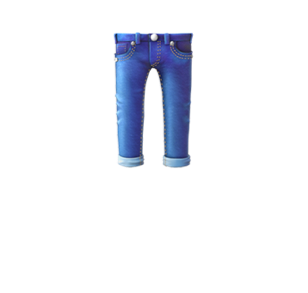 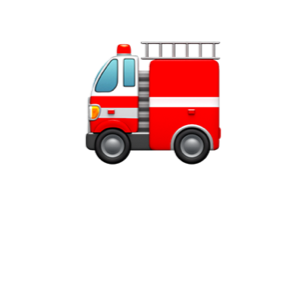 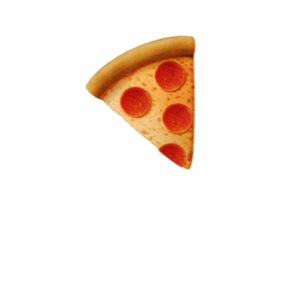 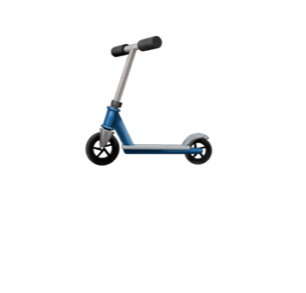 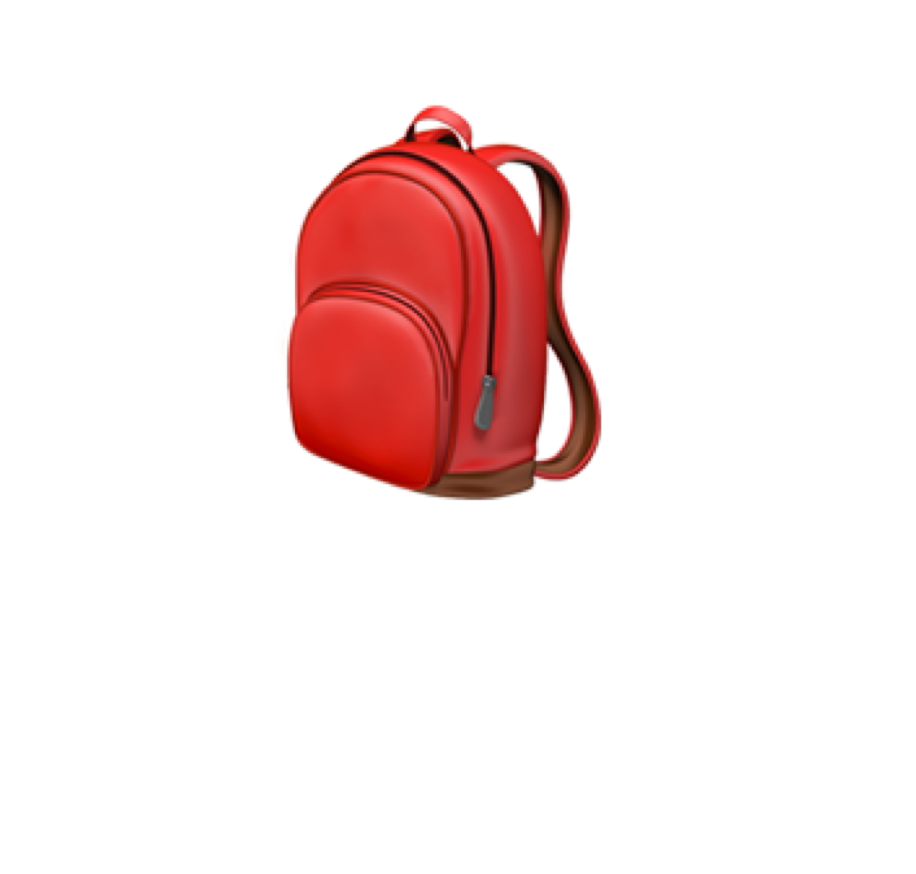 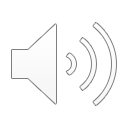 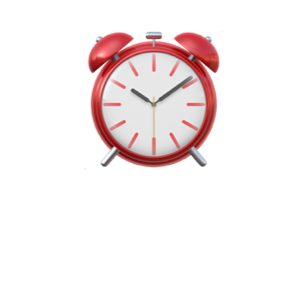 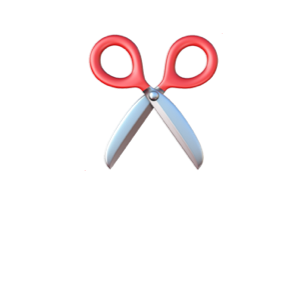 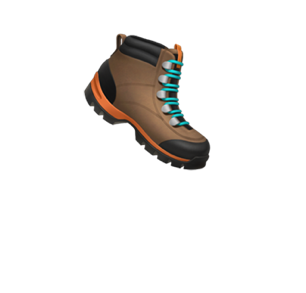 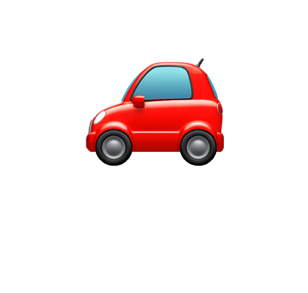 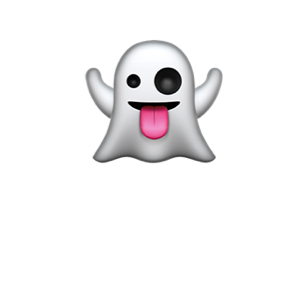 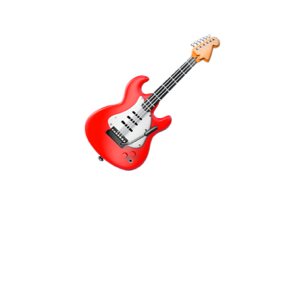 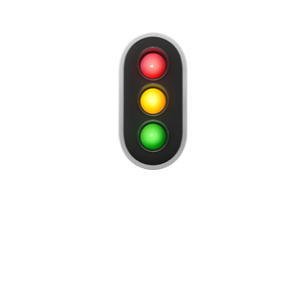 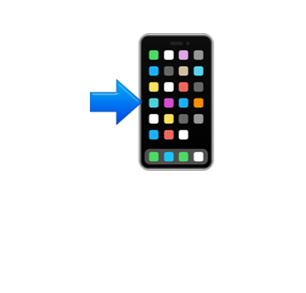 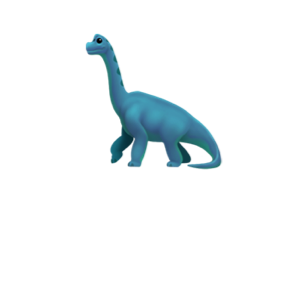 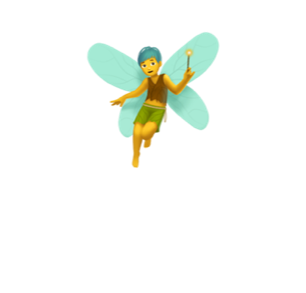 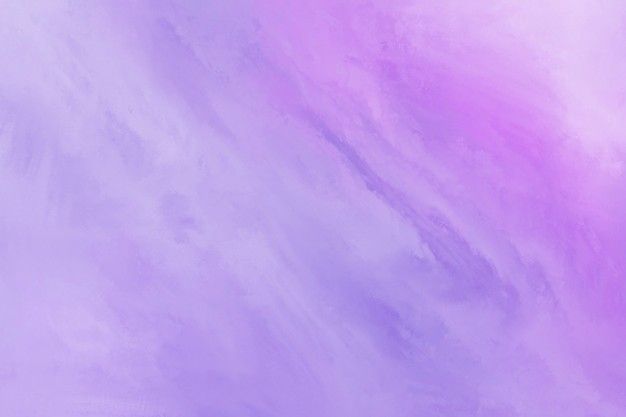 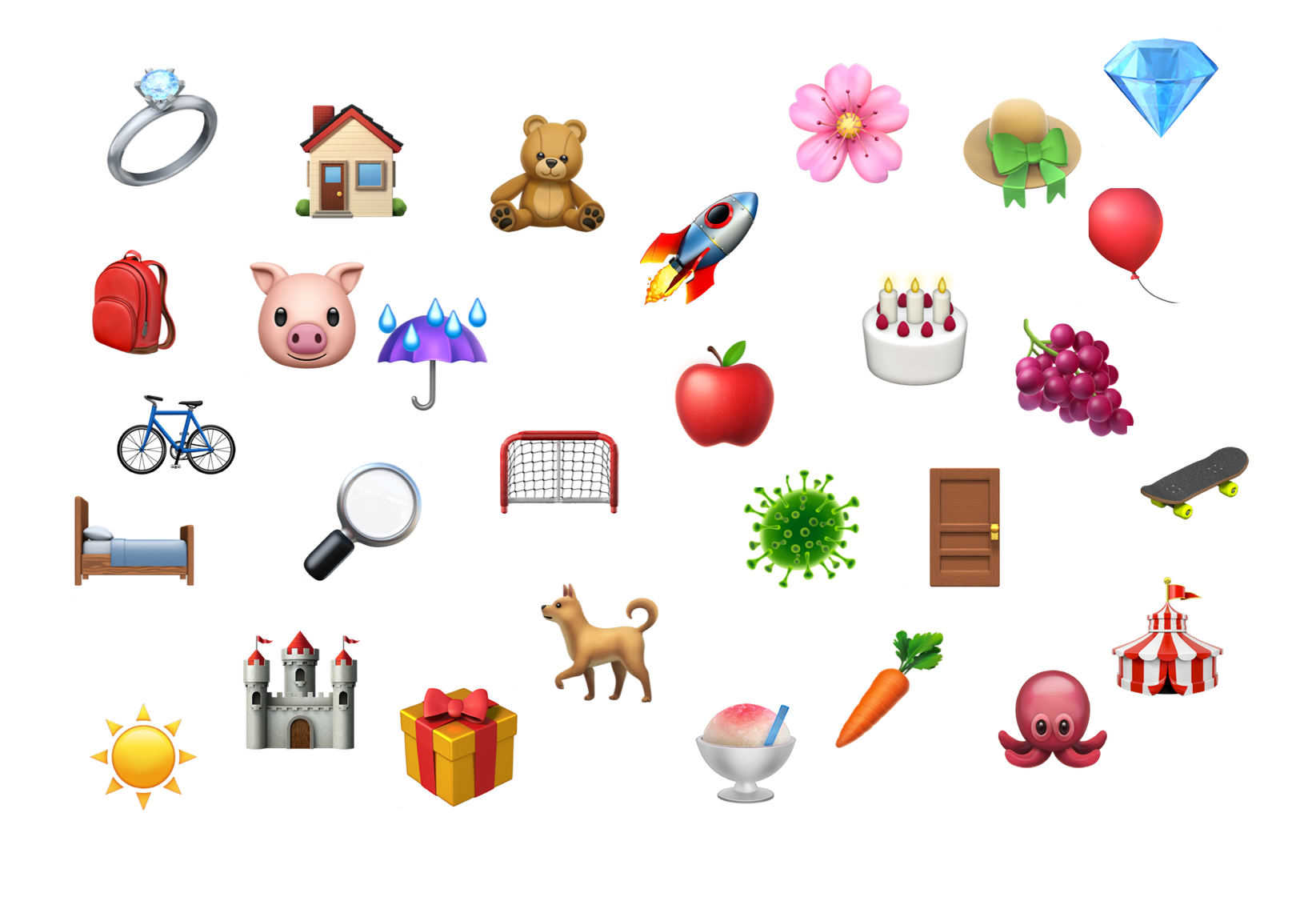 Siguiente
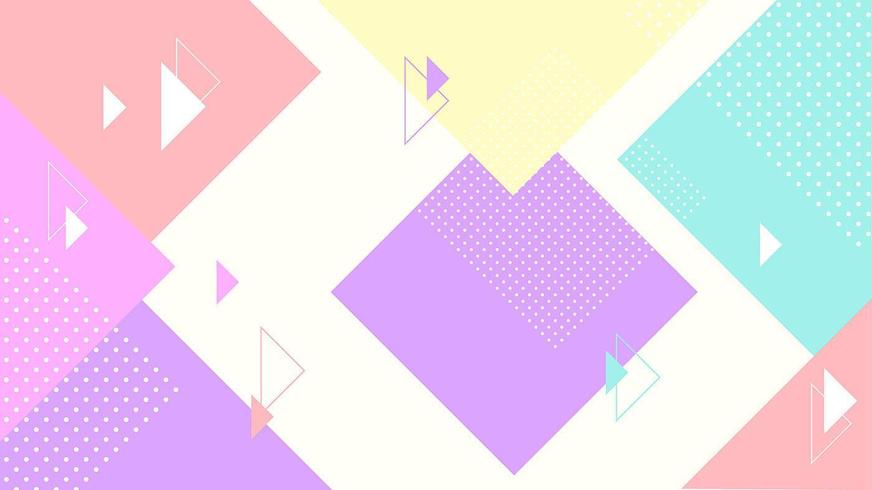 Ahora haz clic en la imagen que creas que no estaba al inicio.
Siguiente
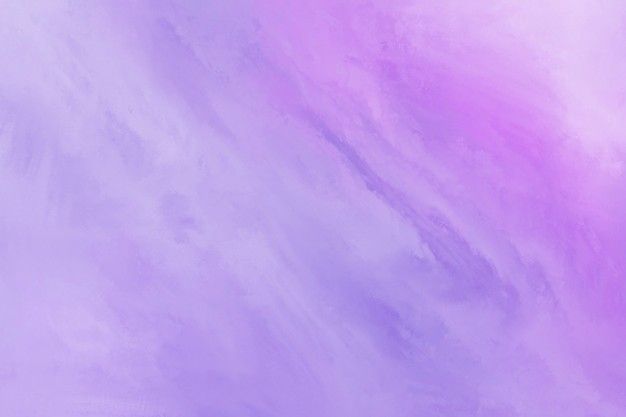 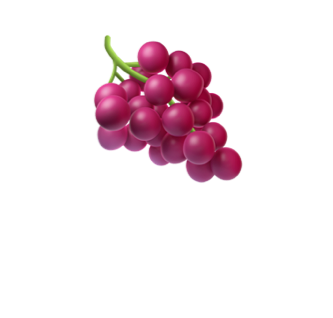 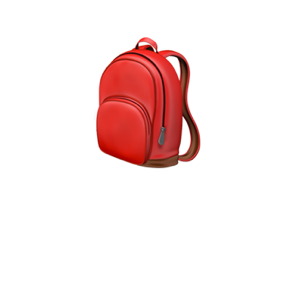 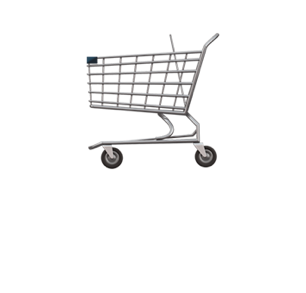 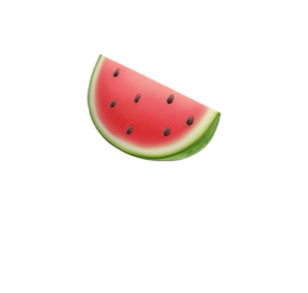 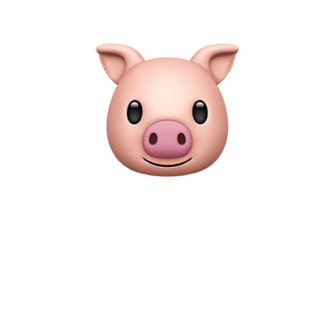 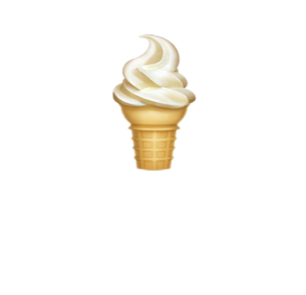 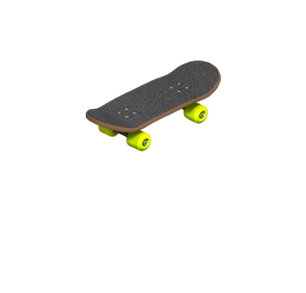 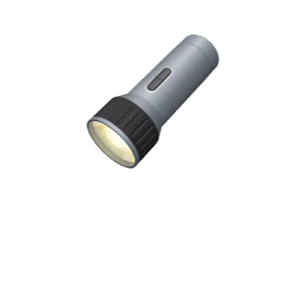 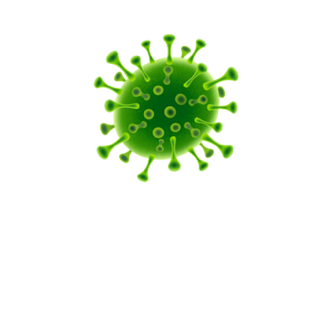 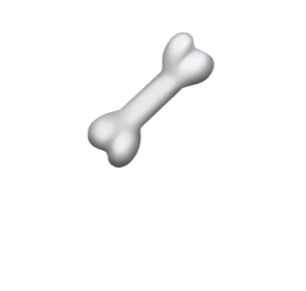 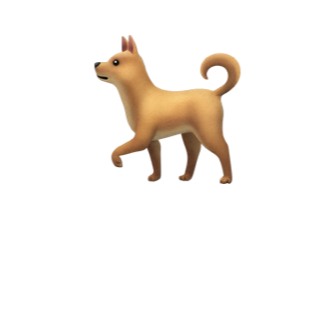 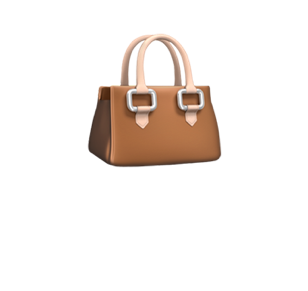 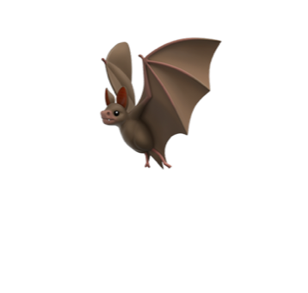 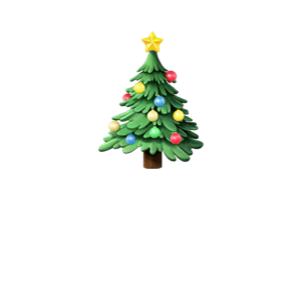 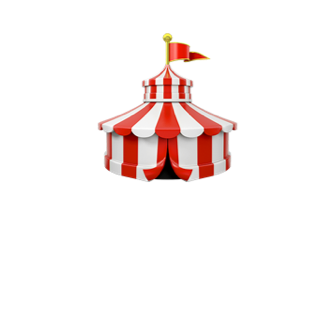 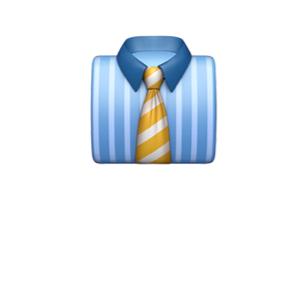 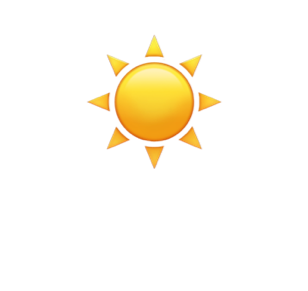 Siguiente
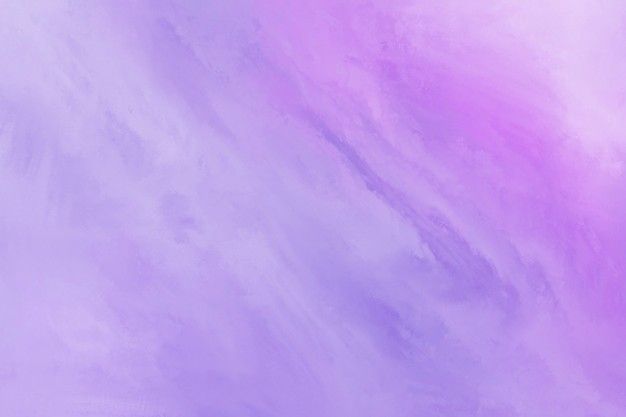 ¿De qué color era el circo?
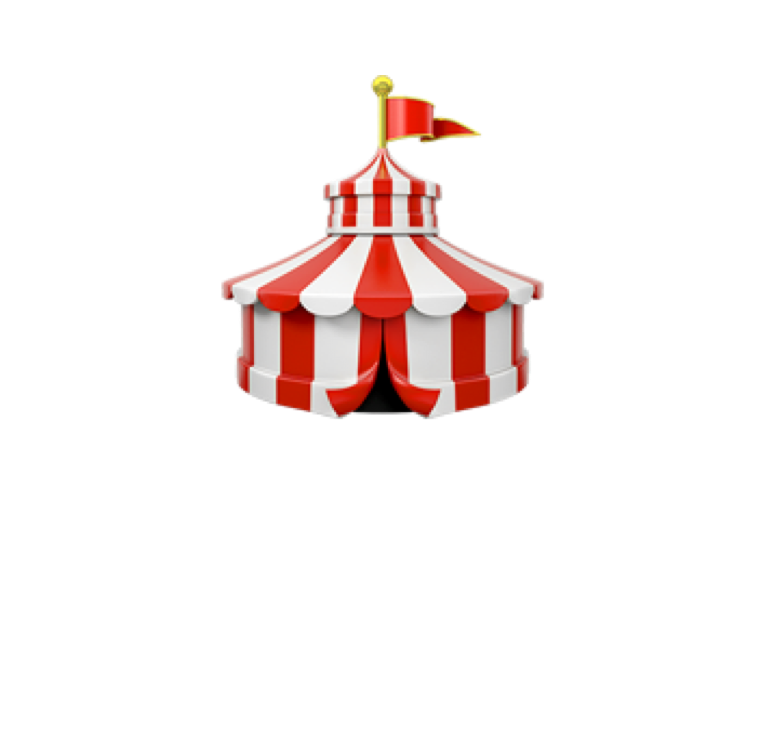 Azul y rojo

 Rojo y blanco

 Rosado y blanco
R
Siguiente
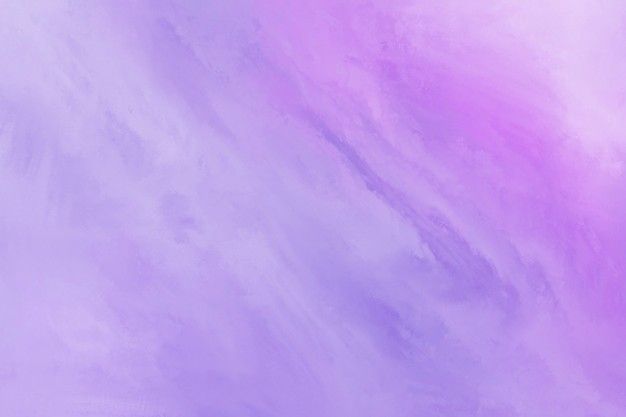 Volver
menú
¿De qué color era la mochila ?
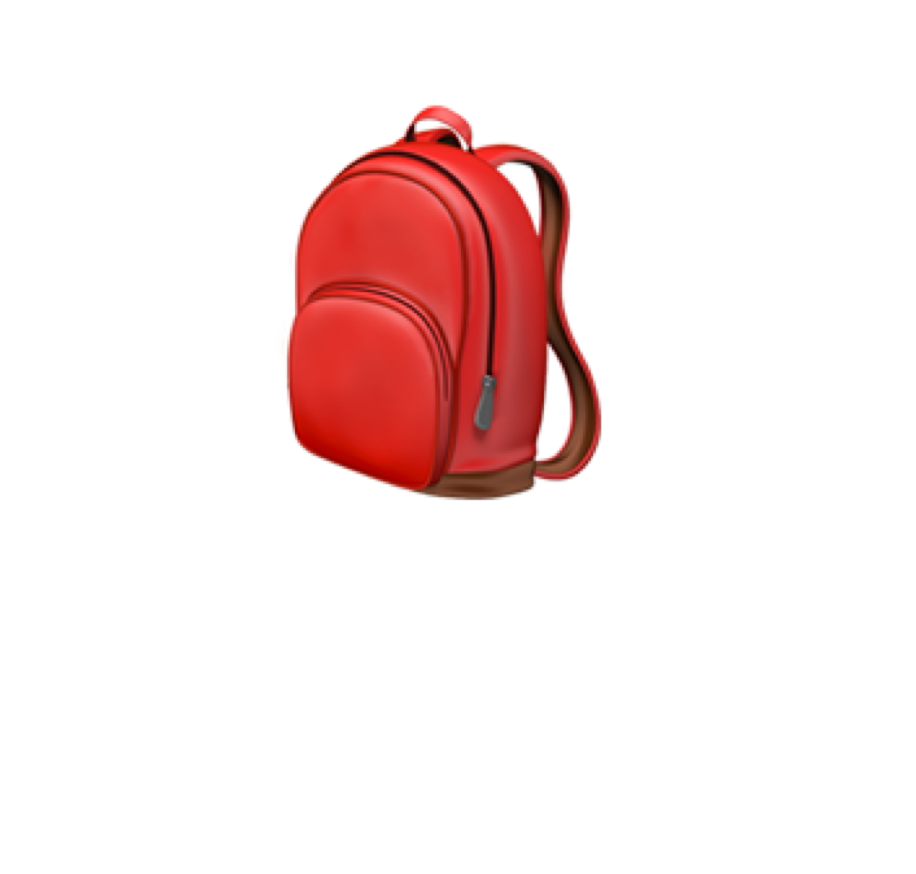 a) Azul
b) Negra 
c) Roja
d) Blanca
R
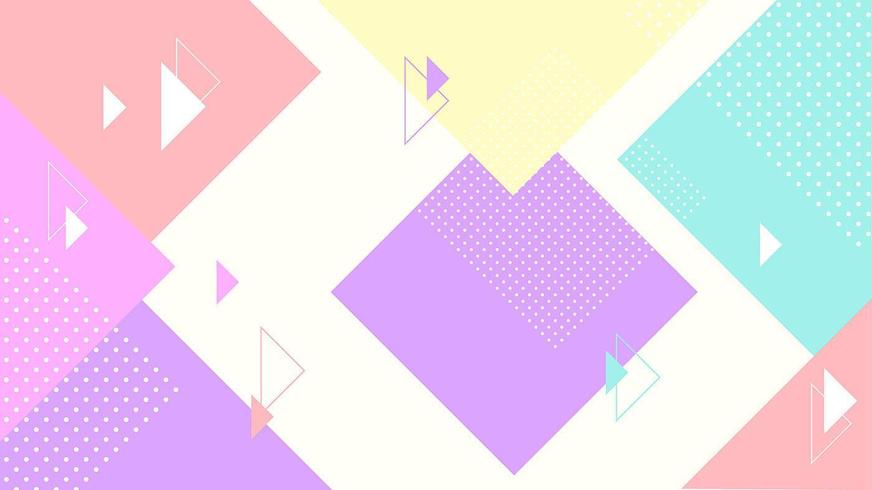 Ejercicios de percepción
Se presenta una imagen modelo junto con otras que pueden representan el mismo objeto o bien un objeto similar.   
El estudiante deberá percibir la que corresponde exactamente al modelo.

Para dar una respuesta debe señalar la letra y la categoría a la cual corresponda.
Siguiente
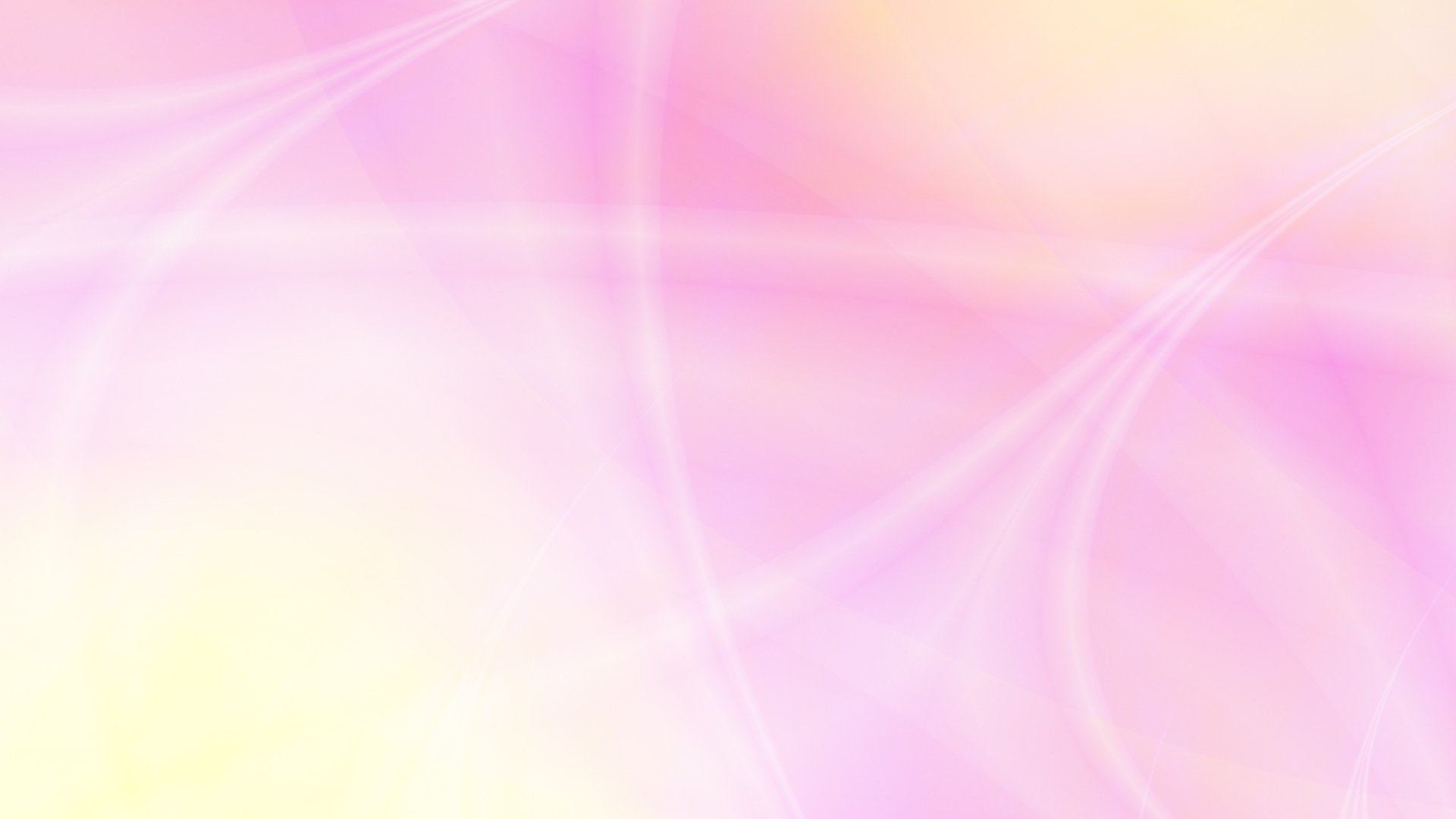 Siguiente
Pinche estas letras  para ver la respuesta
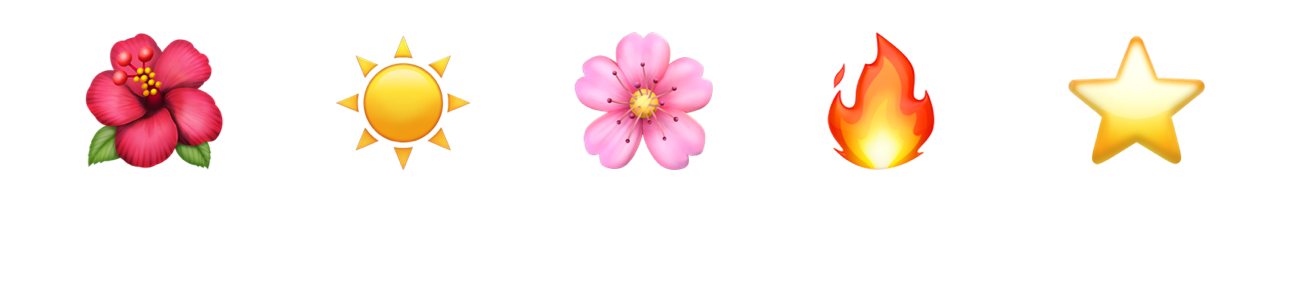 O
O
O
Q
O
O
O
M
M
M
M
M
N
P
p
q
q
P
P
E
E
E
B
E
E
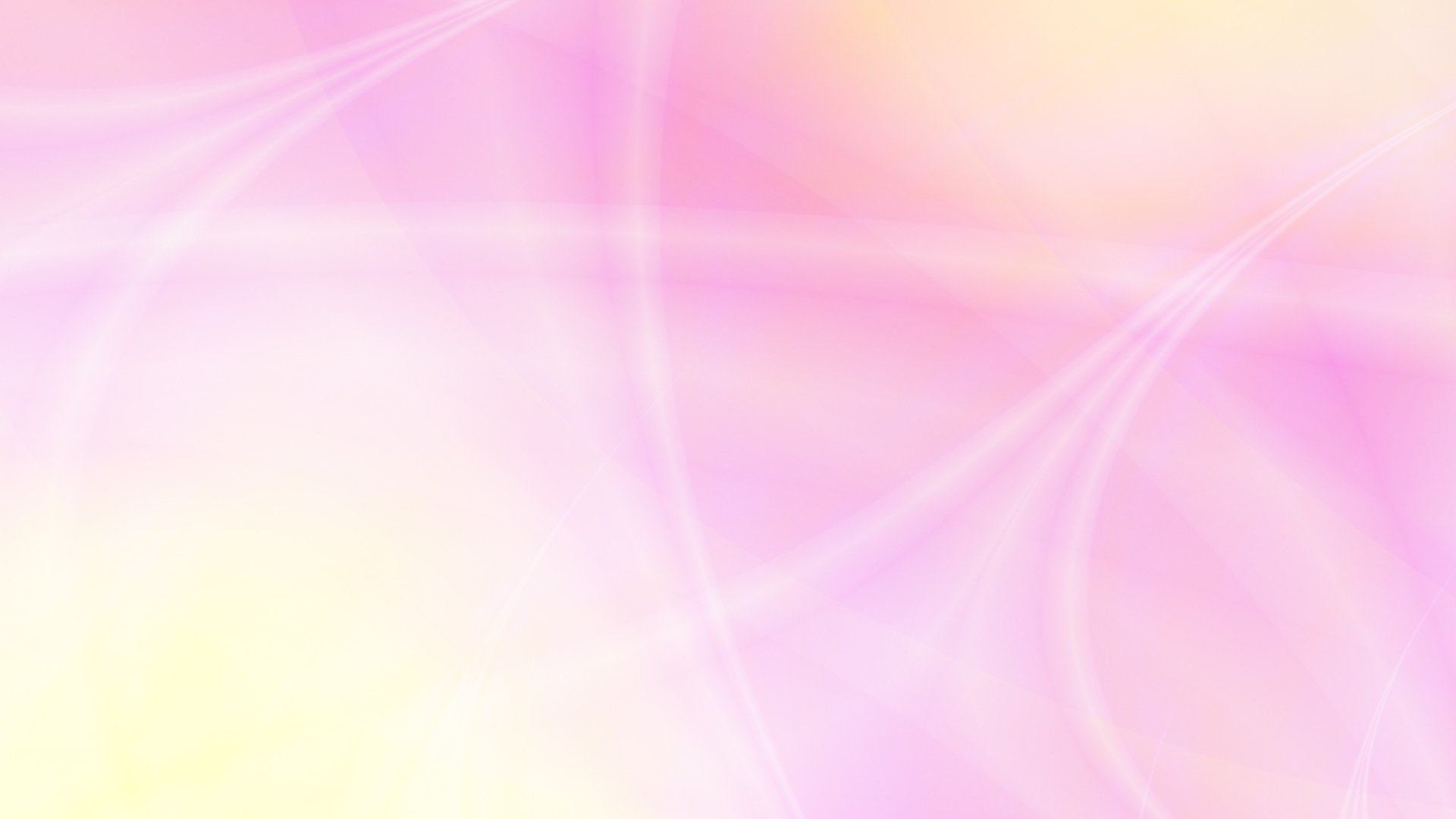 Siguiente
Pinche estas letras  para ver la respuesta
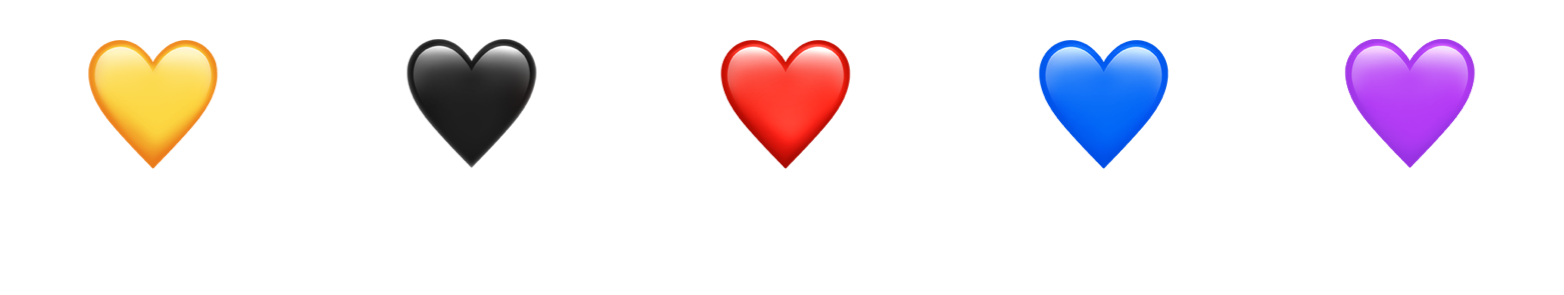 L
L
L
L
L
L
U
U
V
V
U
U
S
S
8
S
S
S
A
A
A
A
A
A
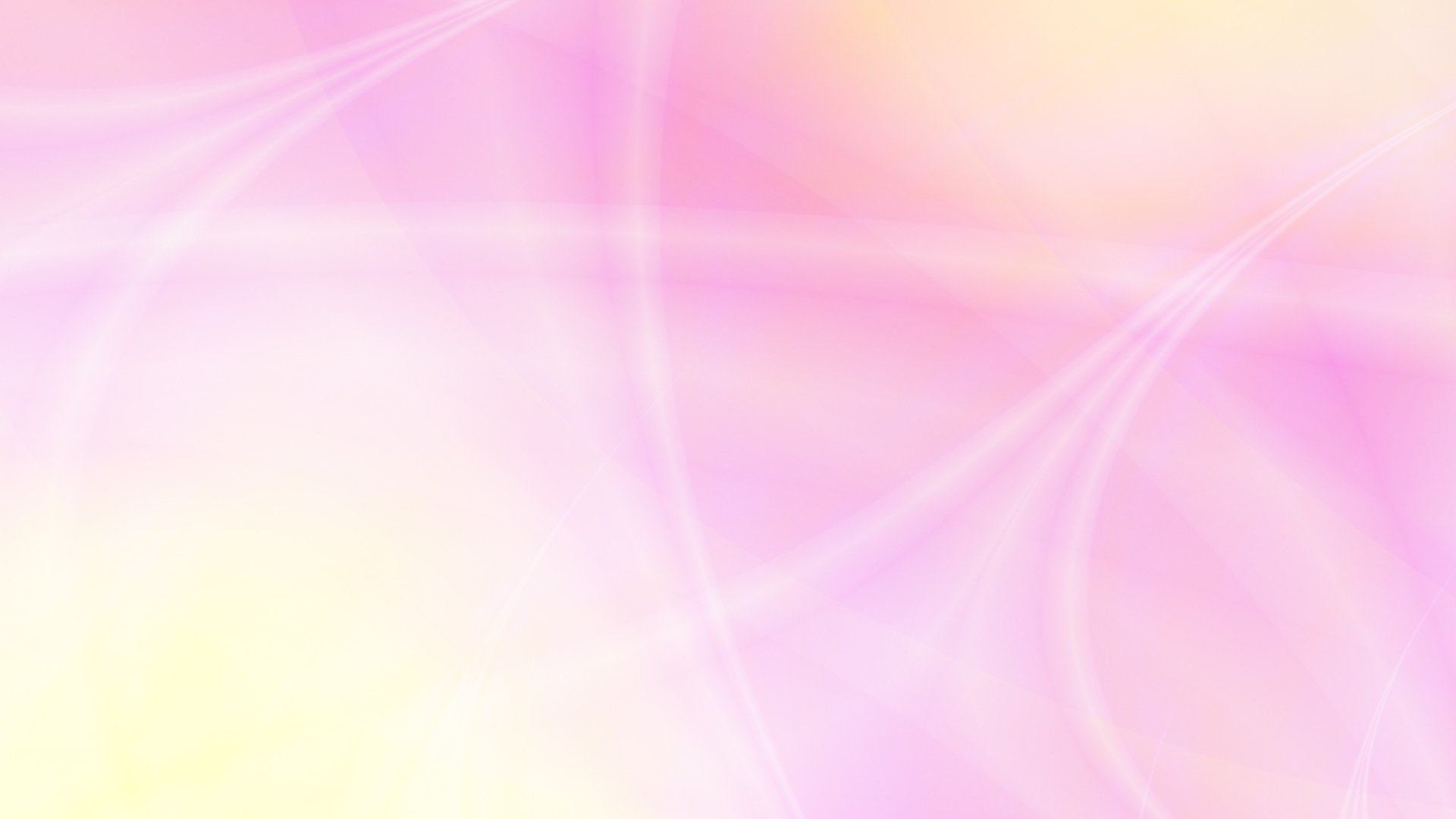 Siguiente
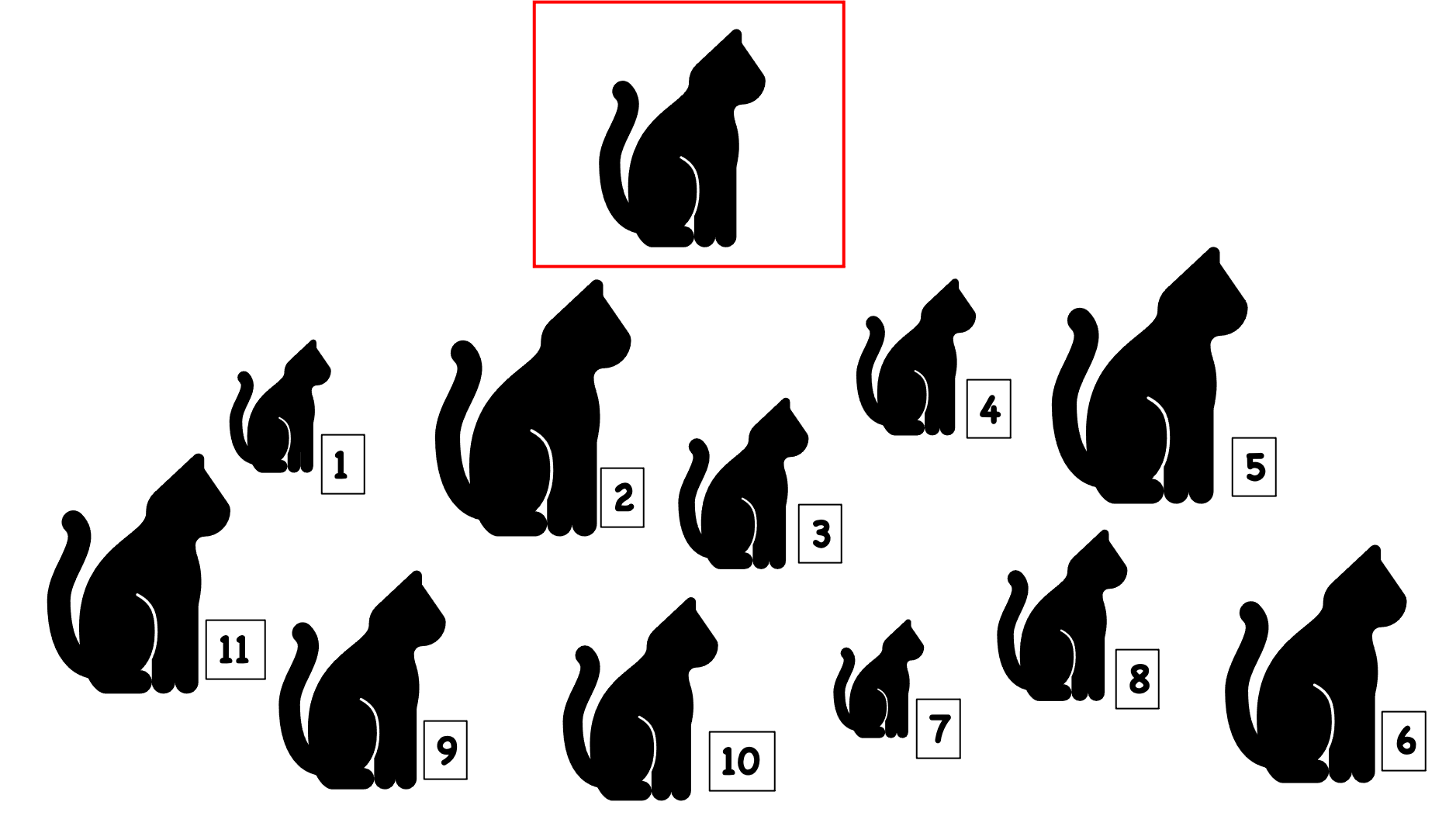 R
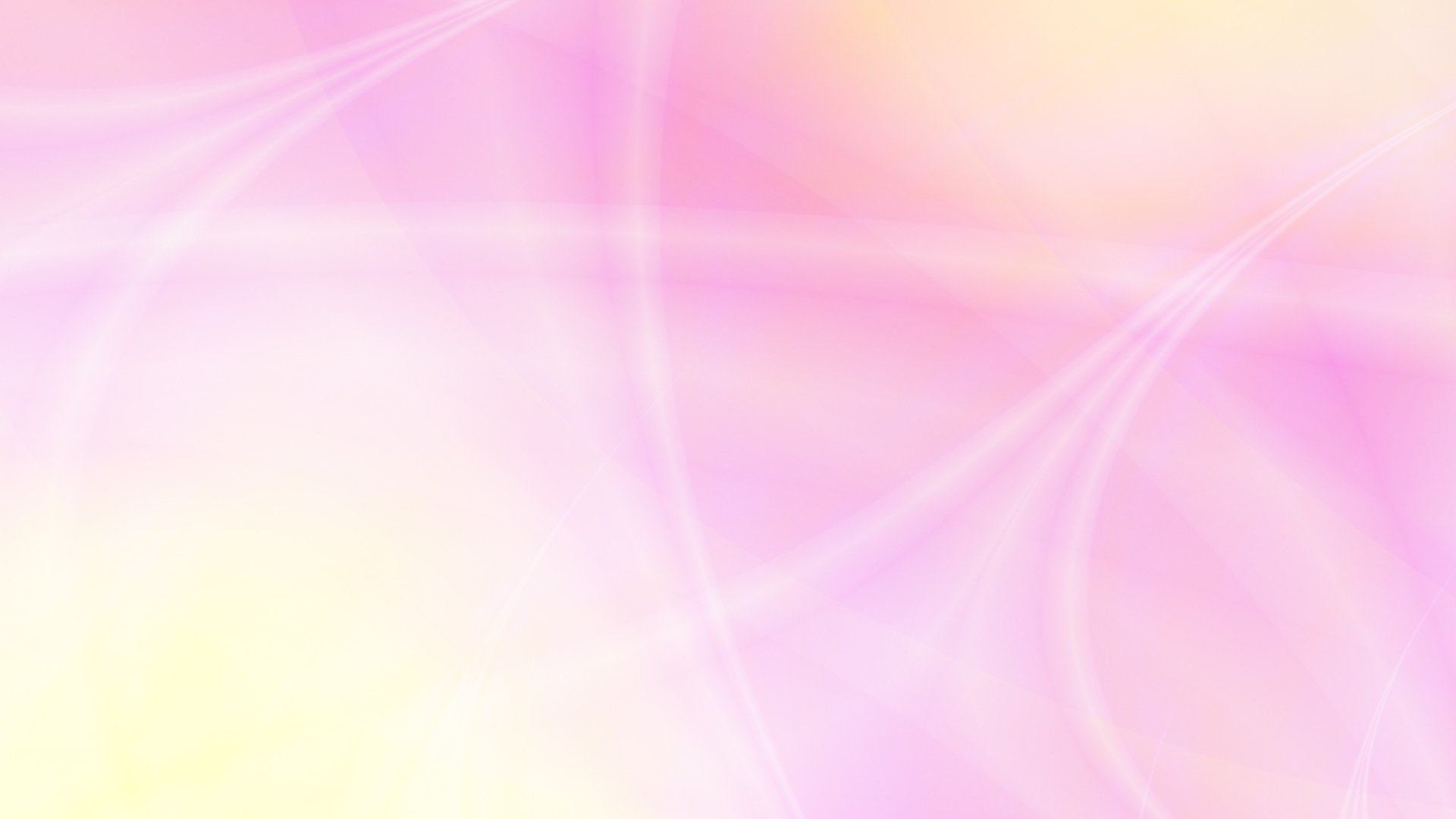 Siguiente
R
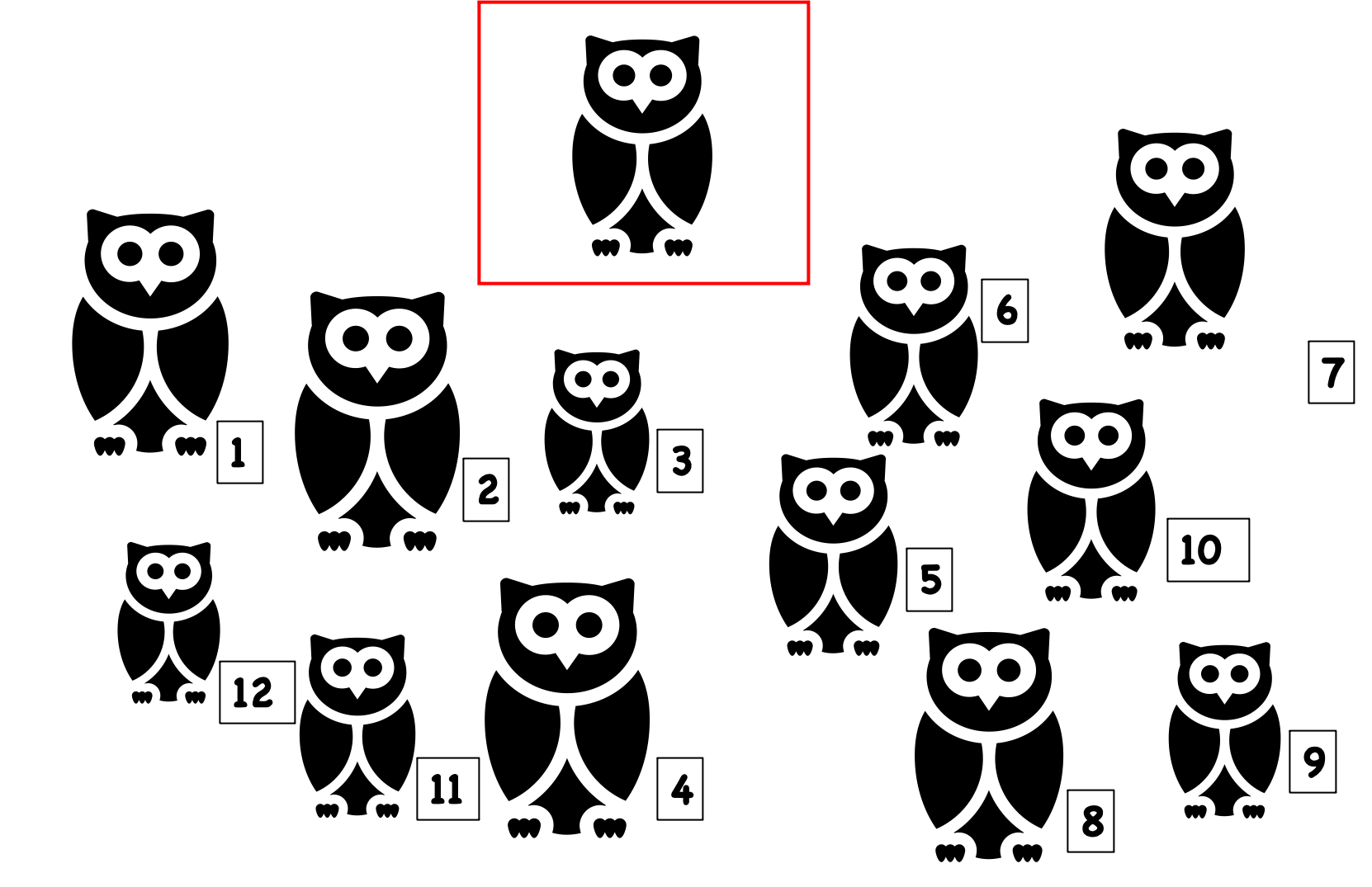 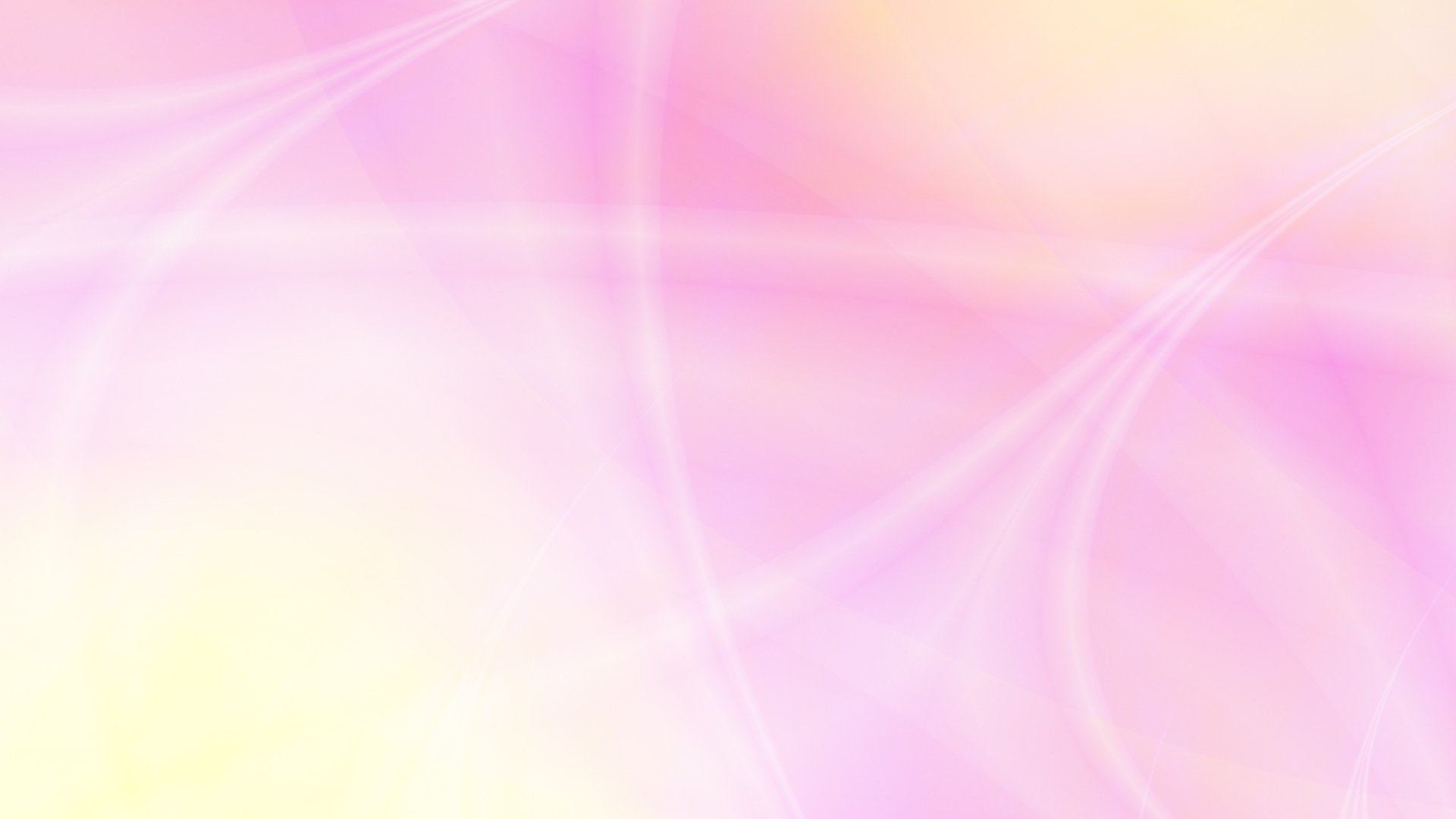 Siguiente
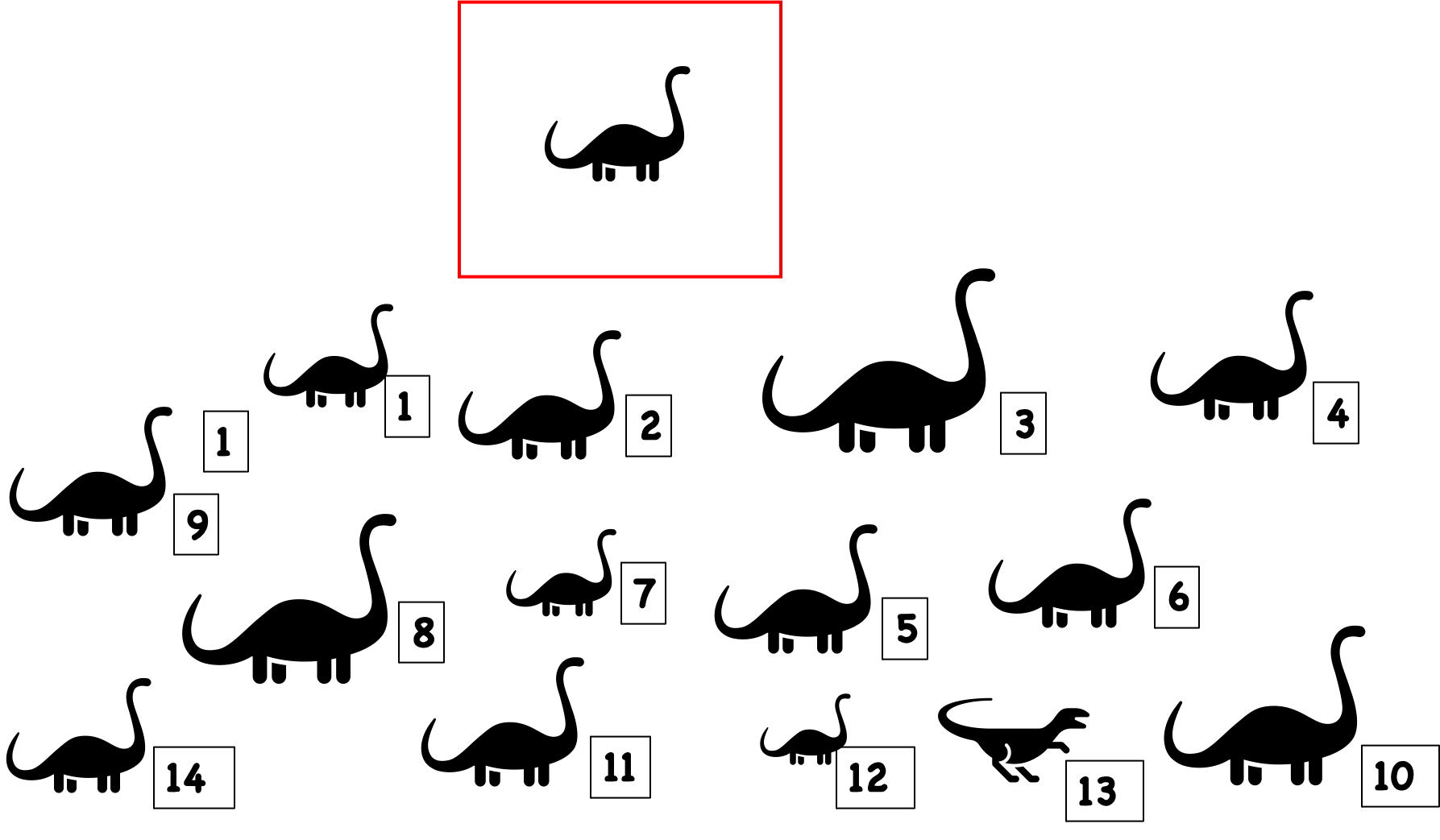 R
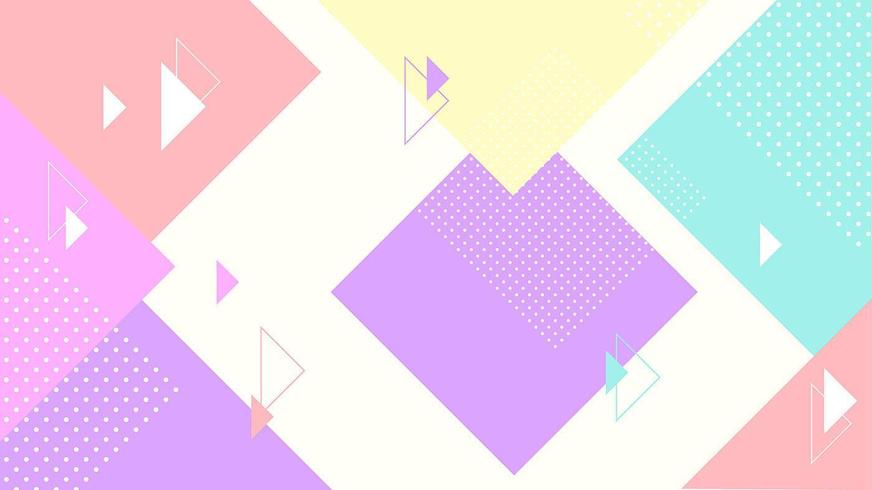 Ejercicios de percepción
A continuación se presentará un símbolo por un breve periodo de tiempo. Posteriormente, se le dará a conocer un conjunto de símbolos y el estudiante deberá indicar cual fue el símbolo que se le presento al inicio.
Siguiente
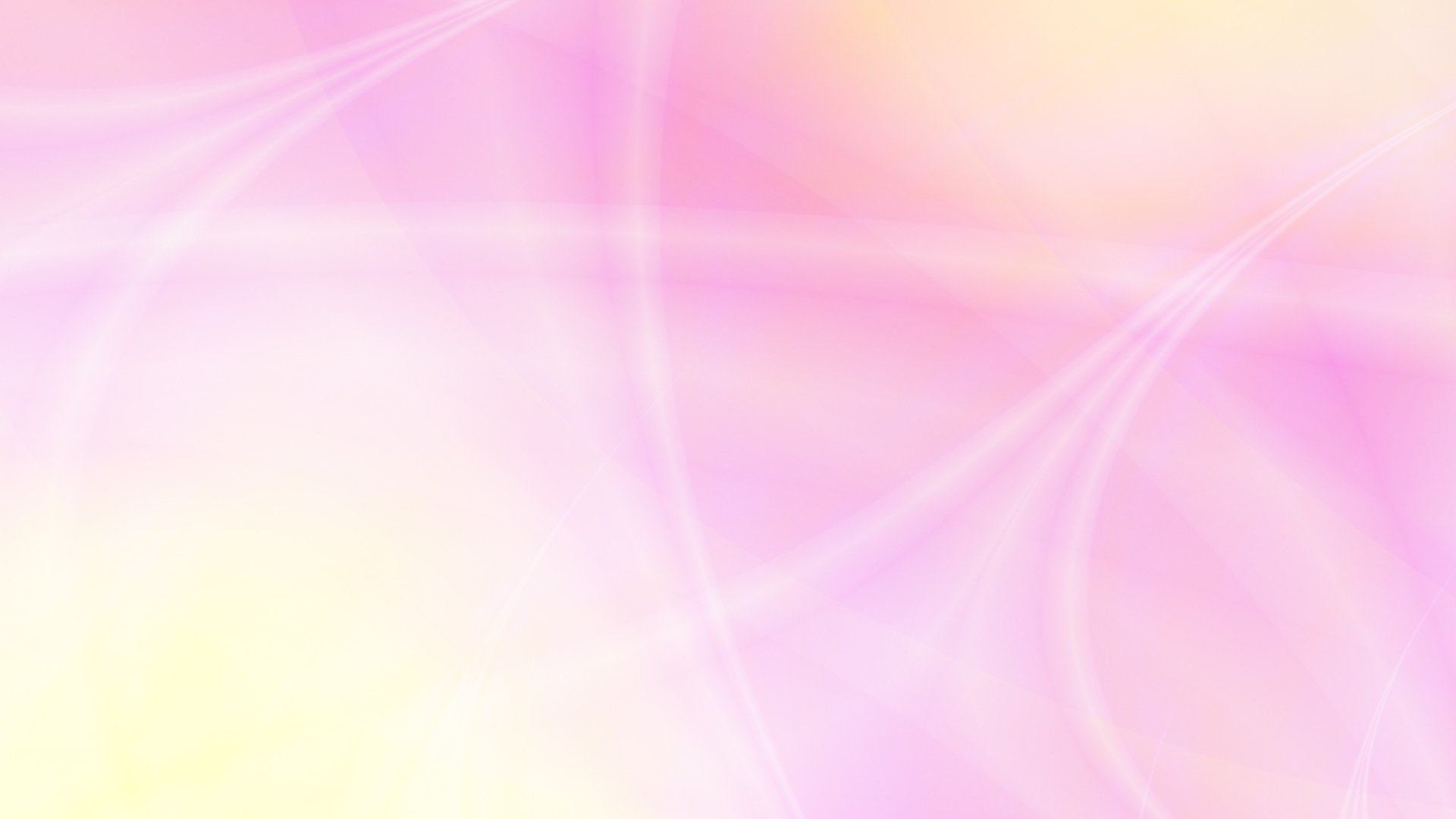 Siguiente
Observe detenidamente
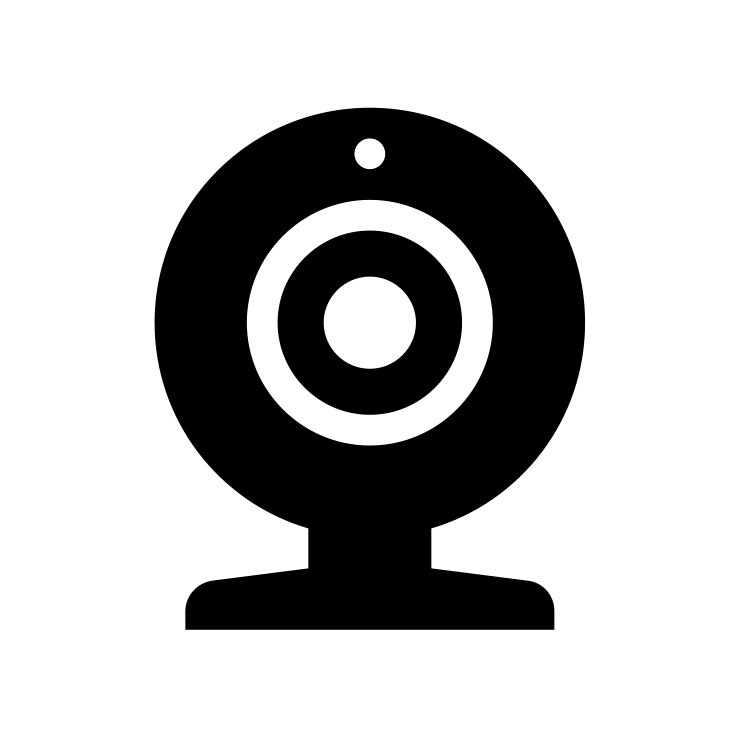 Siguiente
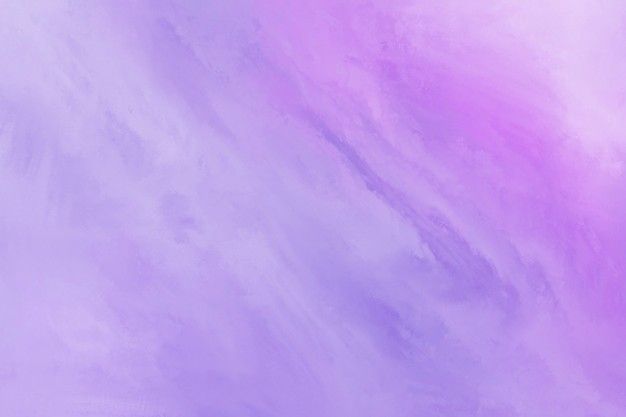 R
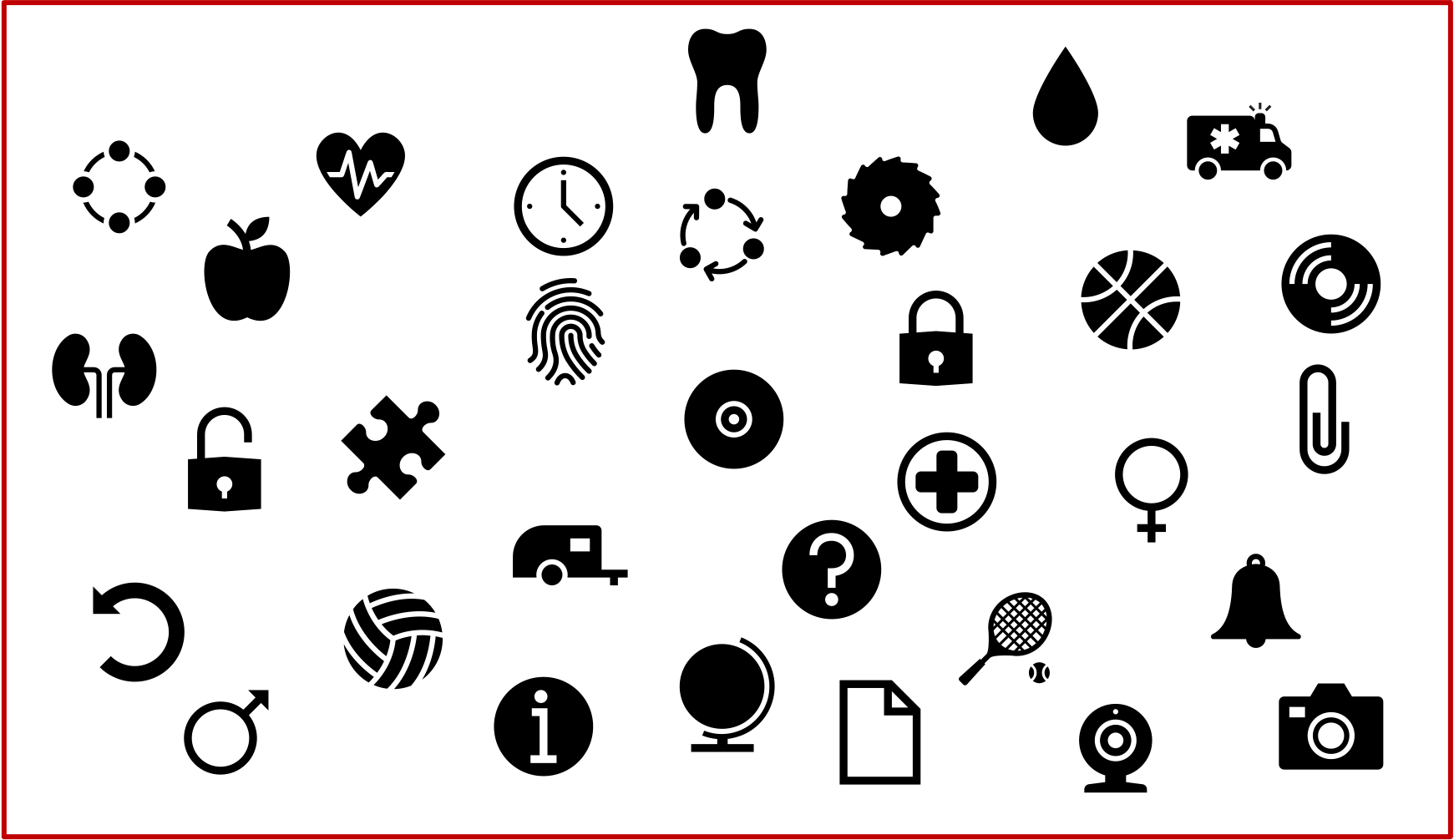 Sector A
Sector E
Sector O
Sector I
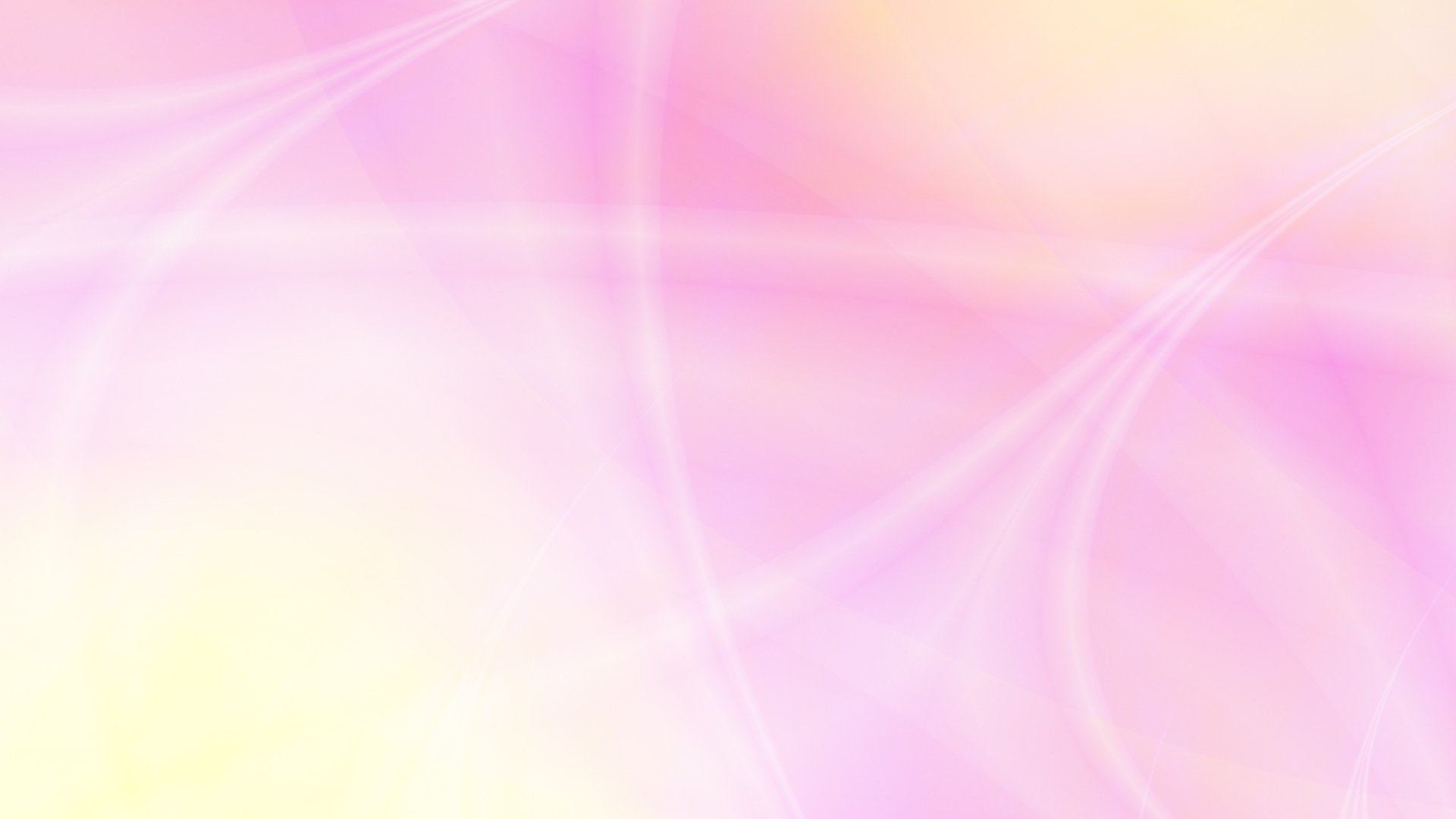 Siguiente
Observe detenidamente
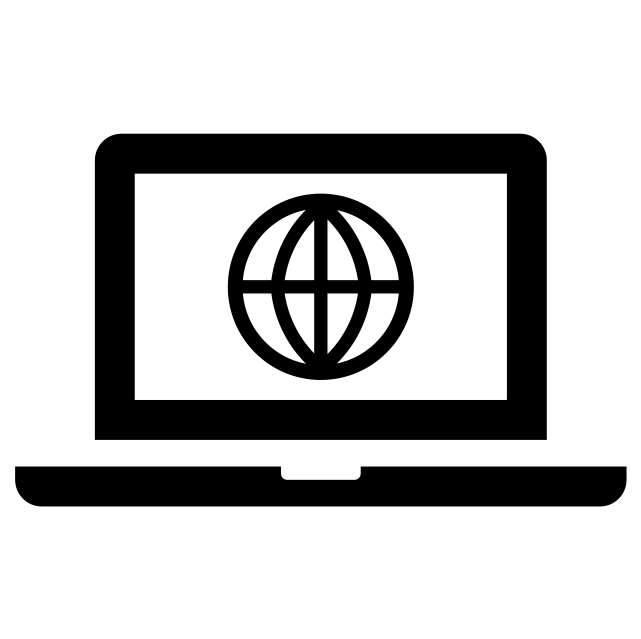 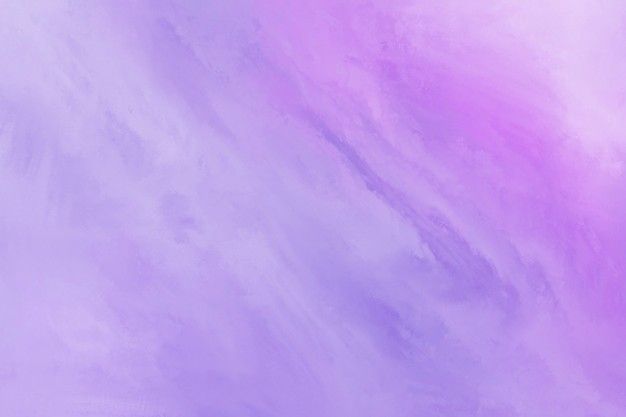 Siguiente
R
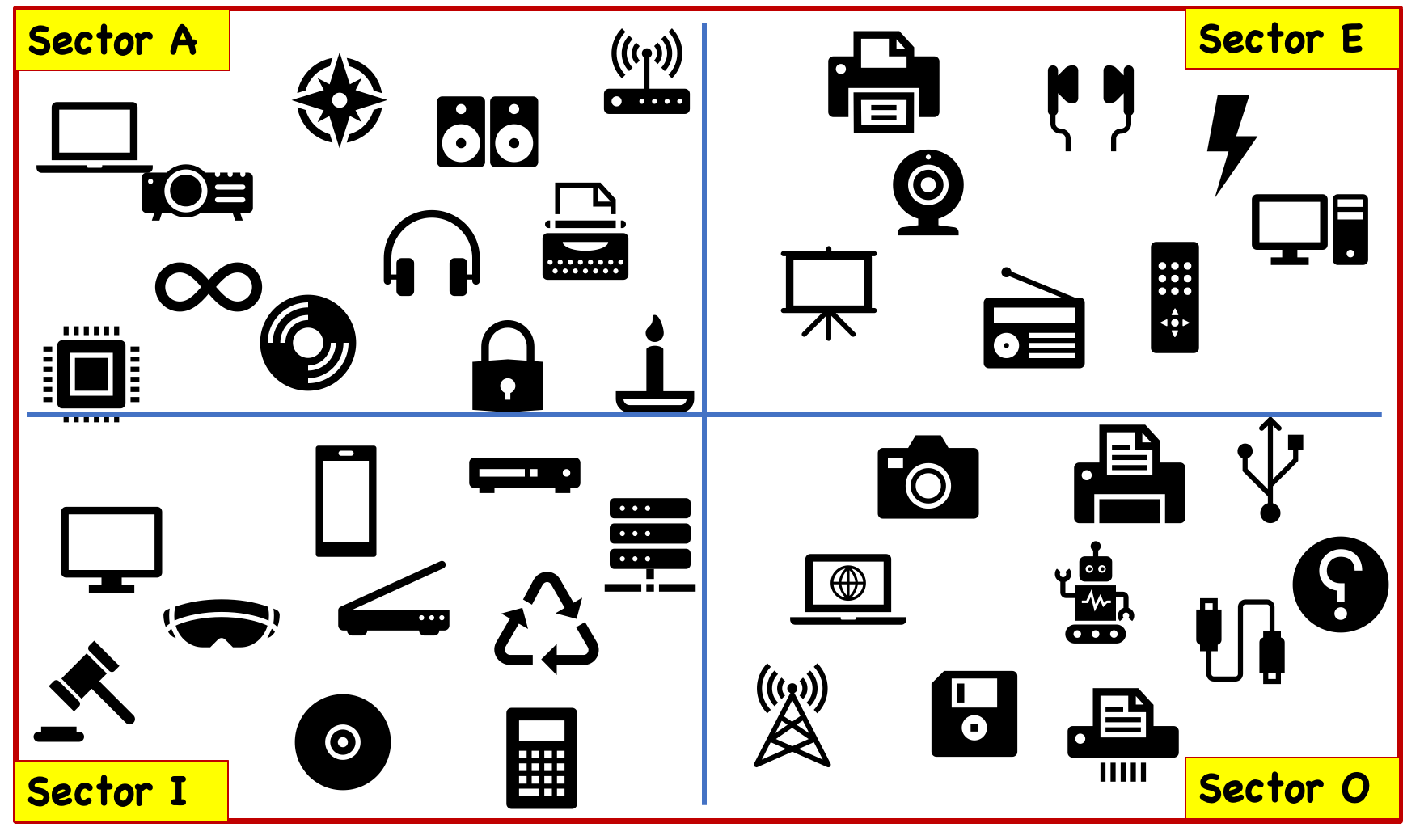 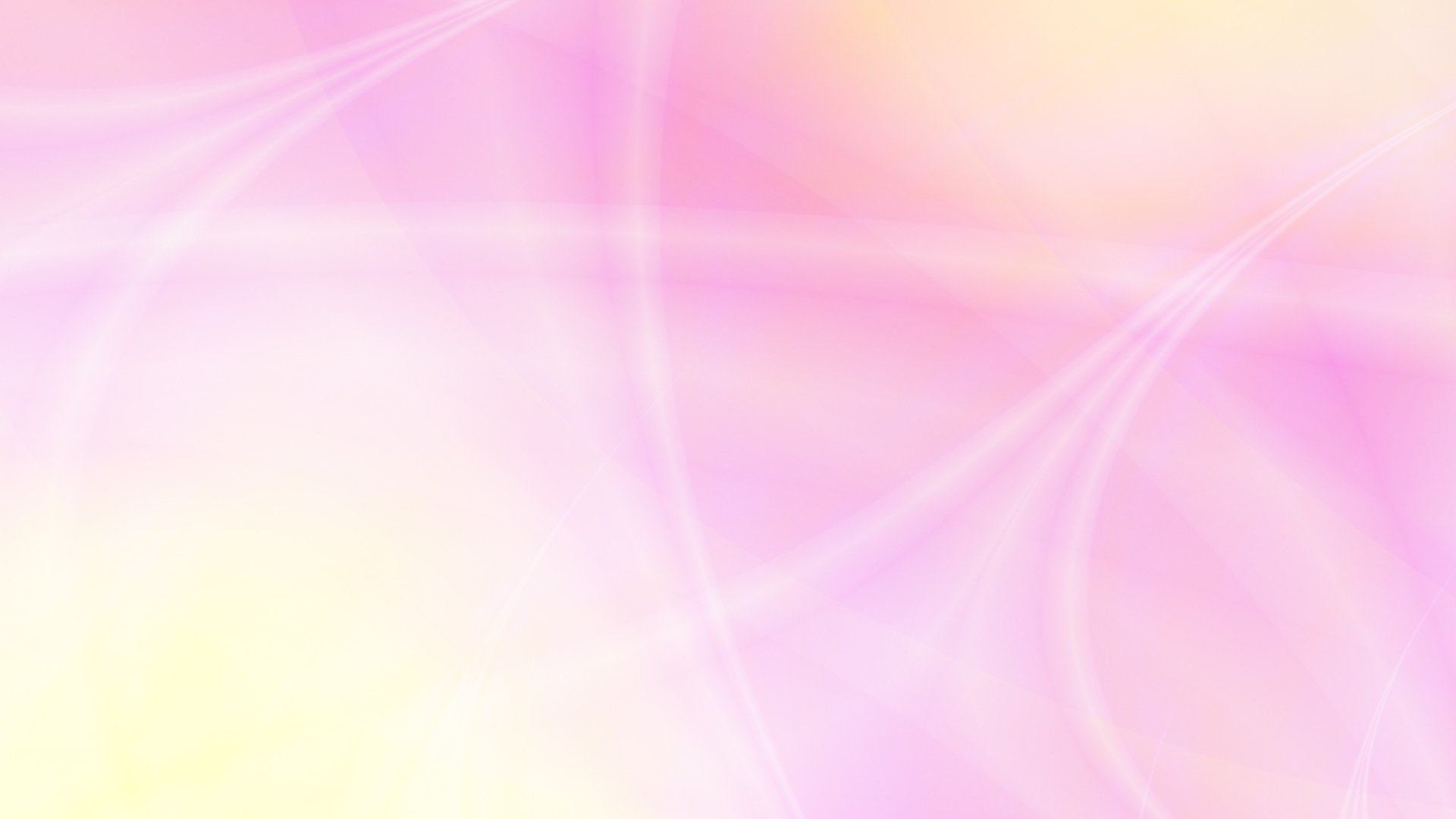 Siguiente
Observe detenidamente
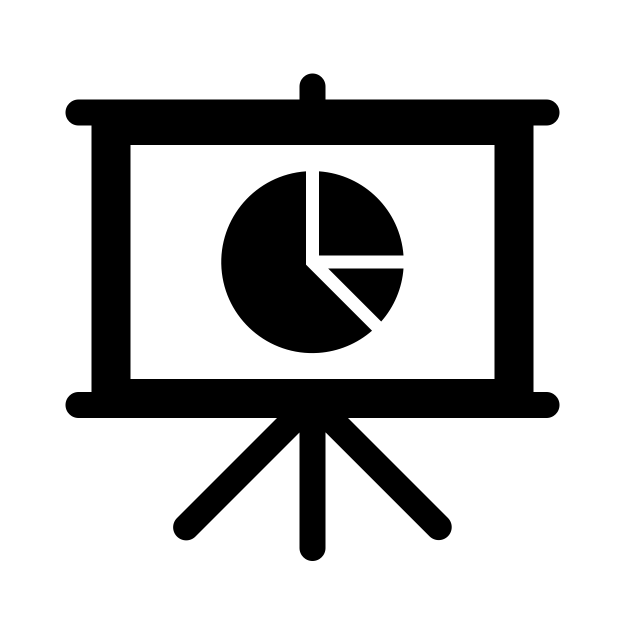 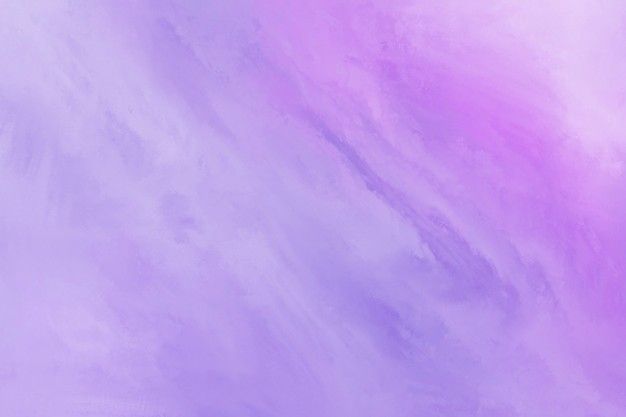 Volver
menú
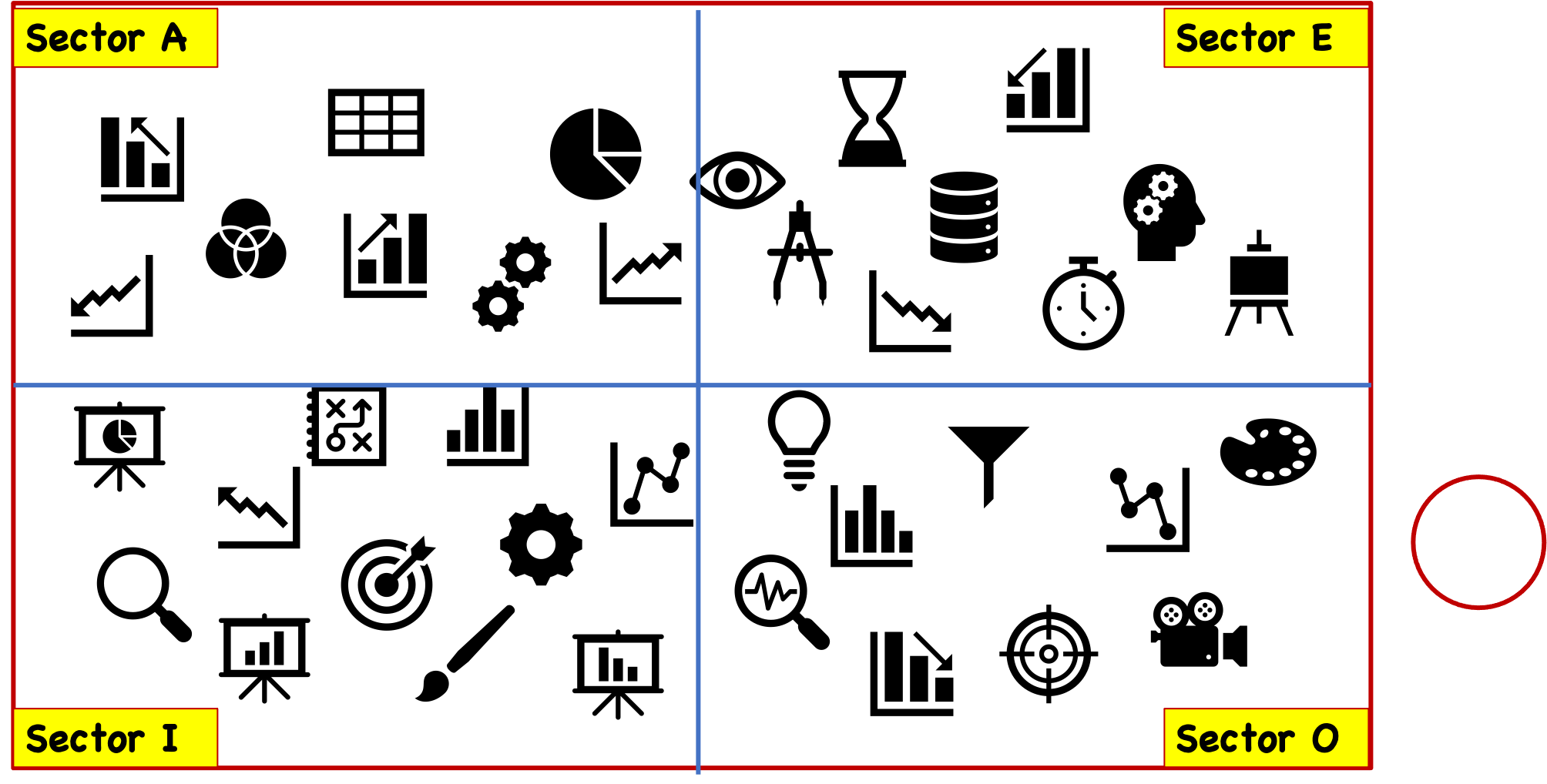 R
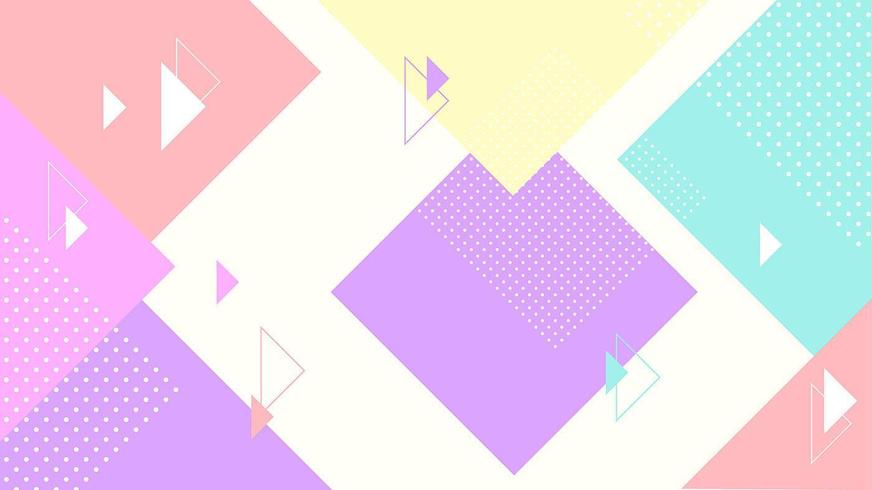 Ejercicios de Comprensión
A continuación vamos a resolver adivinanzas.
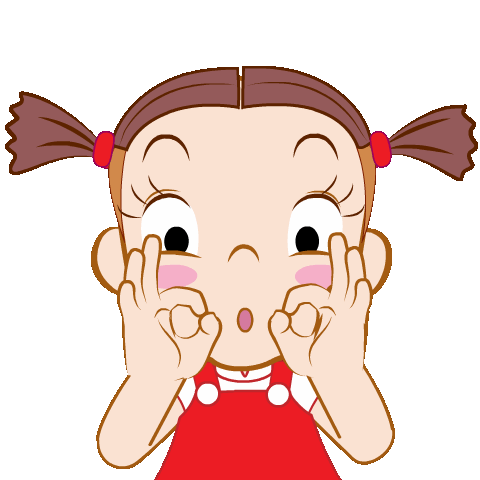 Siguiente
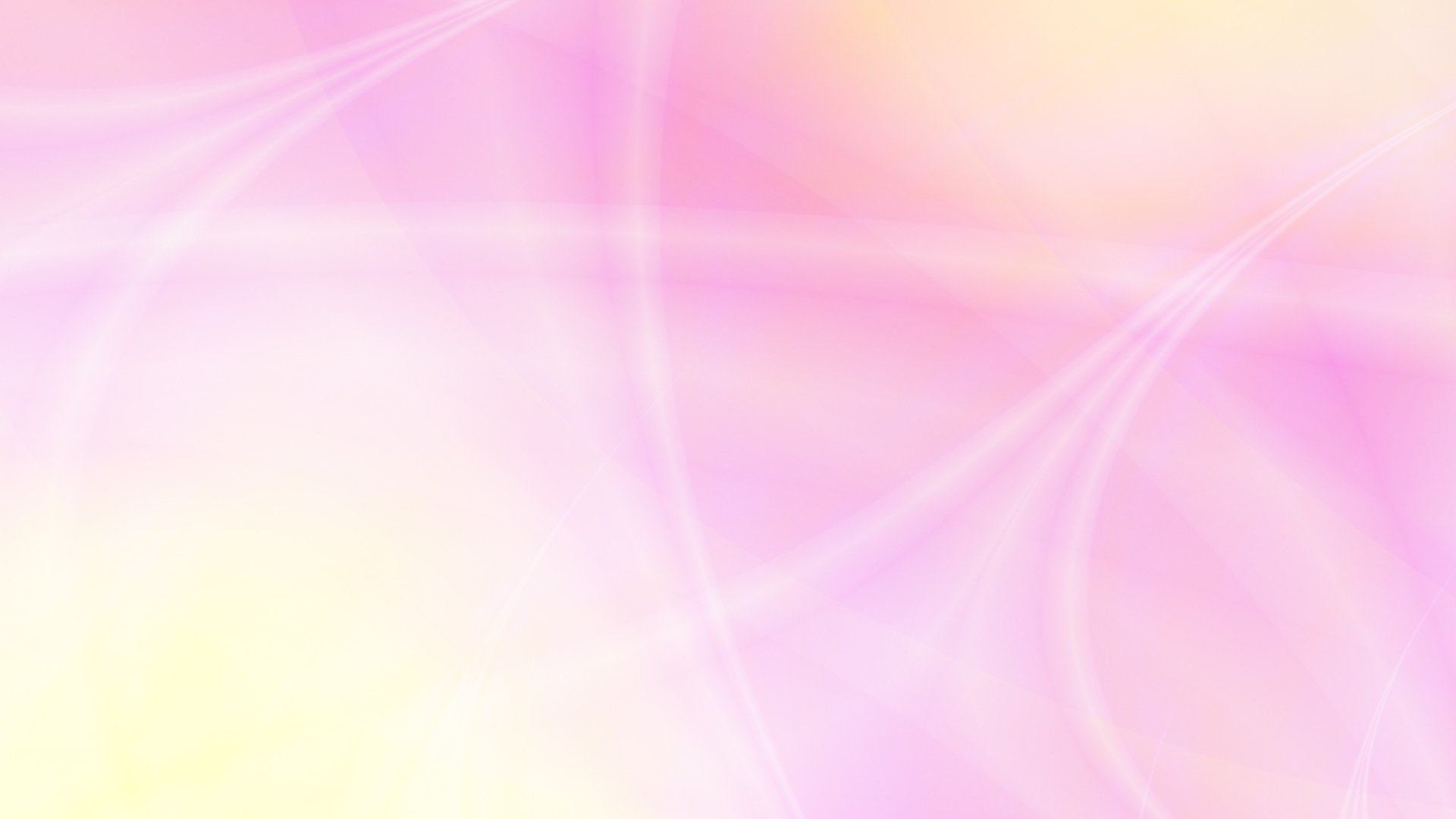 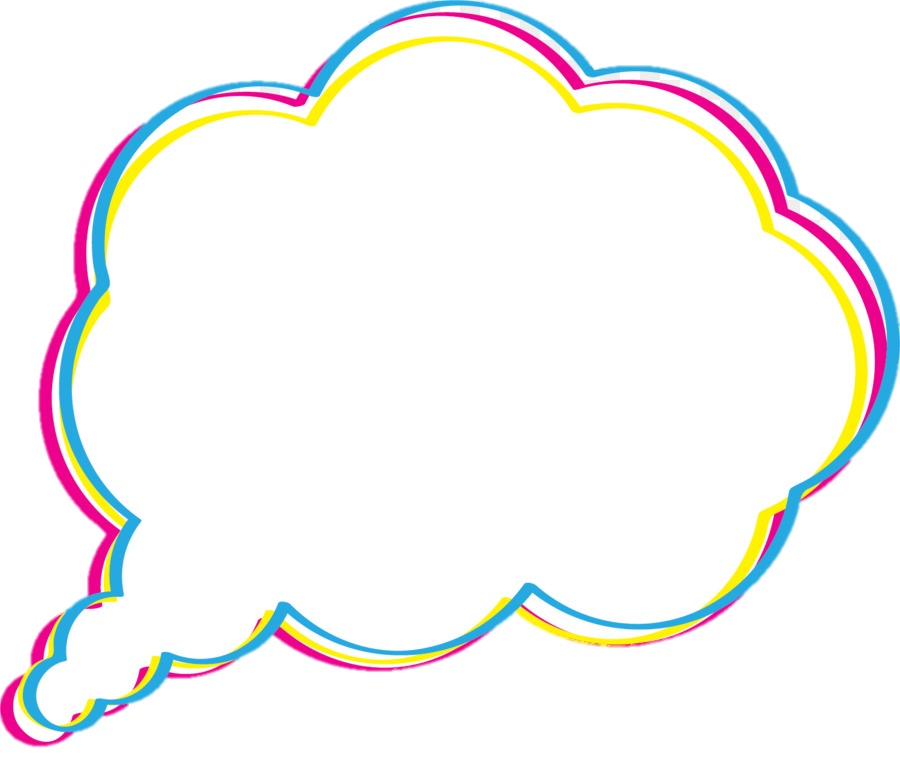 Siguiente
Por un camino de hierro corro veloz,
 si me meto en el túnel , puedes escuchar mi voz.
R
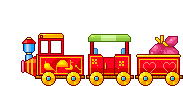 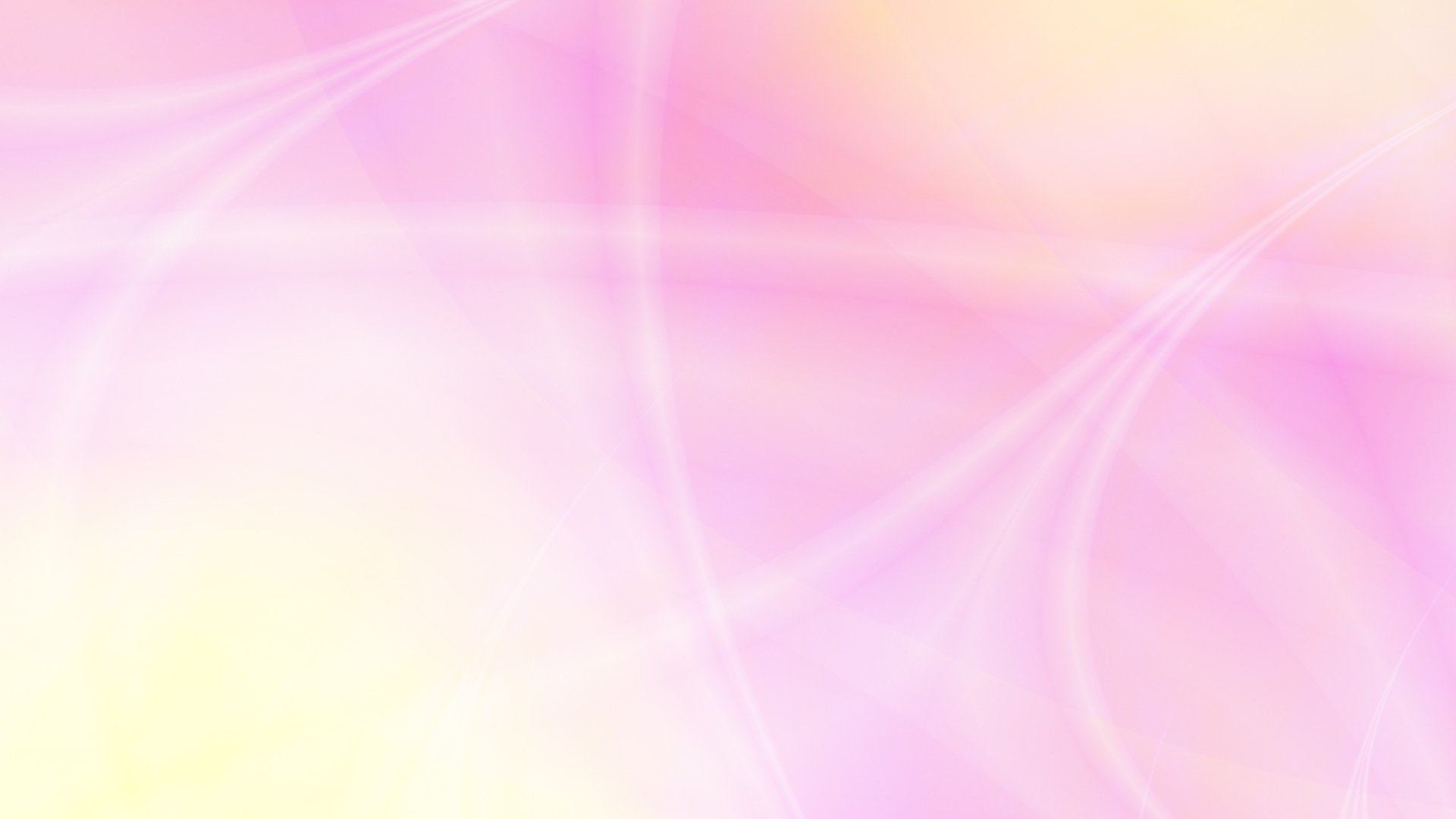 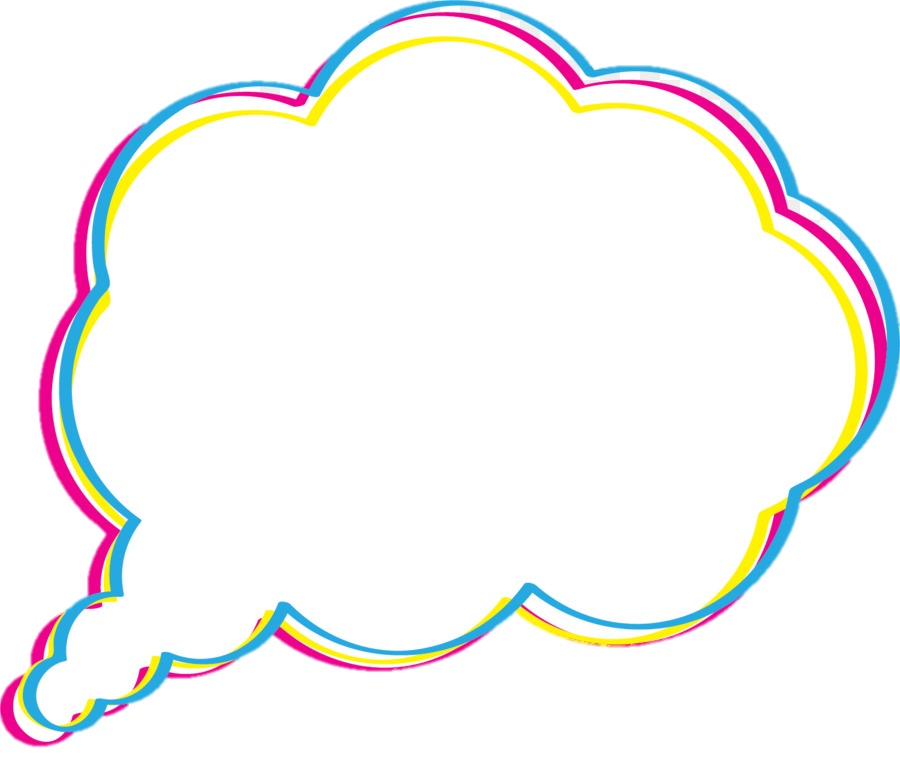 Siguiente
Tengo forma de serpiente, y entre el dos y el cuatro siempre estoy cuando me buscas .
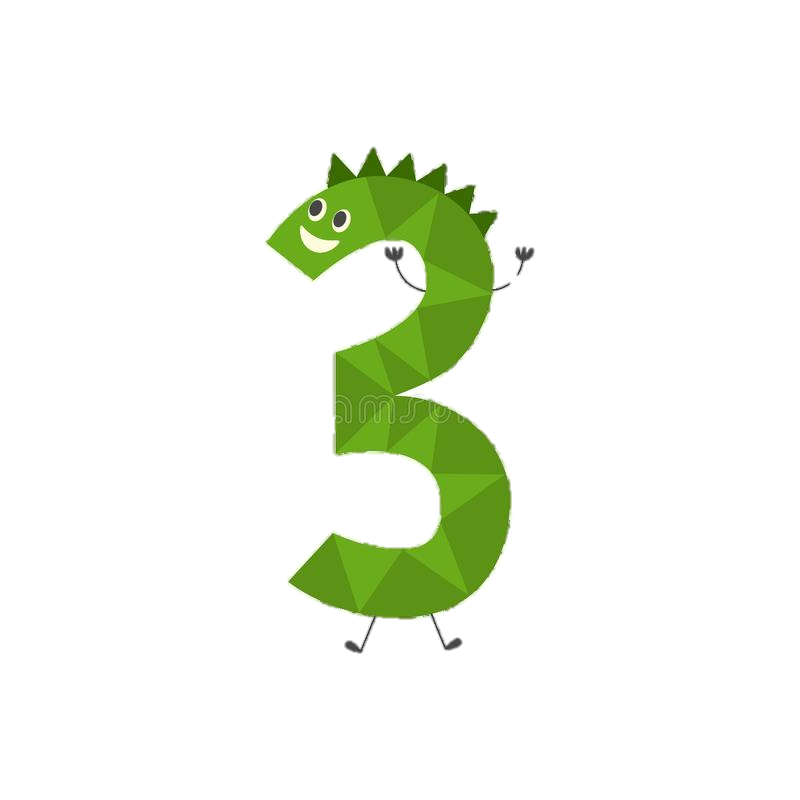 R
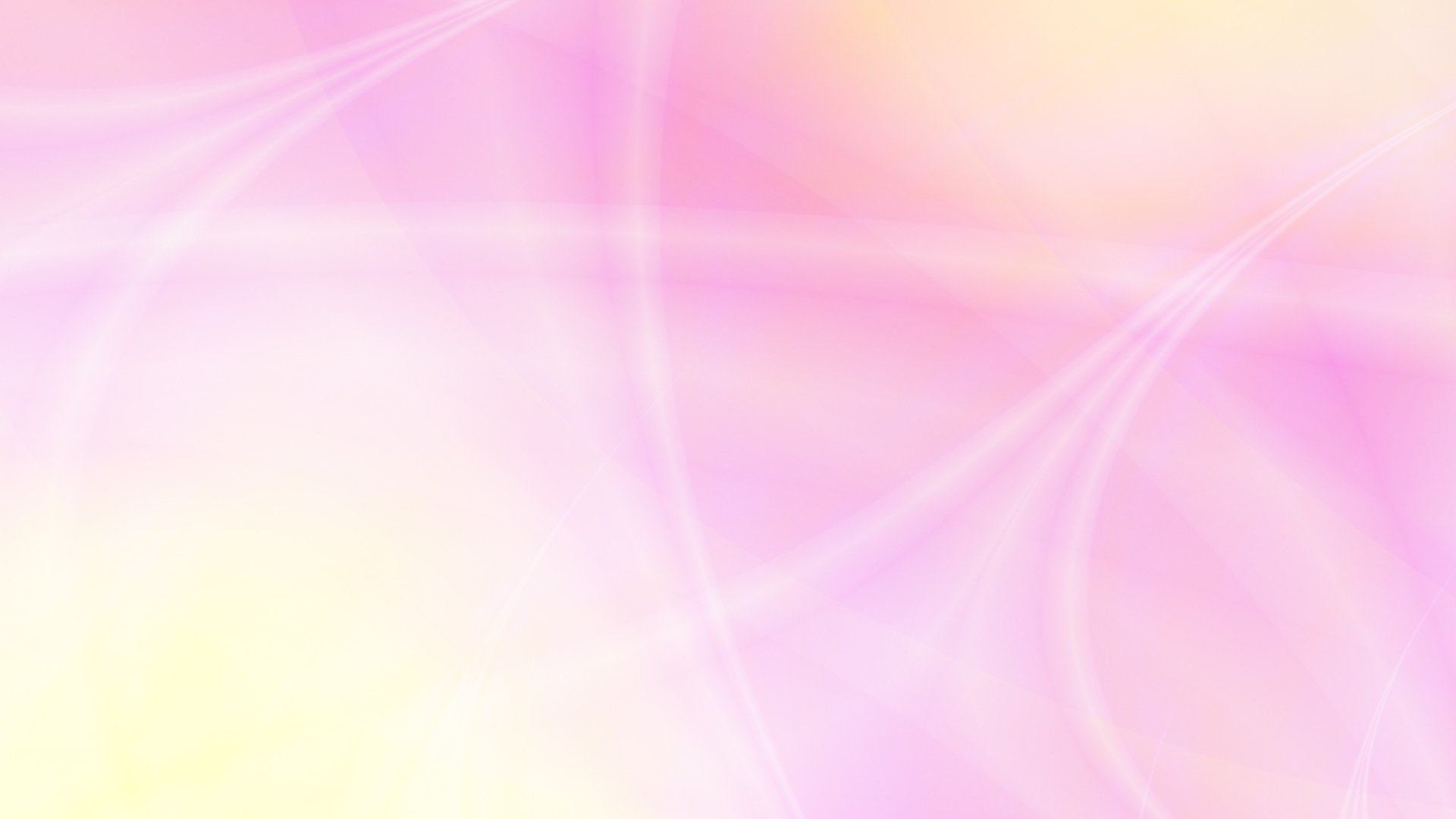 Siguiente
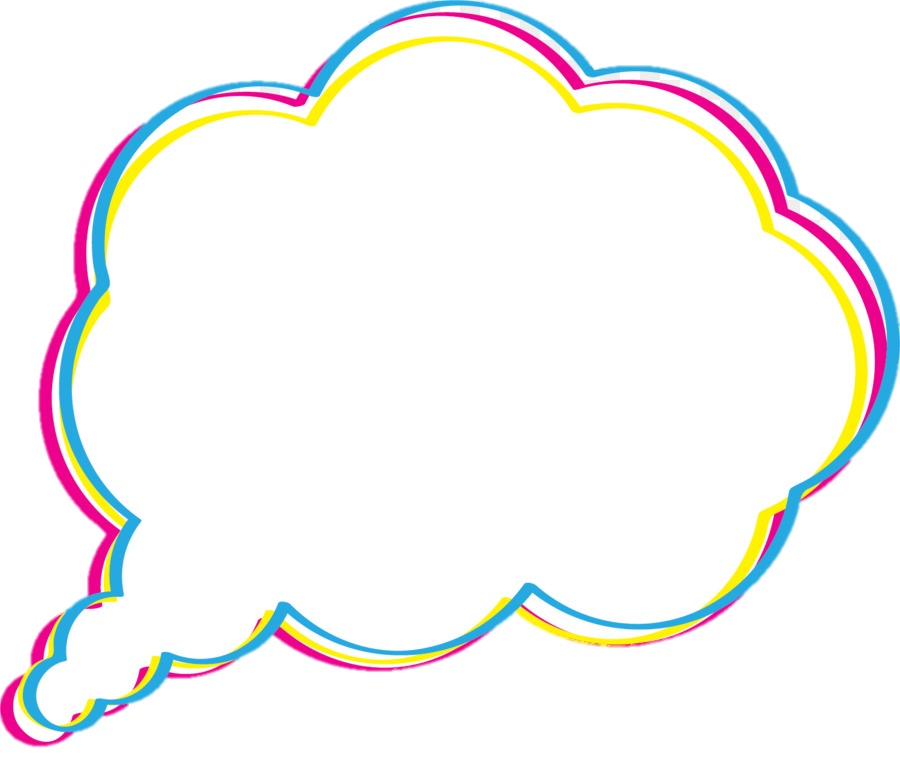 Se parece a mi madre pero es más mayor, tiene otros hijos que mis tíos son.
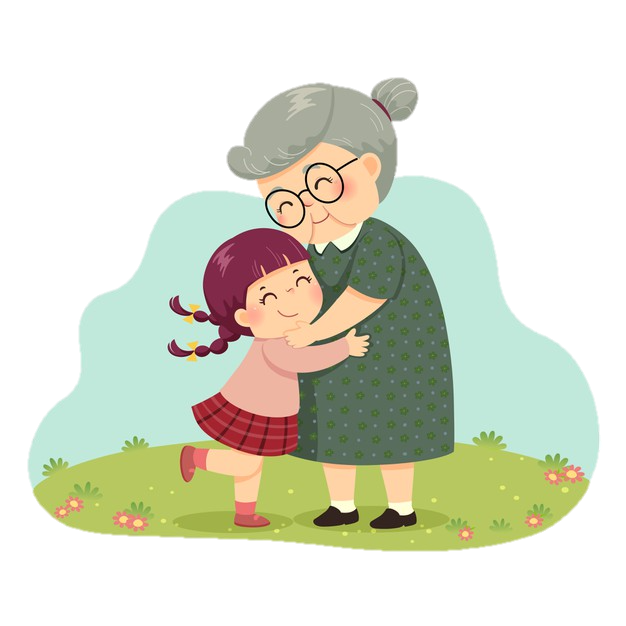 R
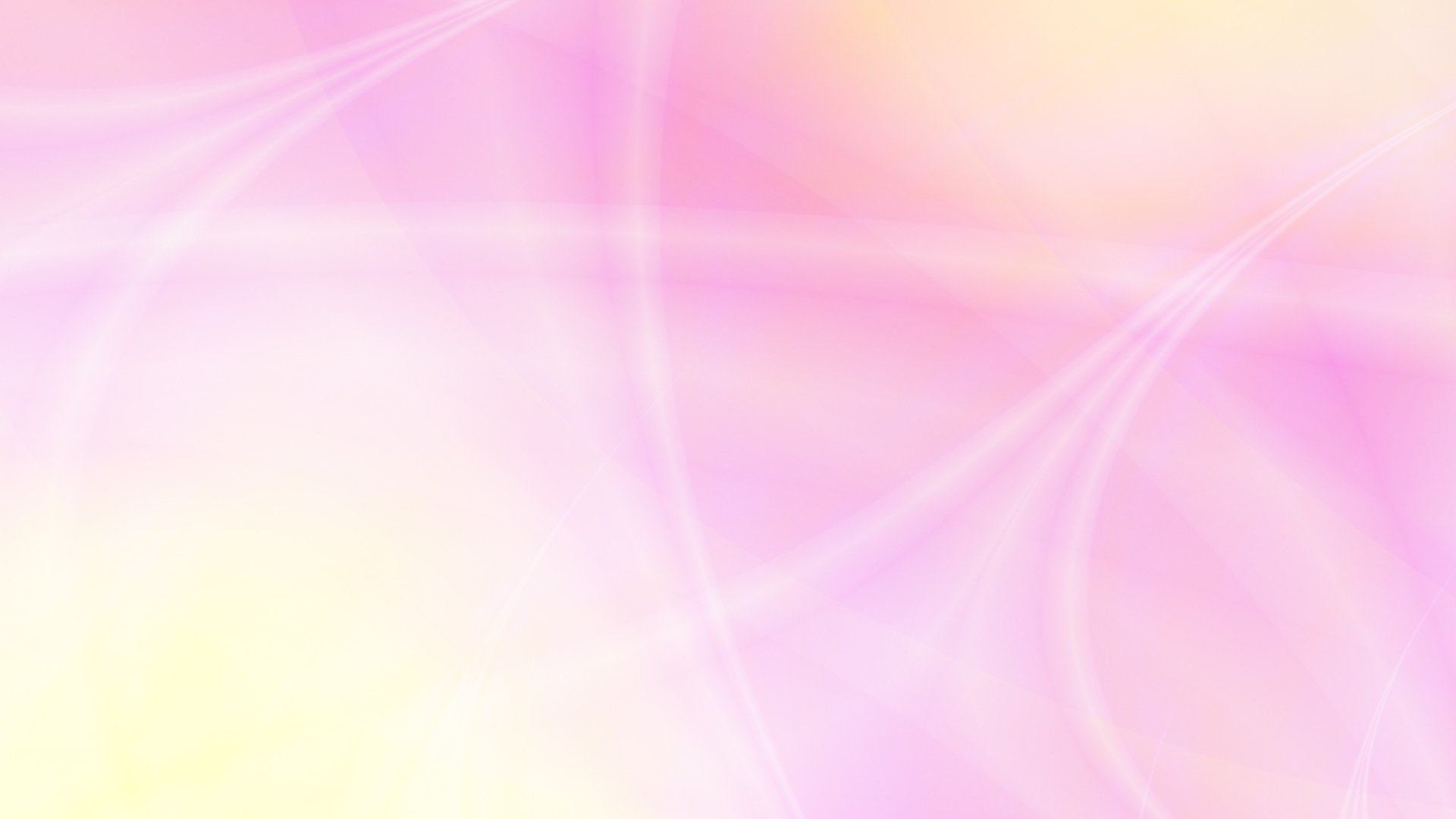 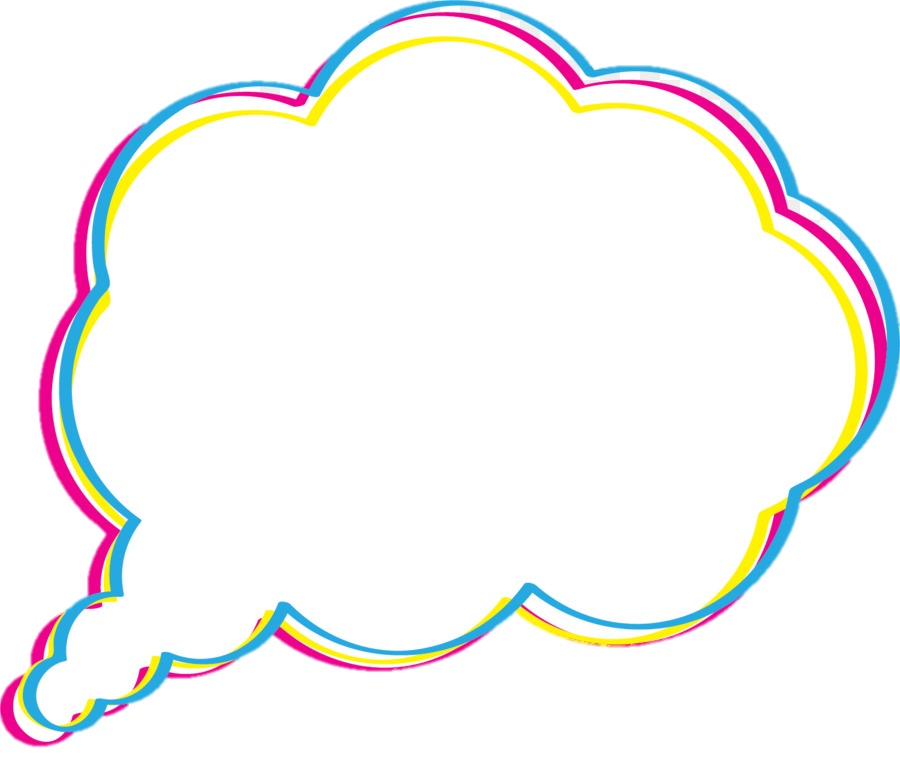 Volver
menú
Ruedo, ruedo y en los bolsillos me quedo.
R
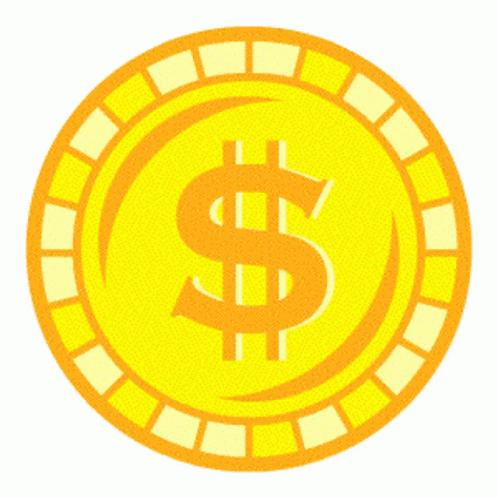 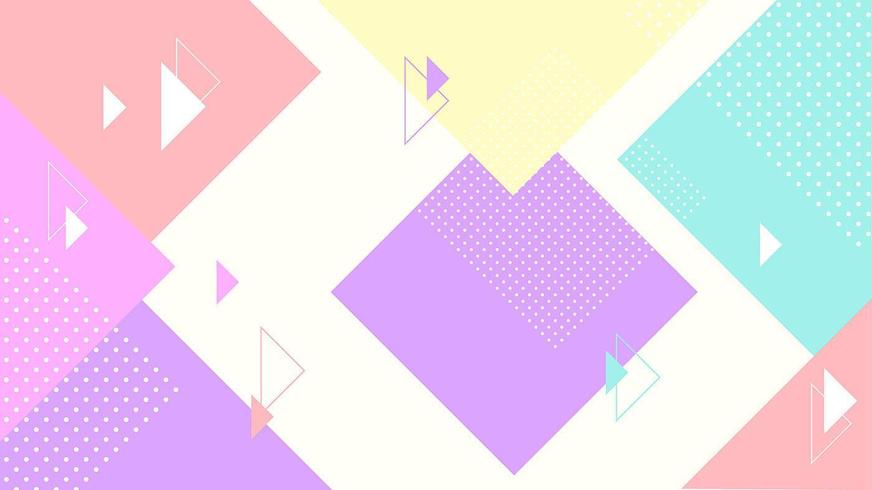 Ejercicios de Memoria
A continuación vamos jugar al memorice.
Deberán encontrar las parejas.
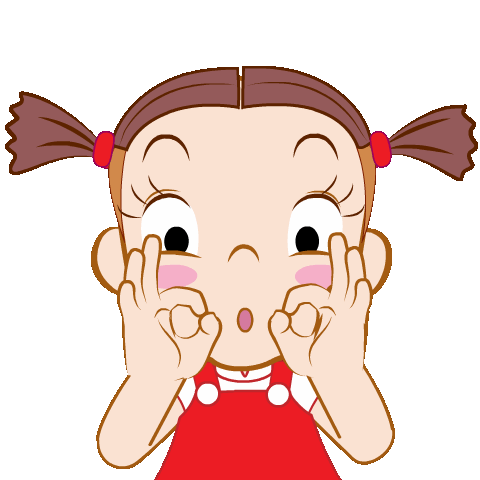 Siguiente
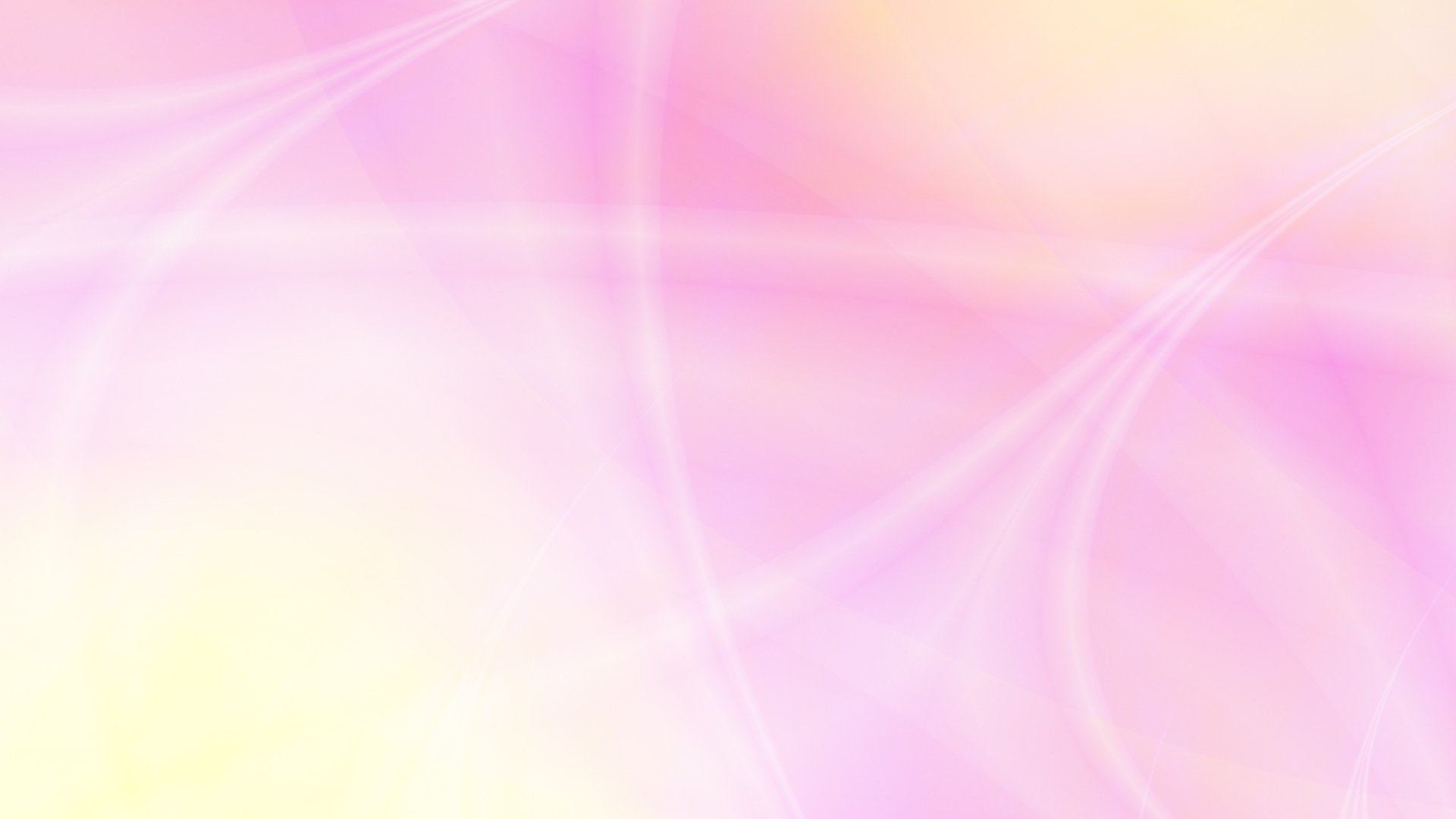 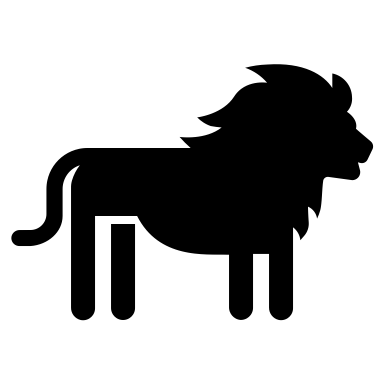 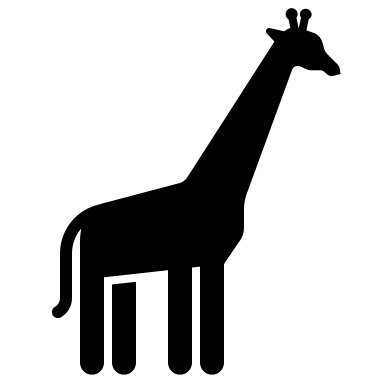 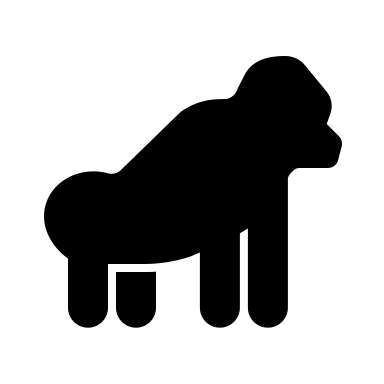 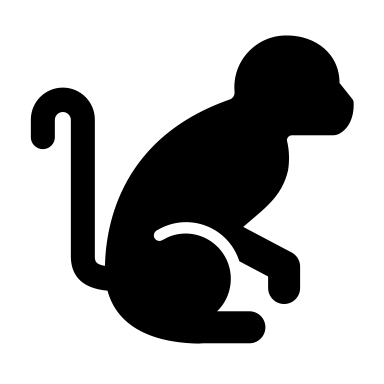 ?
?
?
?
3
2
4
1
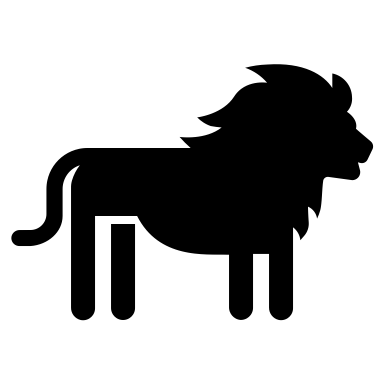 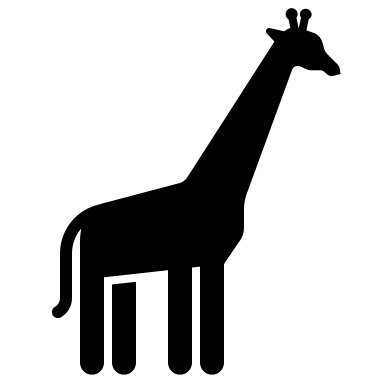 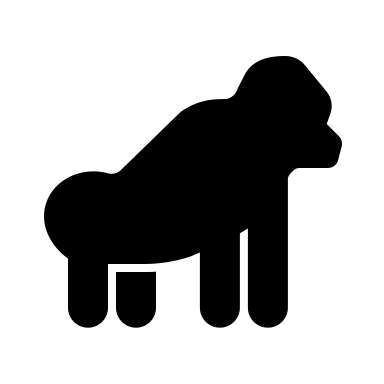 ?
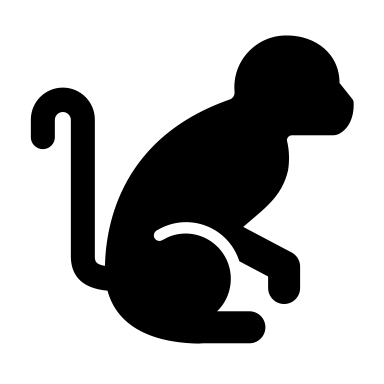 ?
?
?
8
7
6
5
Siguiente
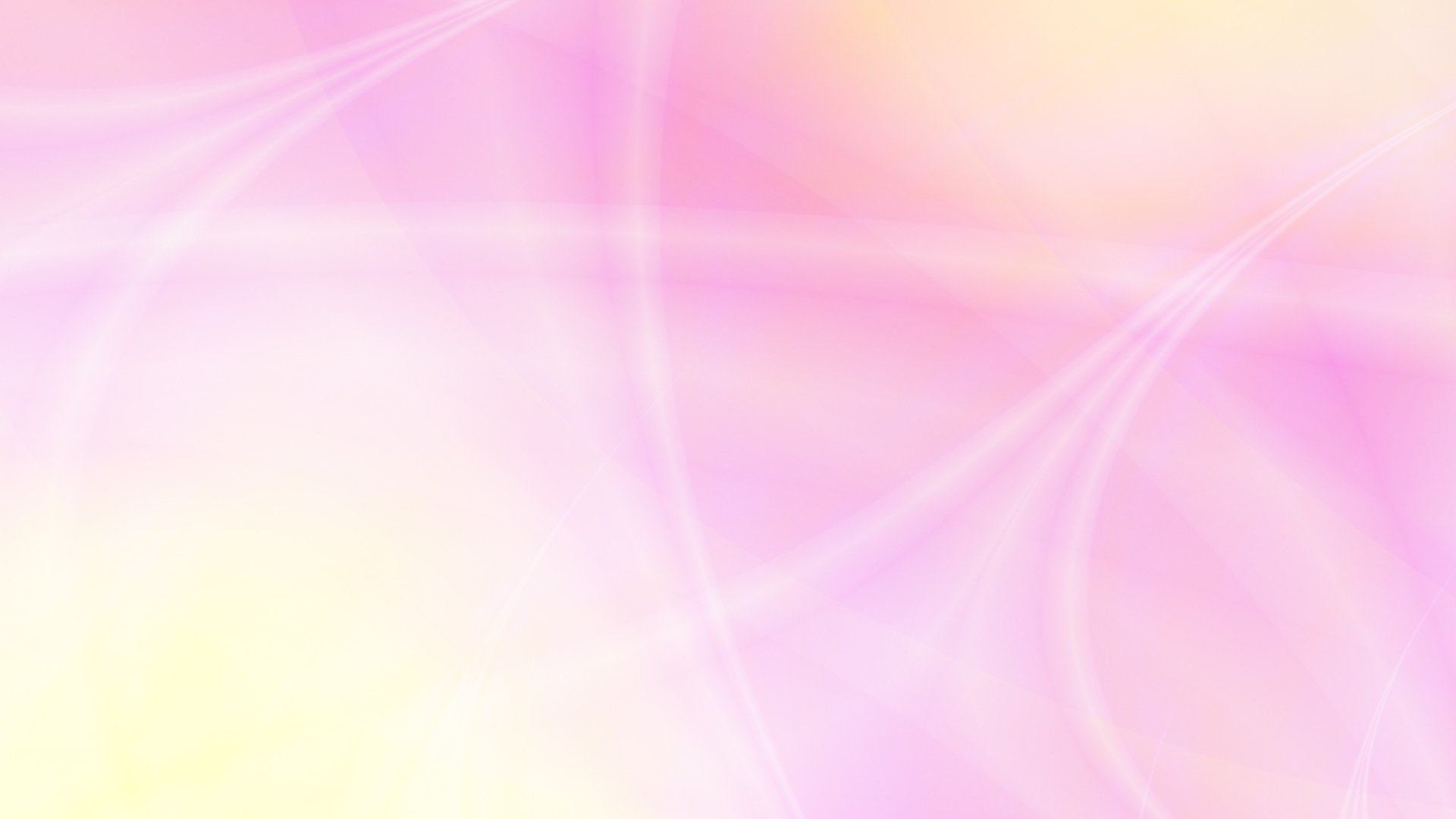 ?
2
?
?
?
4
1
3
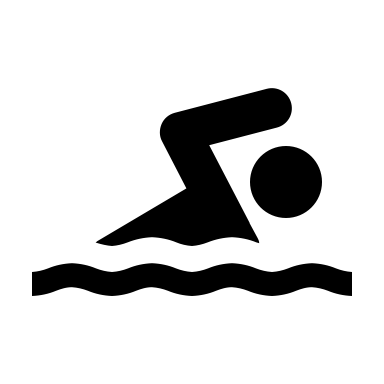 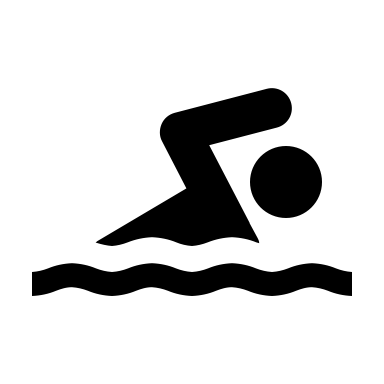 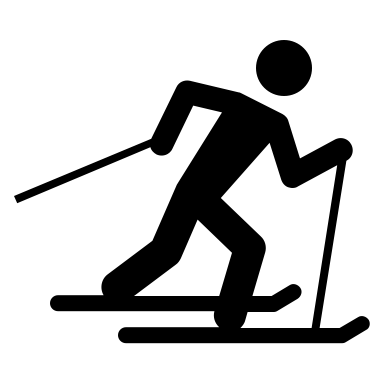 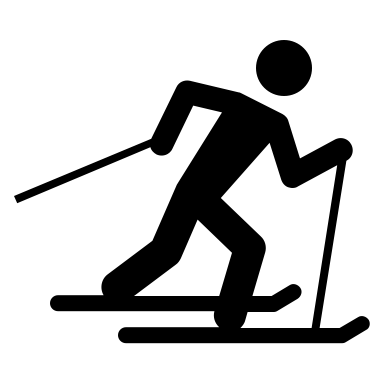 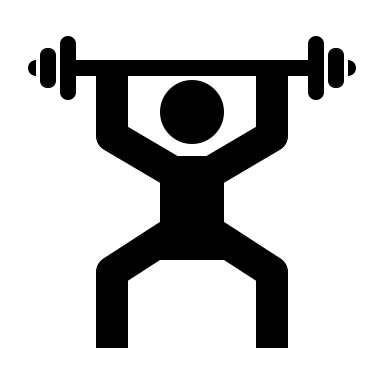 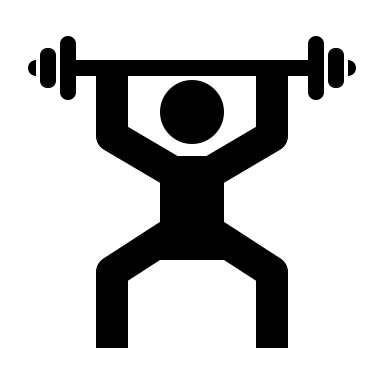 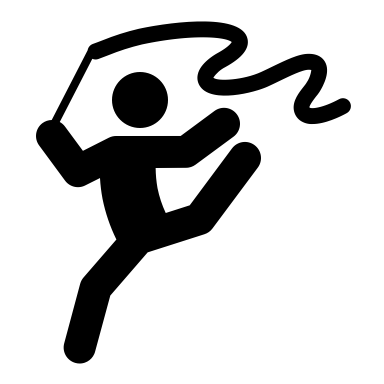 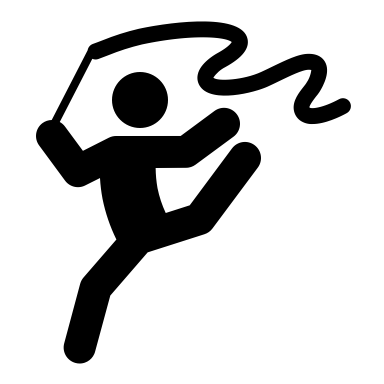 ?
5
?
?
7
6
?
8
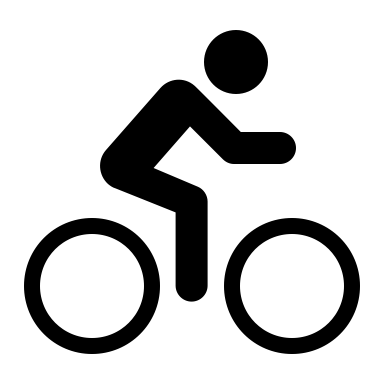 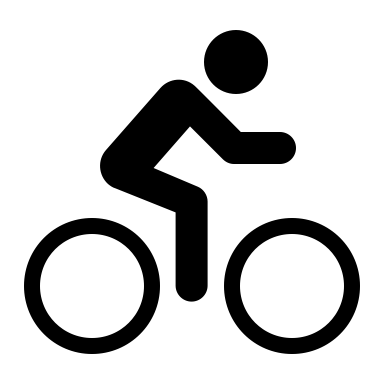 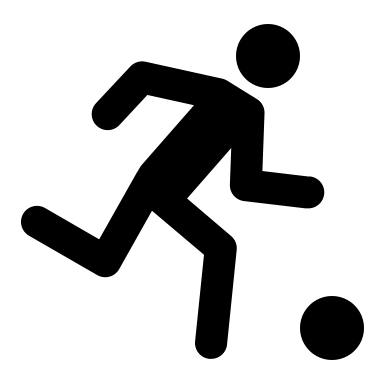 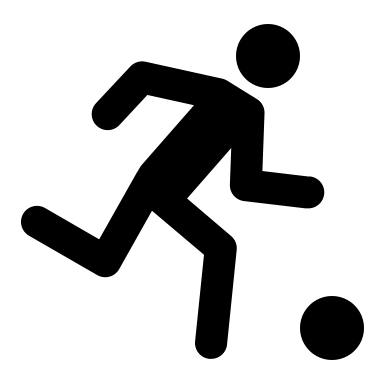 9
?
?
?
10
?
12
11
Siguiente
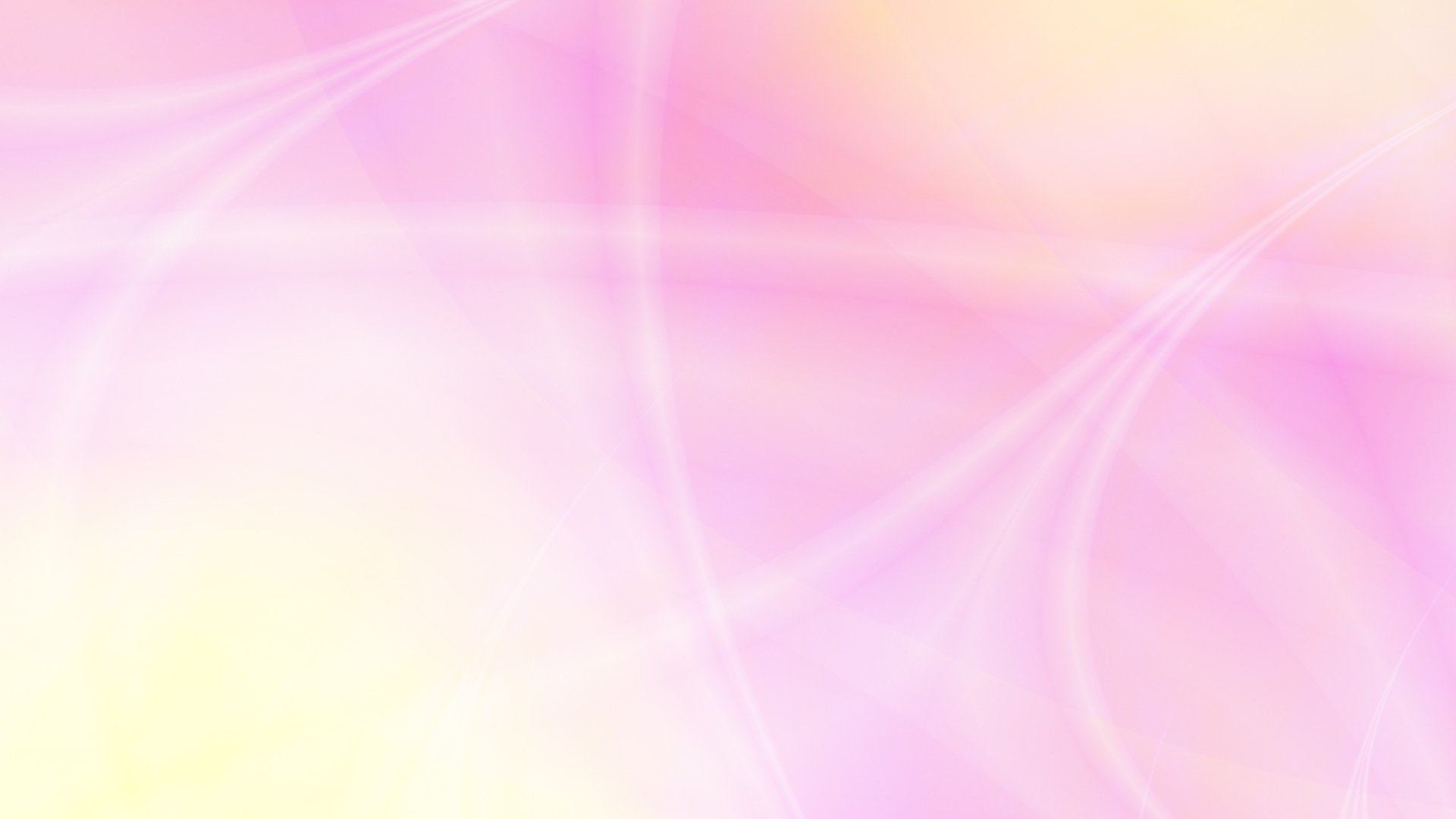 Siguiente
1
4
6
3
2
?
?
?
?
?
?
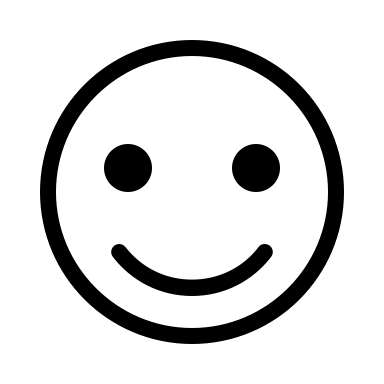 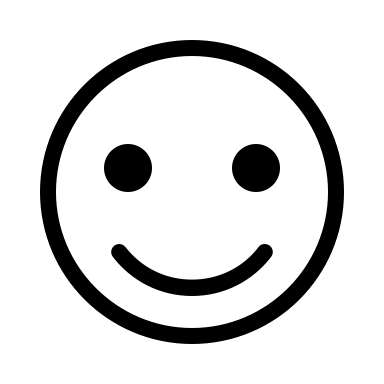 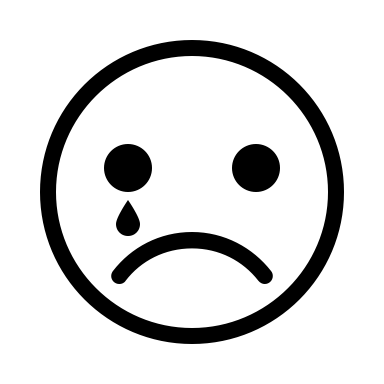 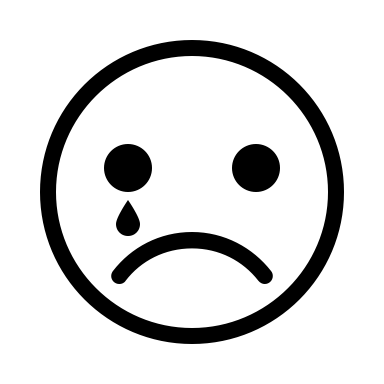 5
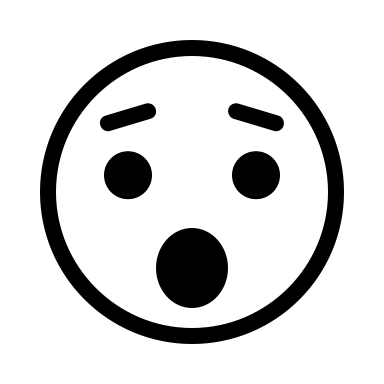 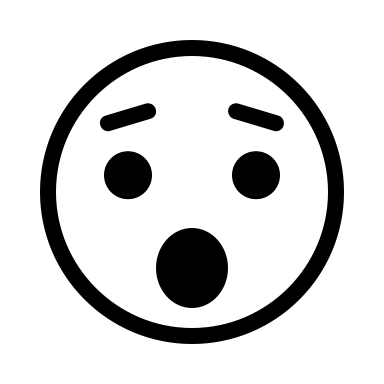 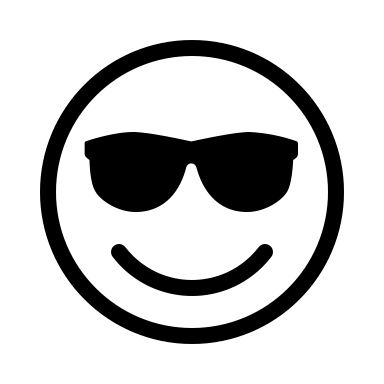 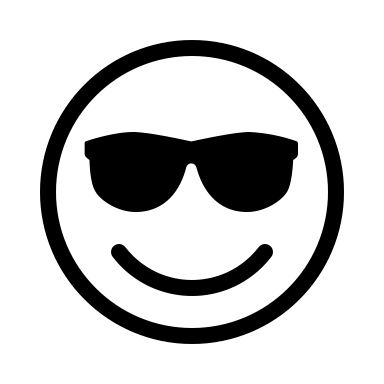 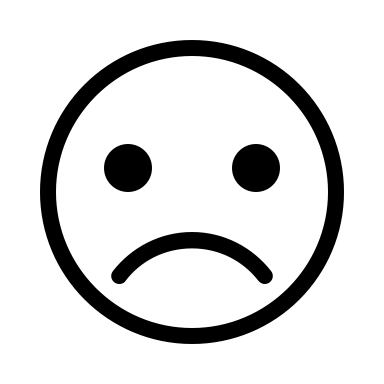 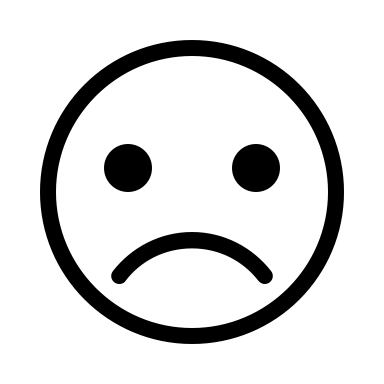 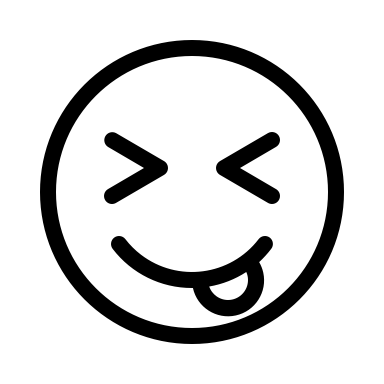 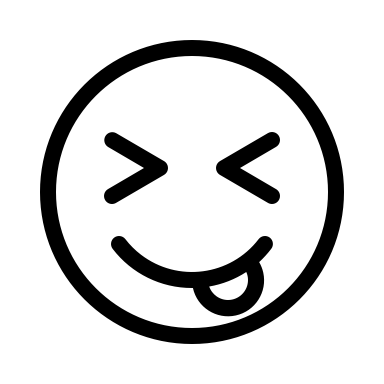 10
12
?
11
?
?
8
?
?
?
7
9
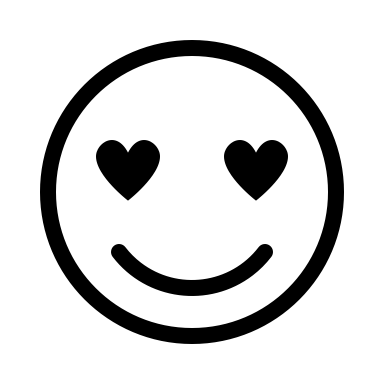 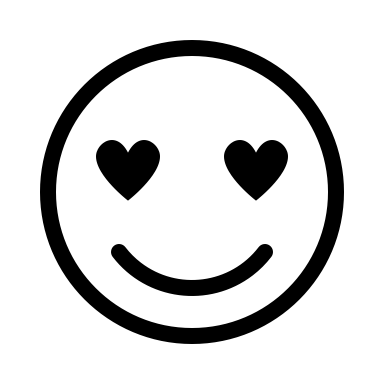 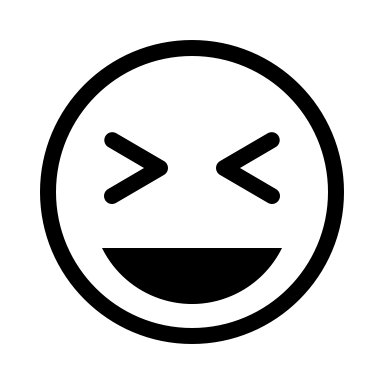 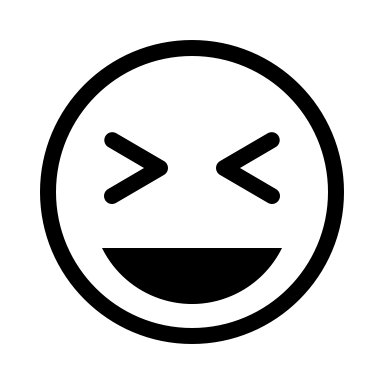 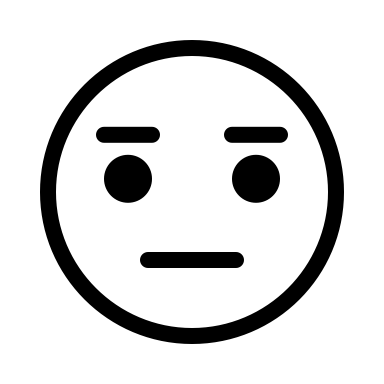 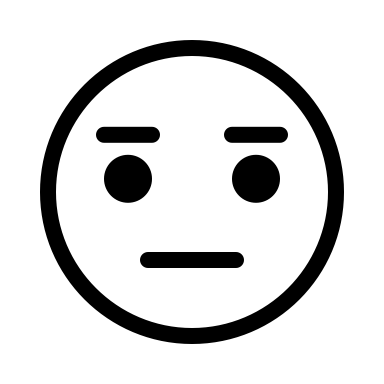 17
13
14
15
?
16
?
?
?
18
?
?
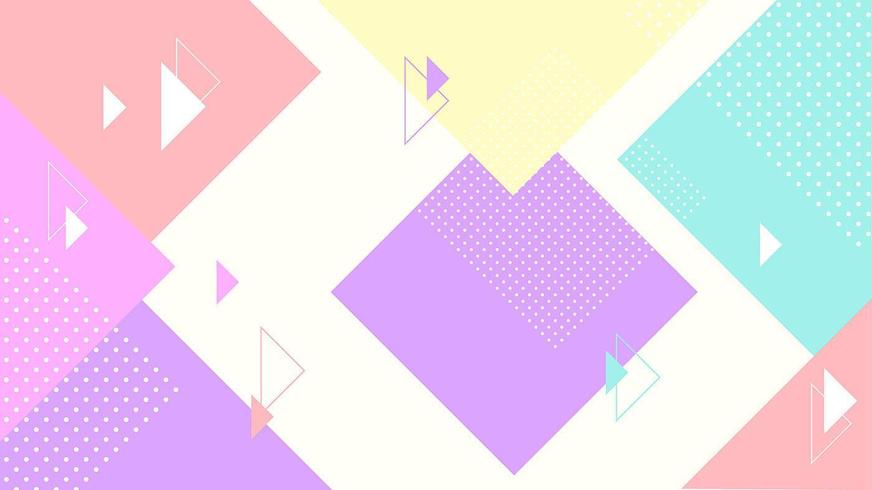 Ejercicios de Memoria
Ahora deberán observar la siguiente diapositiva y recordar la mayor cantidad de detalles. .
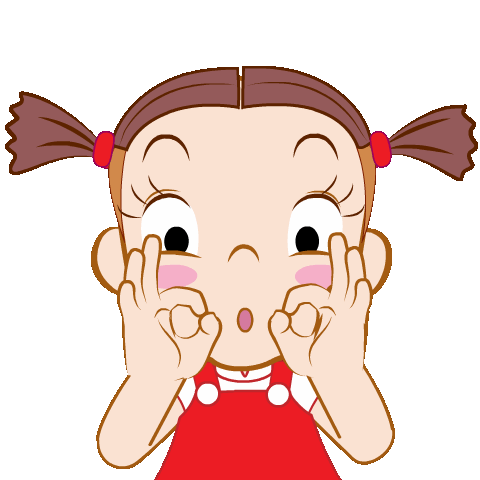 Siguiente
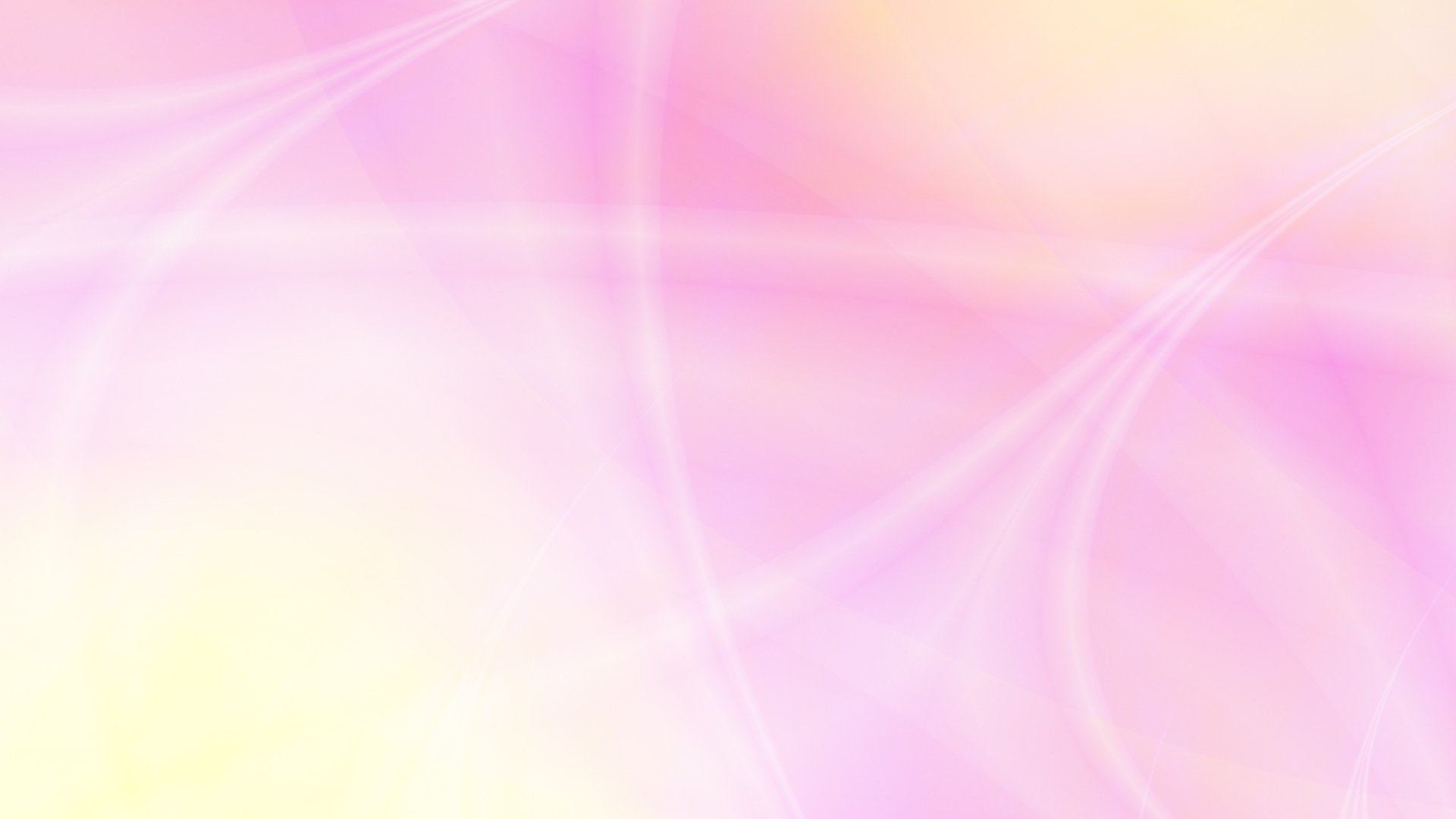 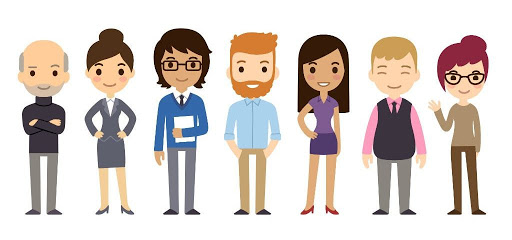 Siguiente
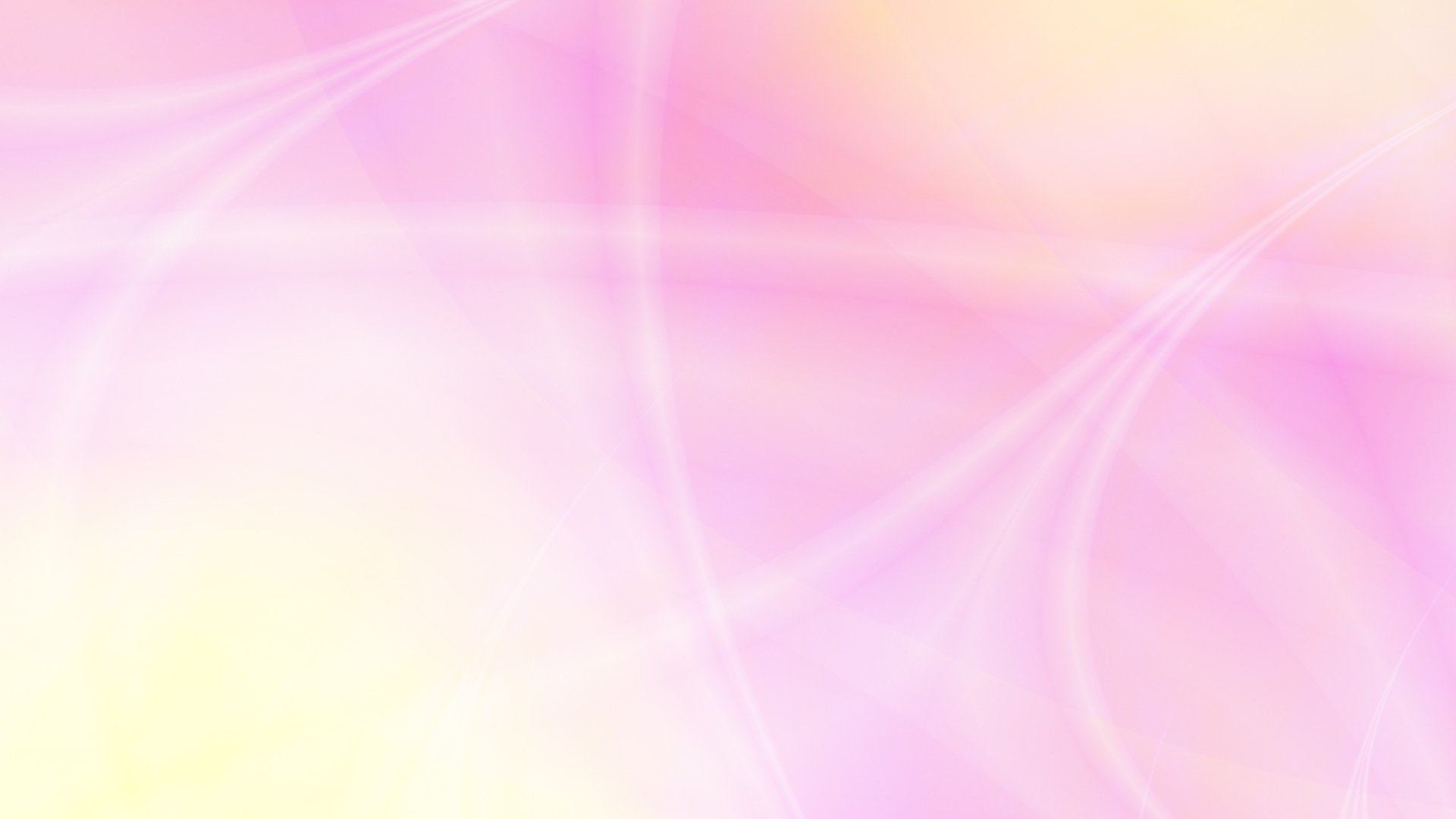 ¿Cuántas mujeres había en la imagen?
3
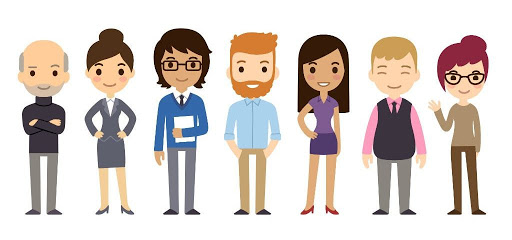 4
5
R
Siguiente
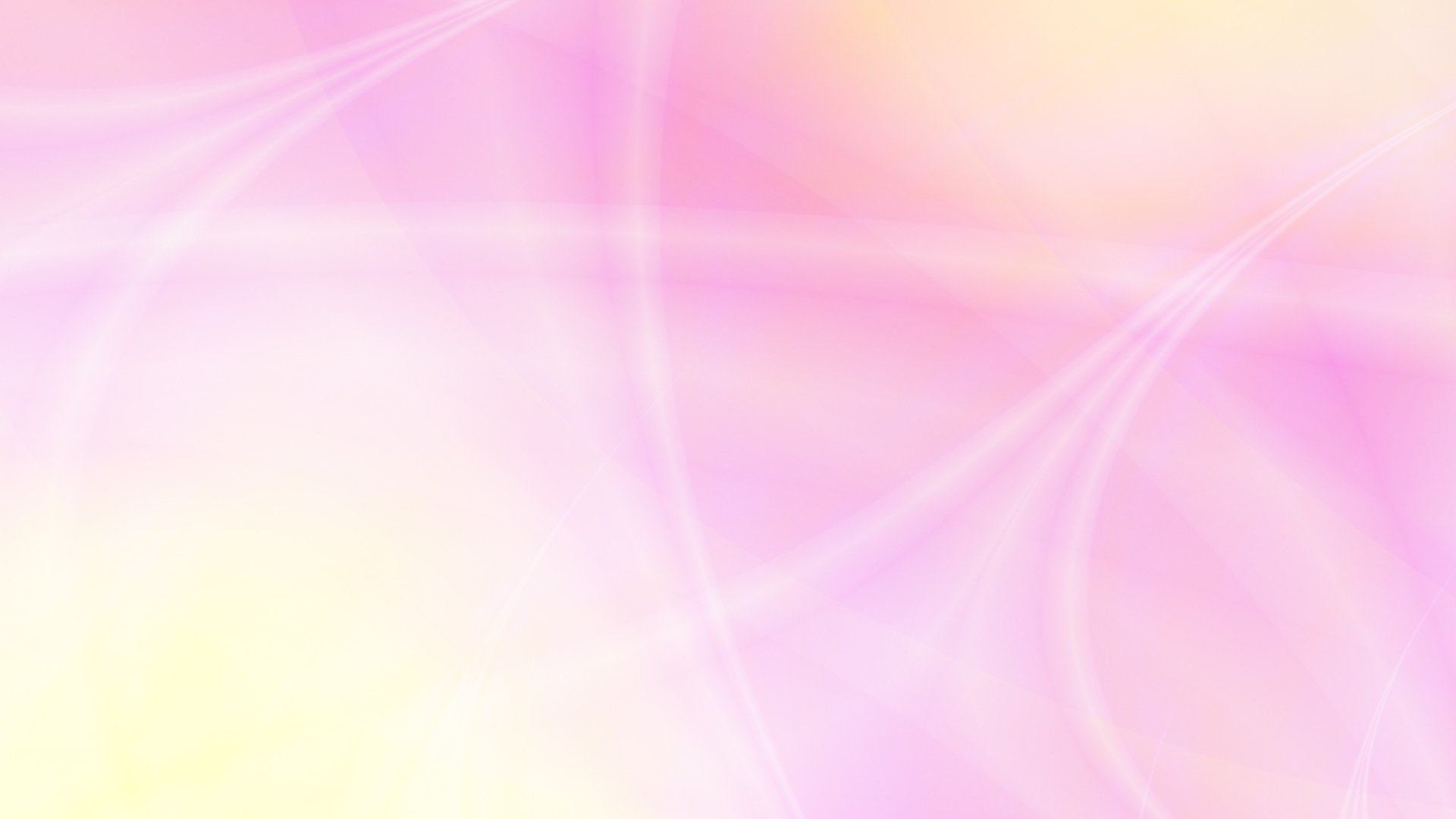 ¿Cuántas personas llevaban lentes?
1
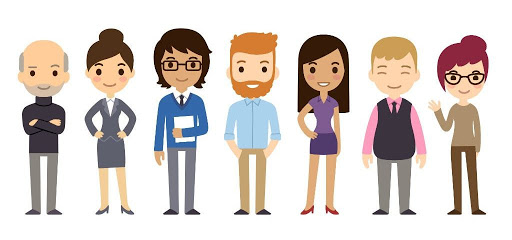 2
3
R
Siguiente
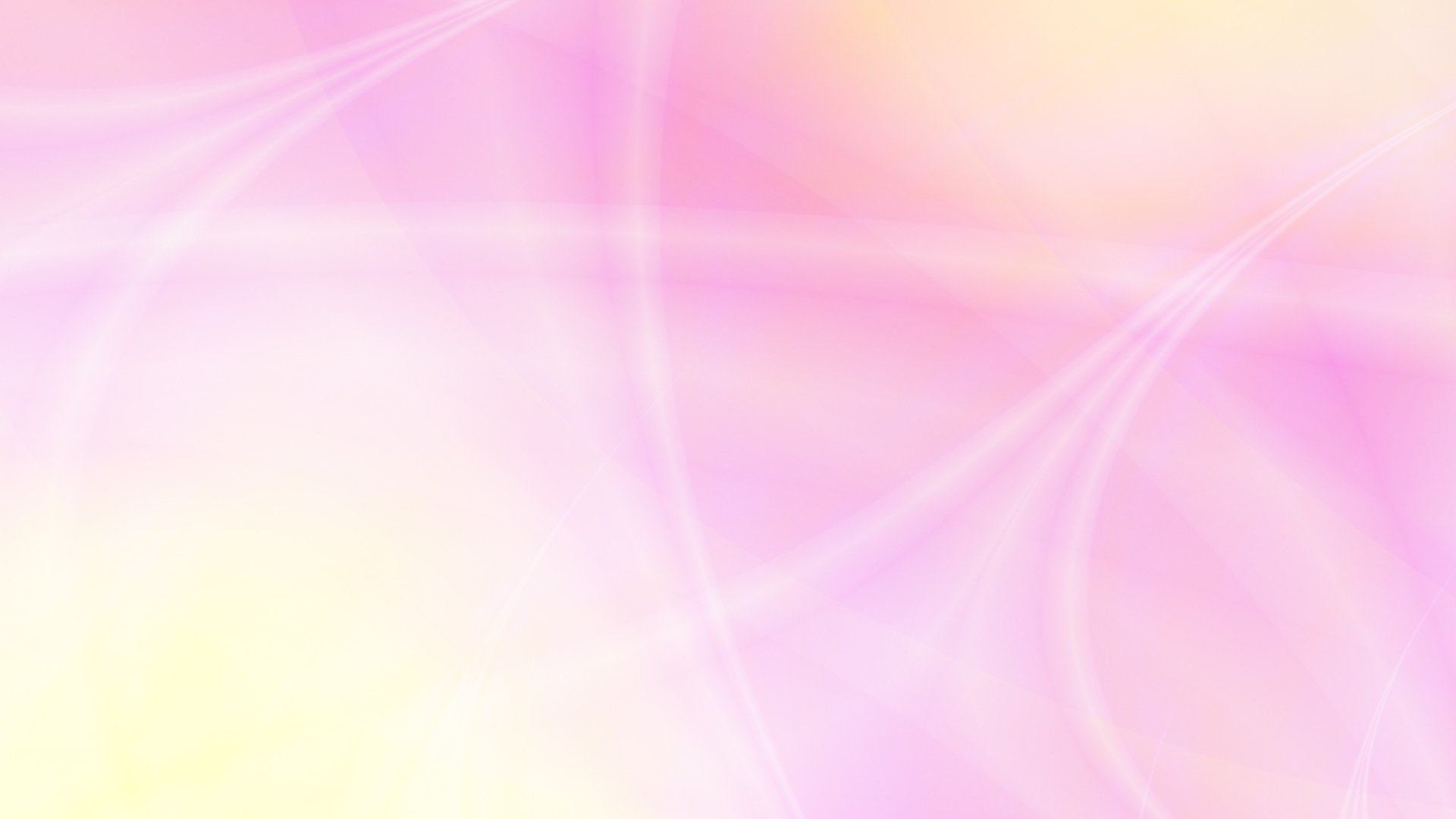 ¿Cuántas personas había en total?
5
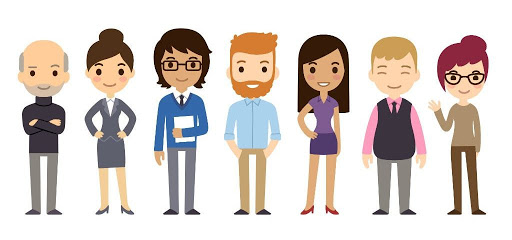 6
7
R
Siguiente
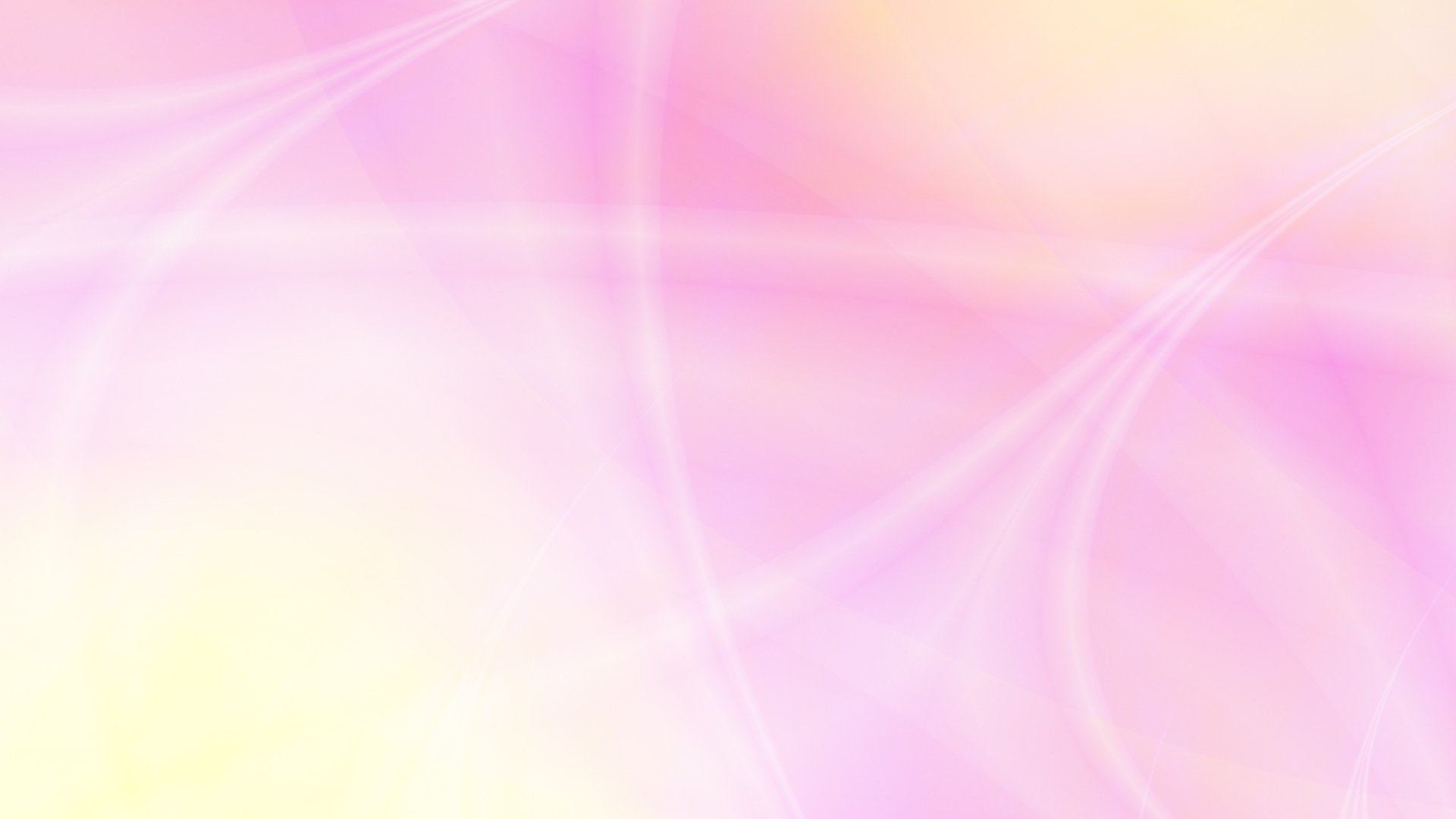 ¿Cuántas personas llevaban maletín ?
2
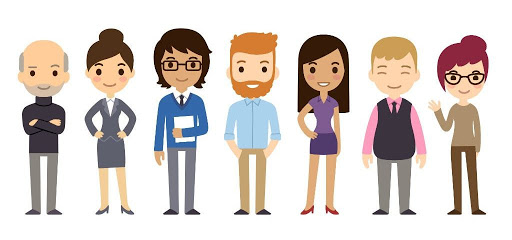 0
1
R
Siguiente
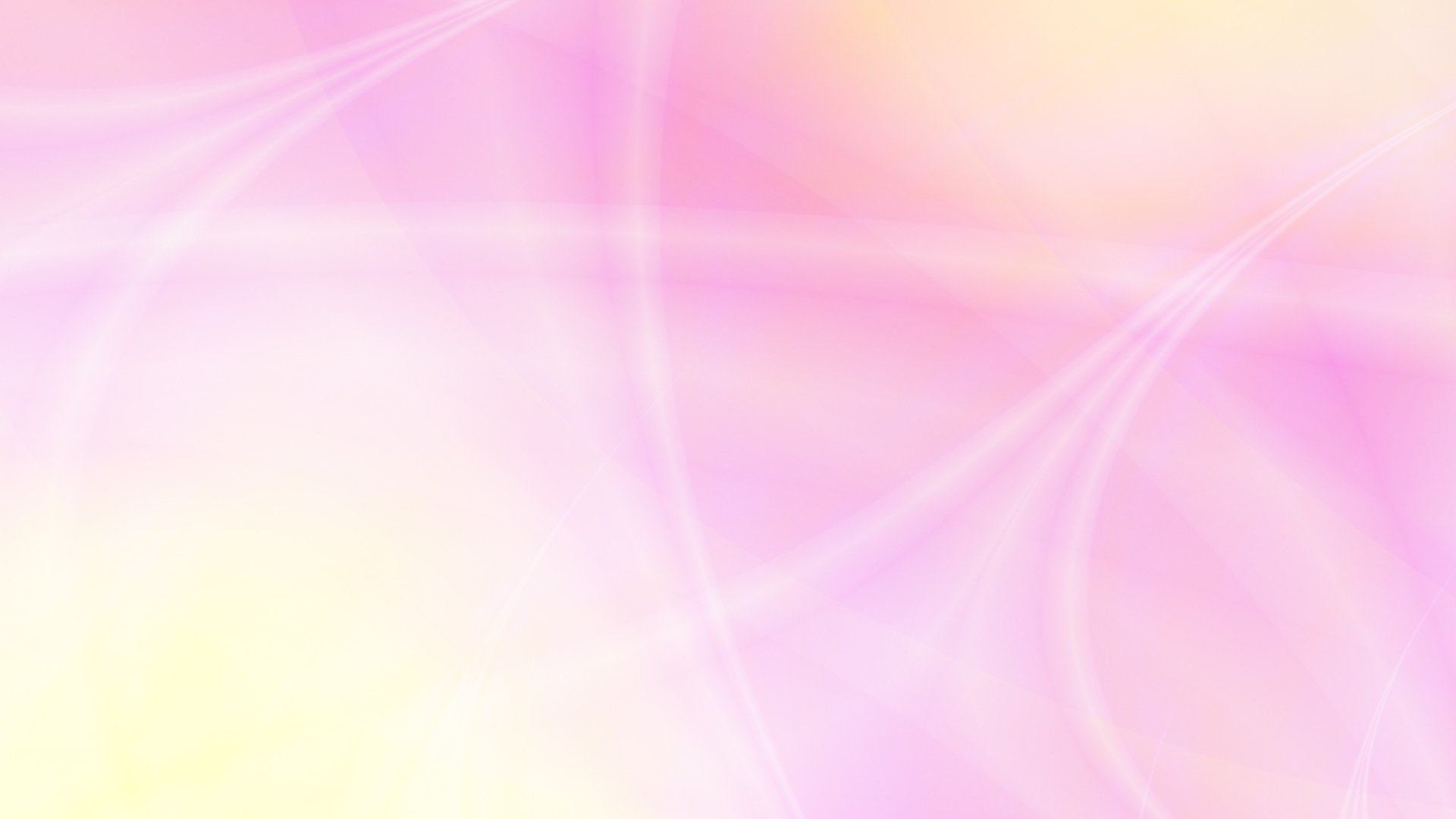 Volver
menú
¿Cuántas mujeres llevaban puesta falda ?
0
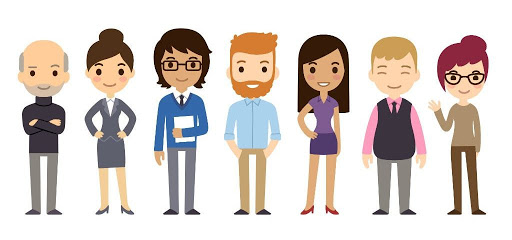 1
2
R
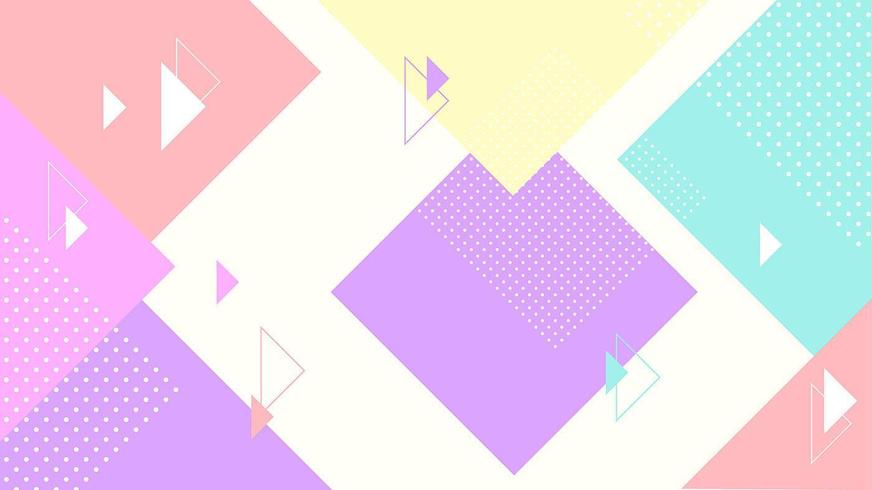 Ejercicios para estimular el Lenguaje
¿Cuál es el sinónimo de…..?
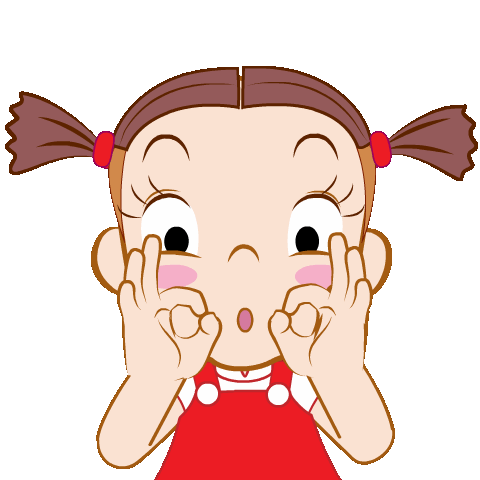 Siguiente
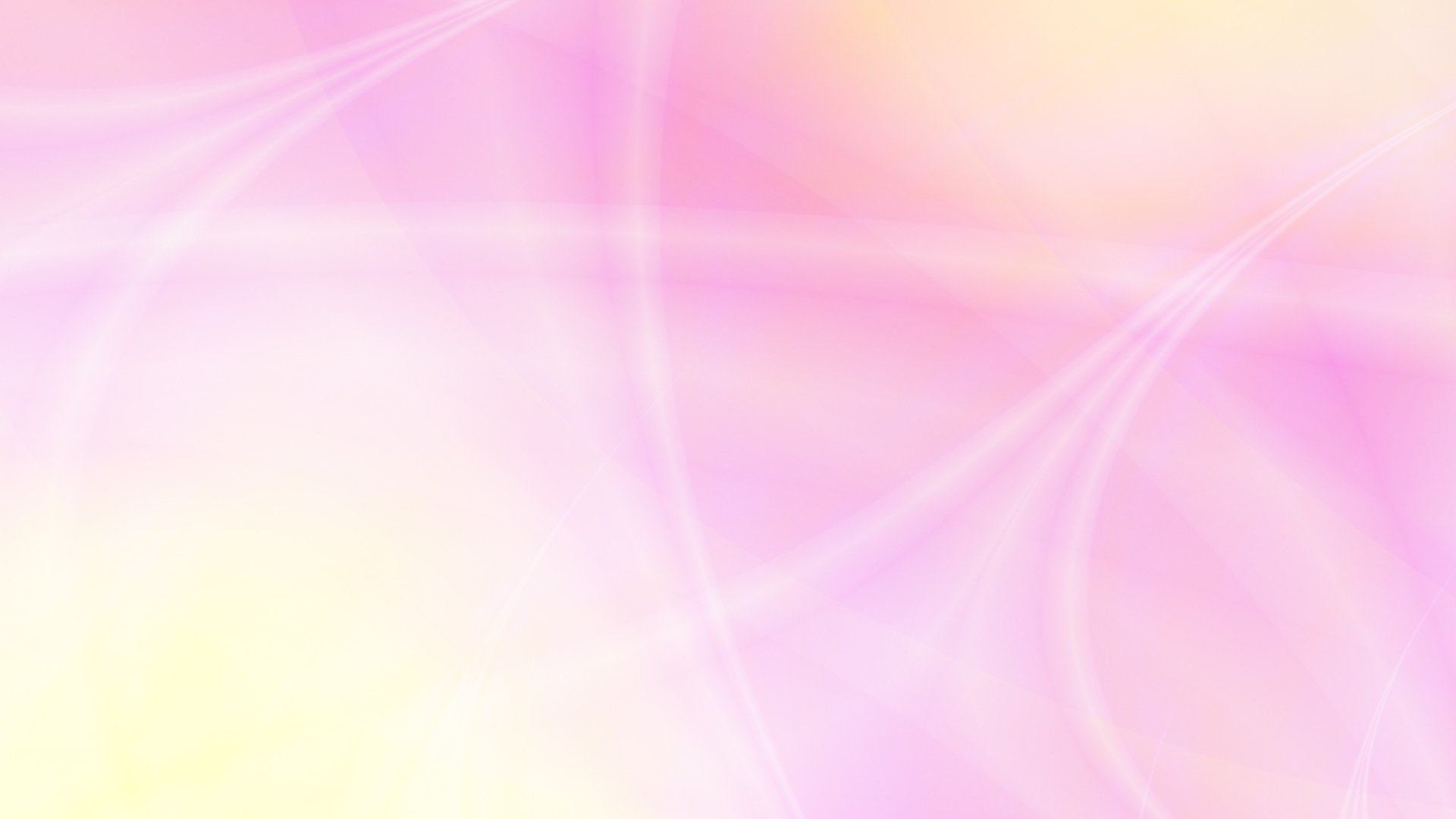 ¿Cuál es el sinónimo de CANSANCIO?
A) DEBILIDAD
B) RAPIDEZ
C) FRIO
D) AGOTAMIENTO
R
Siguiente
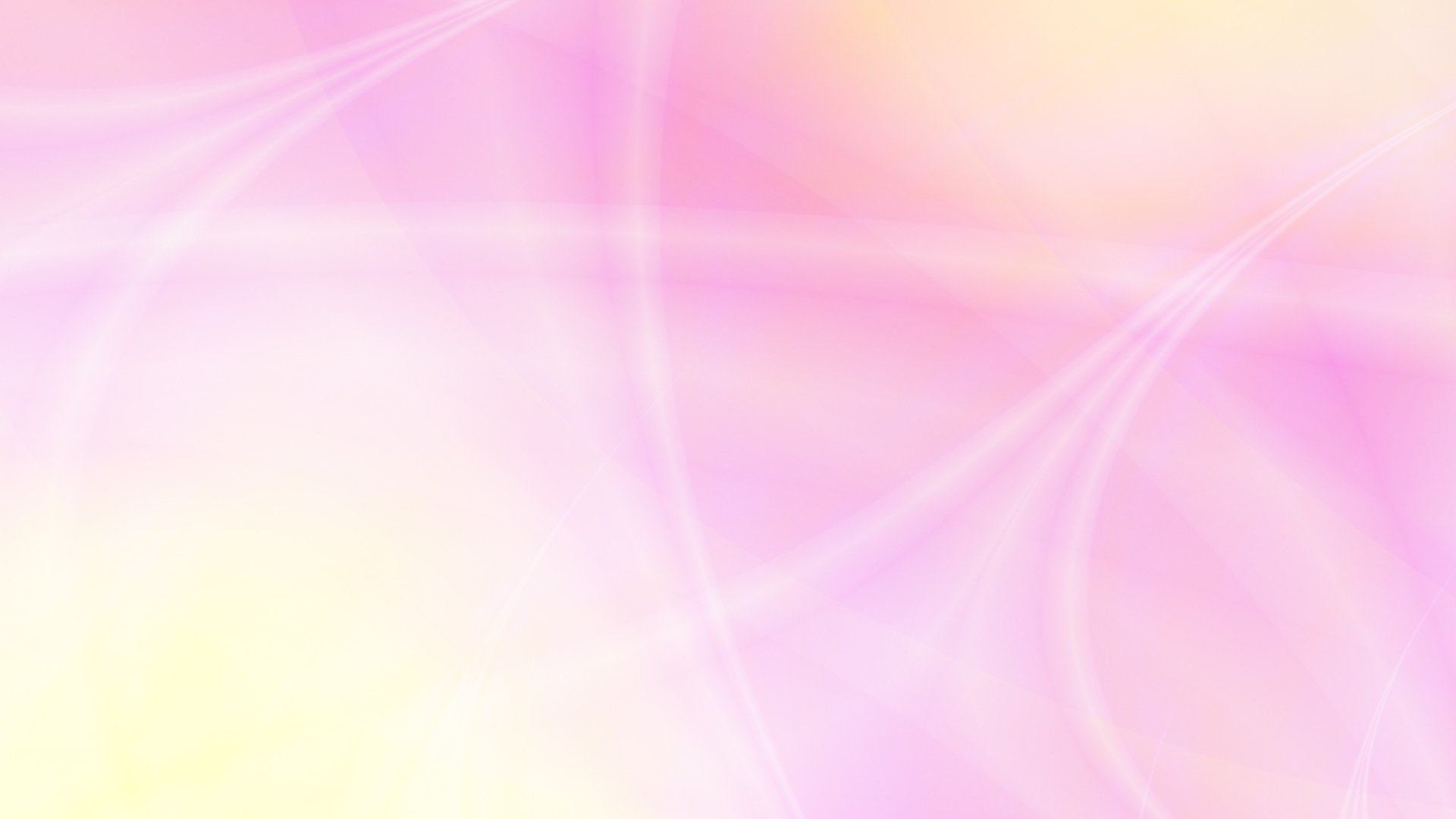 ¿Cuál es el sinónimo de MOLESTAR ?
A) DESORDENAR
B) REIR
C) FASTIDIAR
D) GRITAR
R
Siguiente
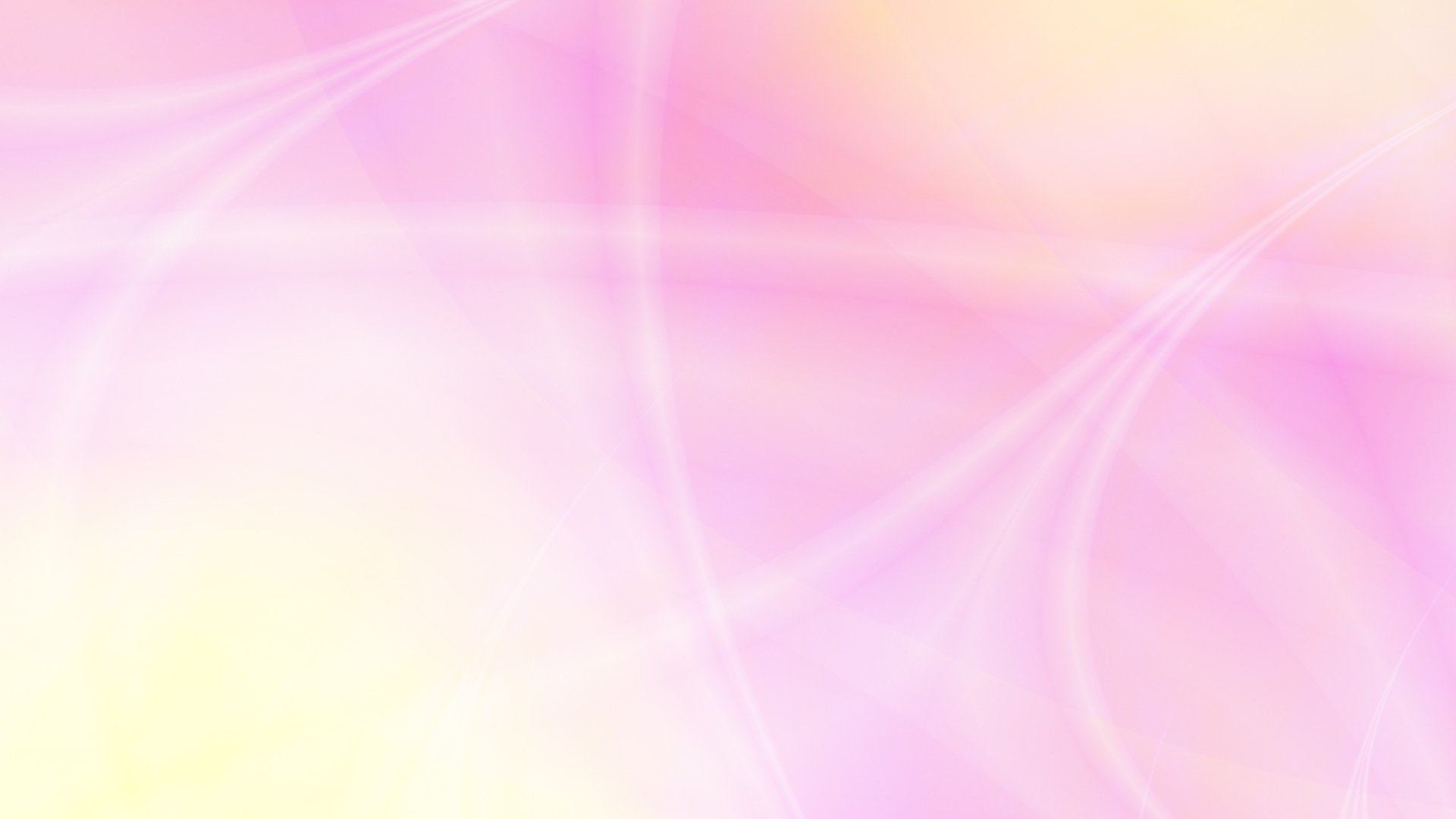 ¿Cuál es el sinónimo de HERMOSO?
A) BONITO
B) ENGREIDO
C) PEQUEÑO
D) MIEDOSO
R
Siguiente
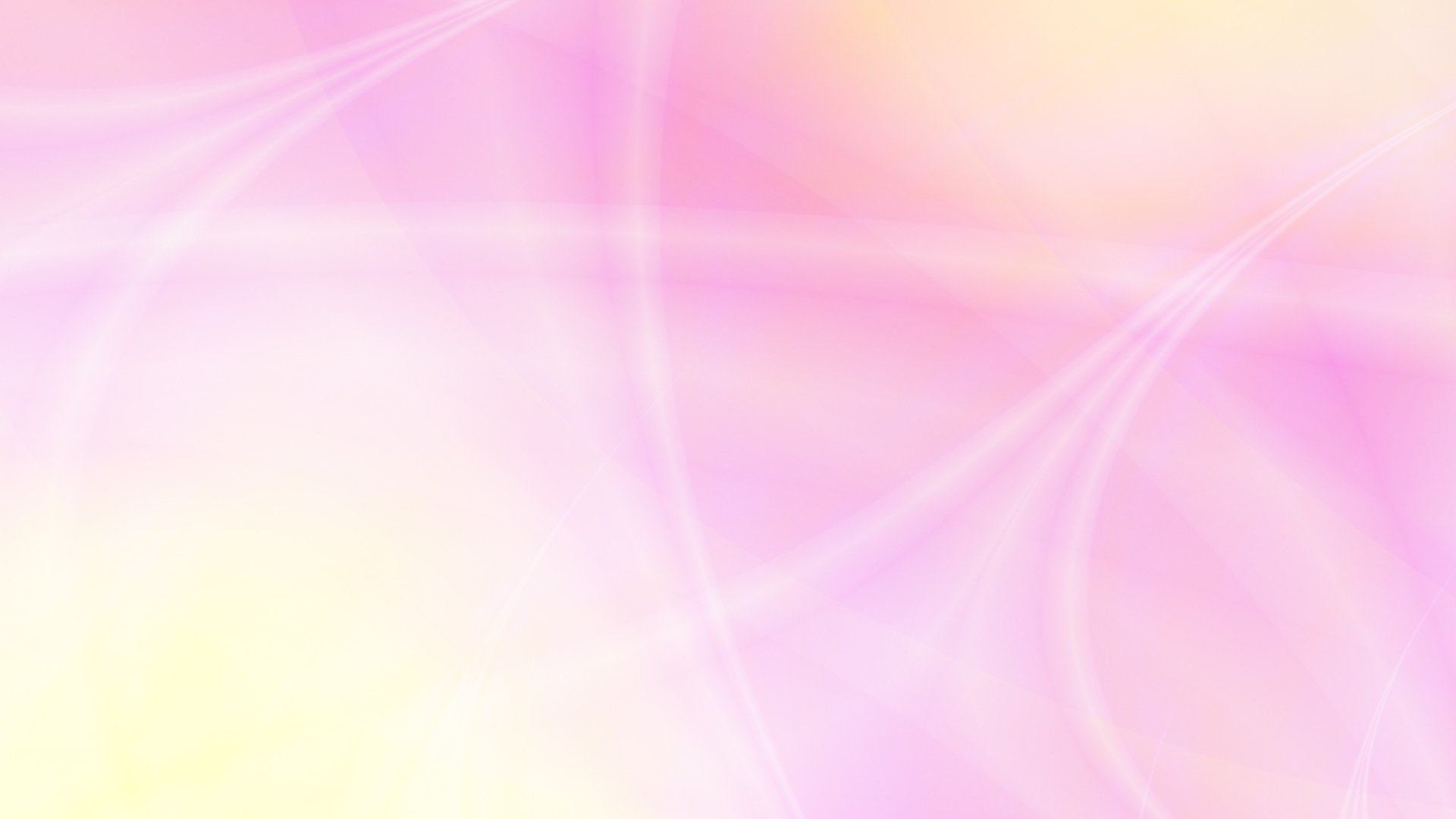 ¿Cuál es el sinónimo de ABUNDANTE?
A) POCO
B) DEMASIADO
C) ESCACEZ 
D ABURRIDO
R
Siguiente
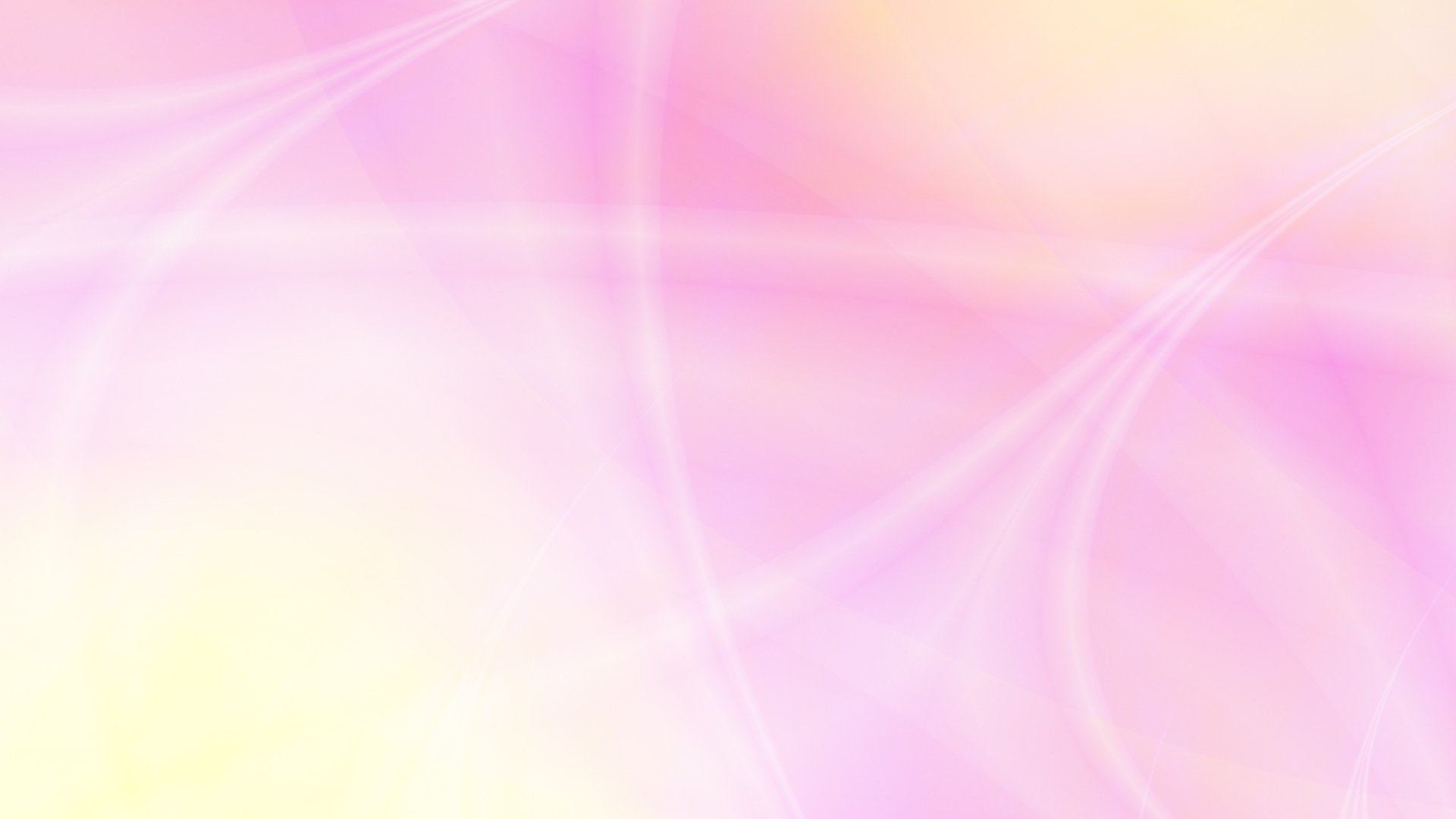 ¿Cuál es el sinónimo de HURTAR?
A) QUEBRAR
B) CANTAR 
C) FRIO
D) ROBAR
R
Siguiente
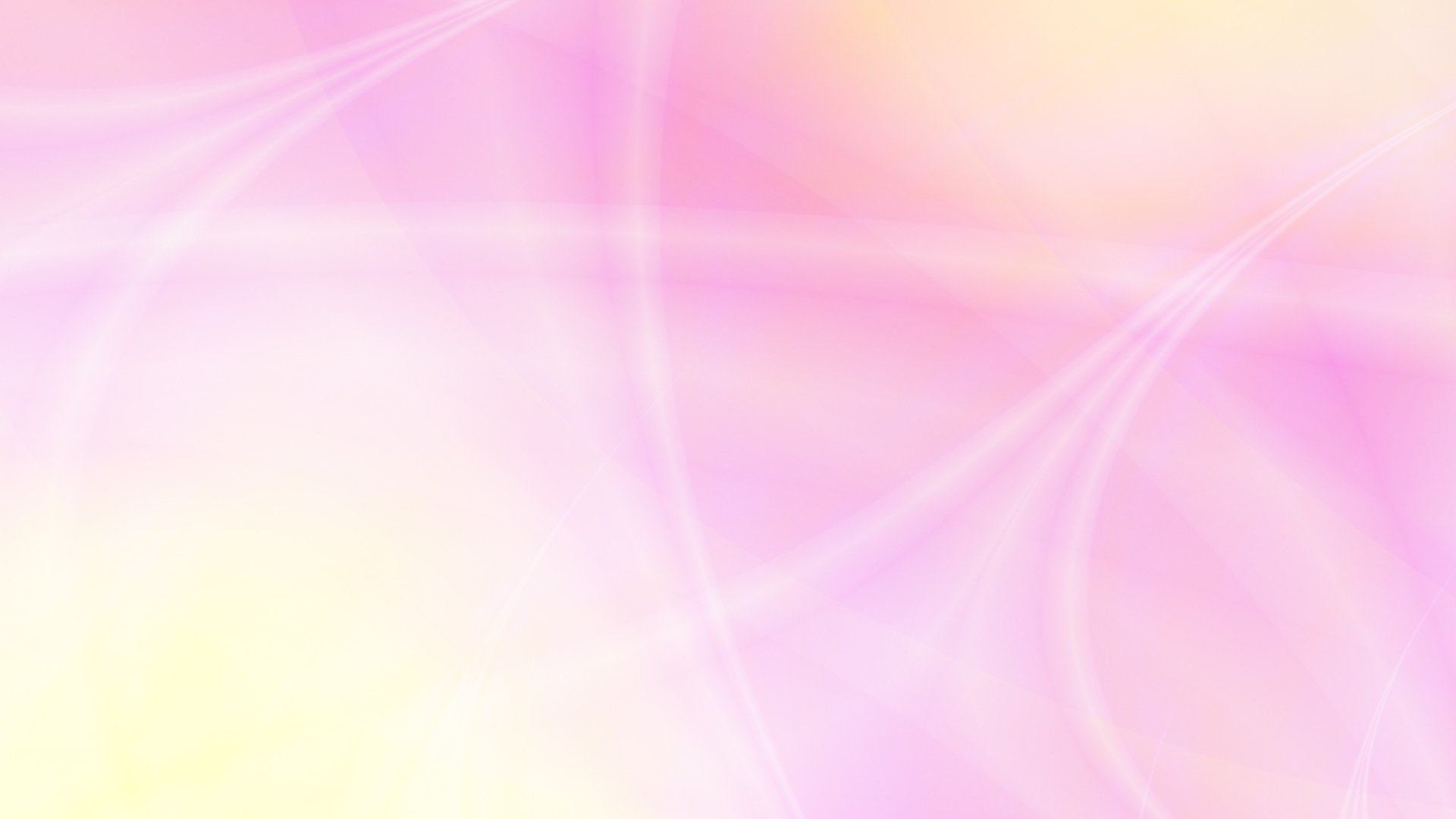 ¿Cuál es el sinónimo de FÁCIL?
LIVIANO
B) SENCILLO
C) ENREDADO 
D) DIFICIL
R
Siguiente
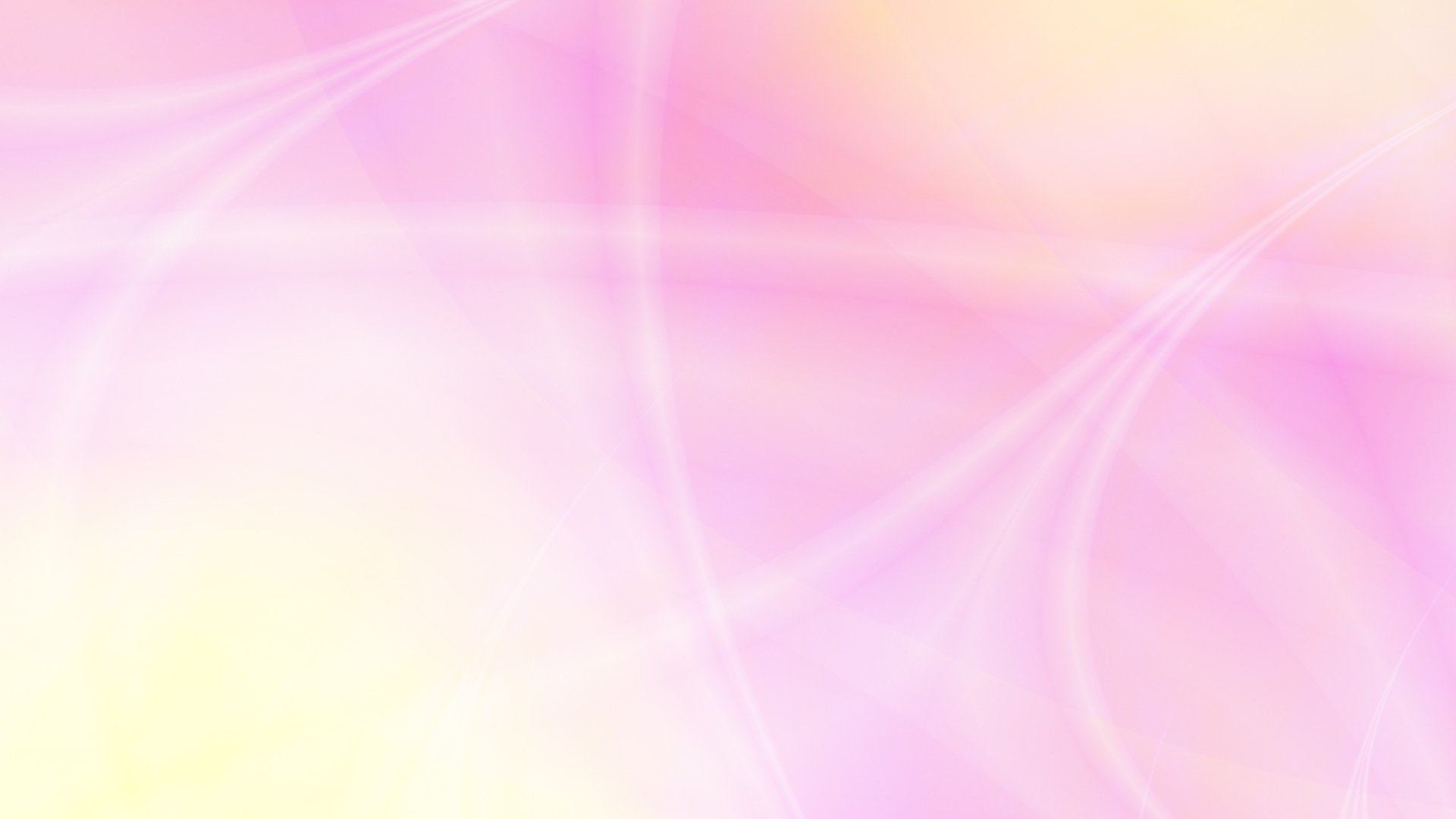 ¿Cuál es el sinónimo de BRINCAR ?
A) SALTAR
B) CAMINAR
C) CORRER
D) DORMIR
R
Siguiente
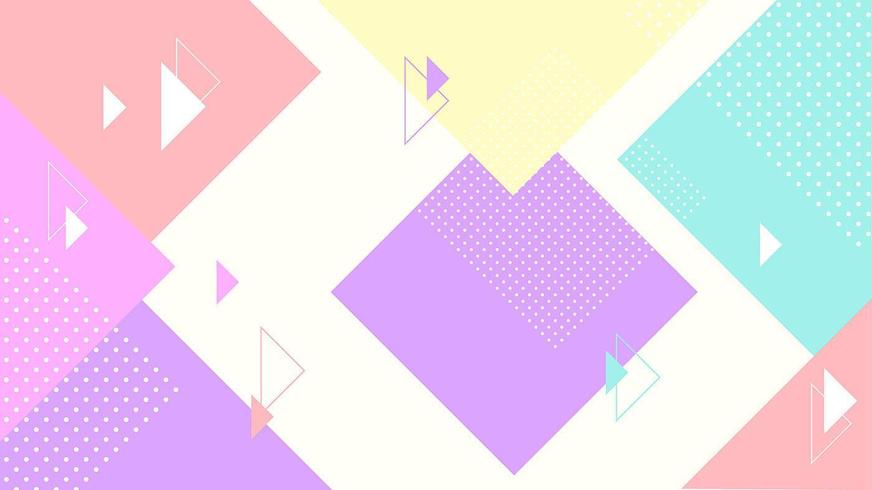 Ejercicios para estimular el Lenguaje
A continuación los estudiantes tendrán que buscar un antónimo para las siguientes palabras…
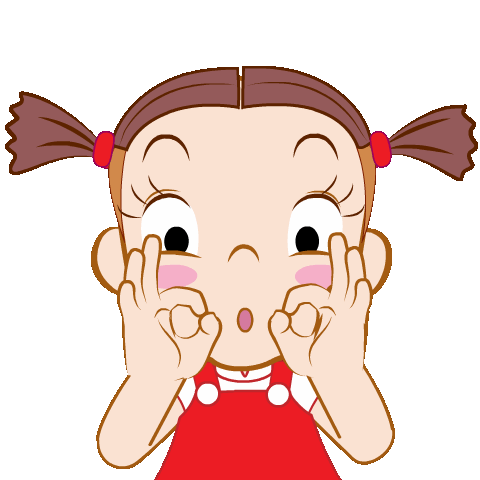 Siguiente
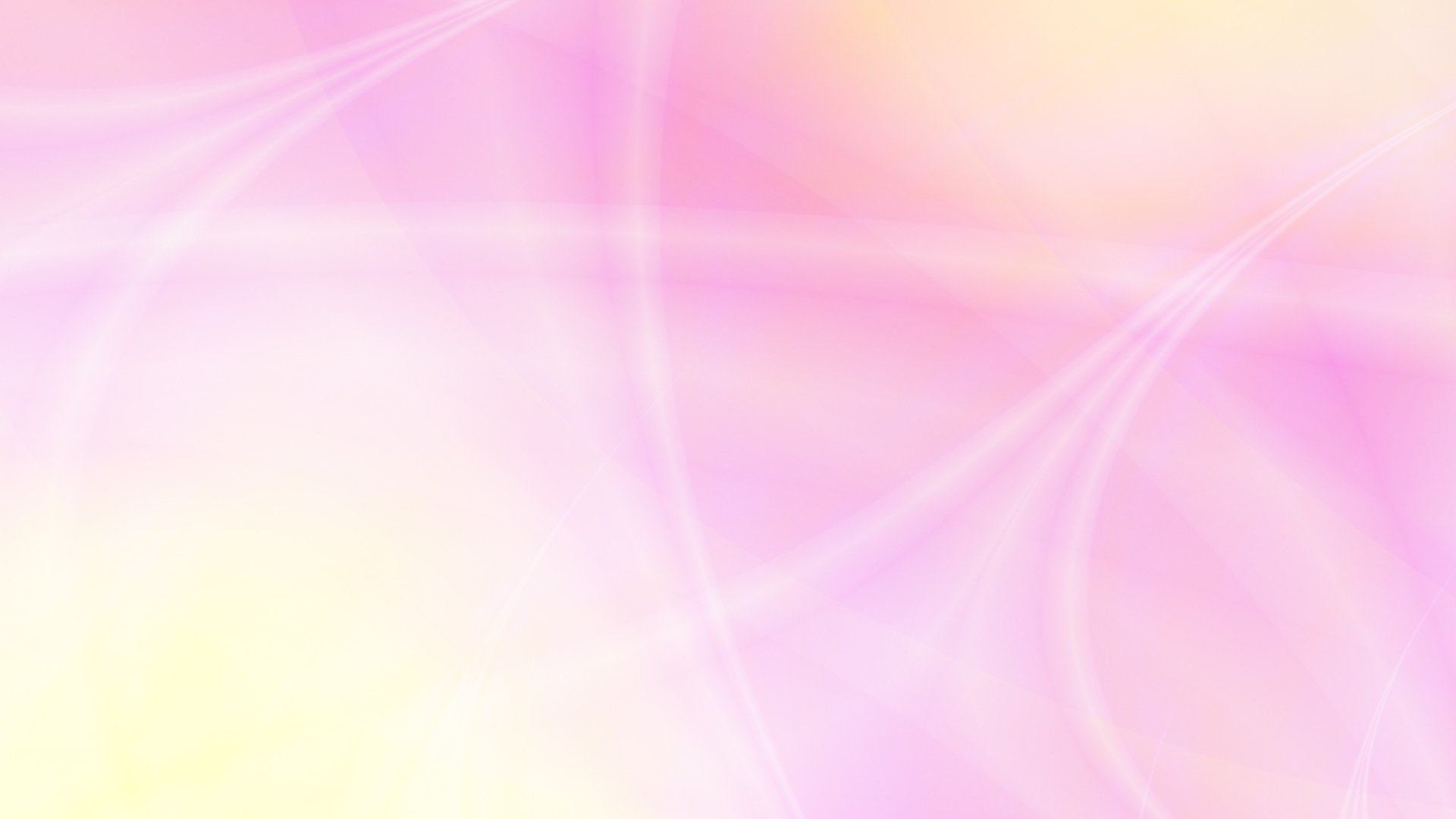 Un antónimo de
RÁPIDO es…
Siguiente
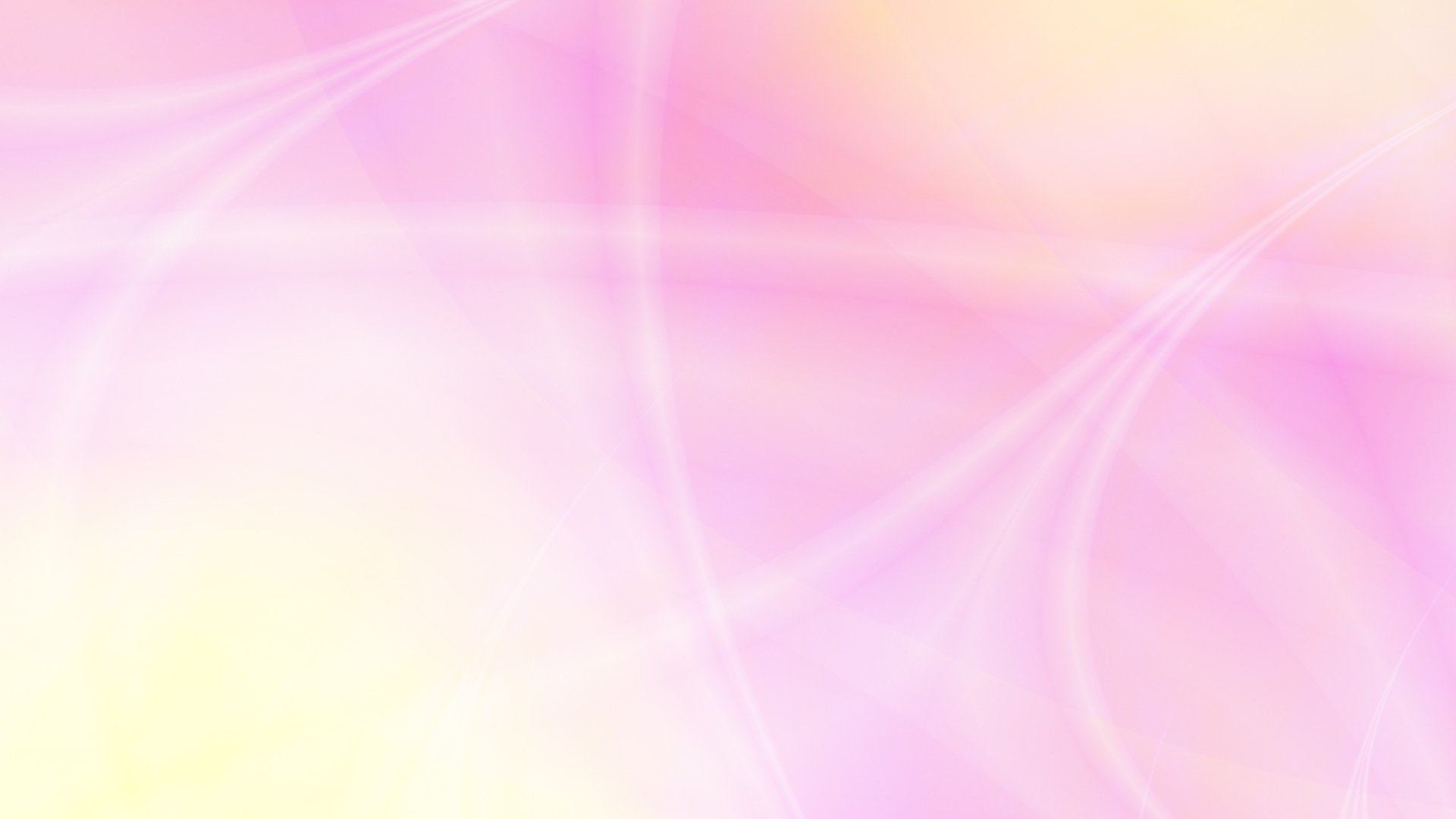 Un antónimo de
SUBIR es…
Siguiente
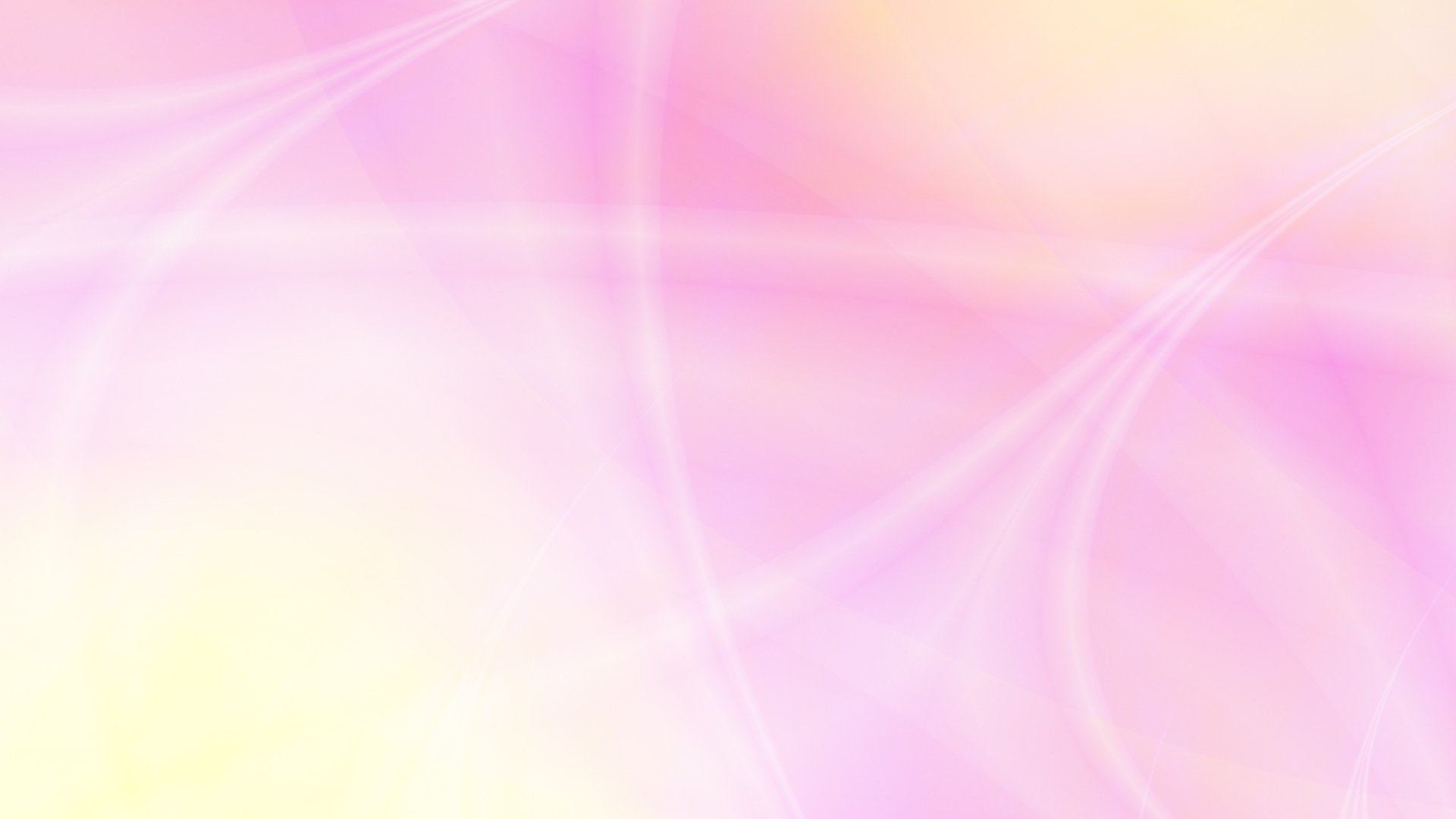 Un antónimo de
SILENCIO es…
Siguiente
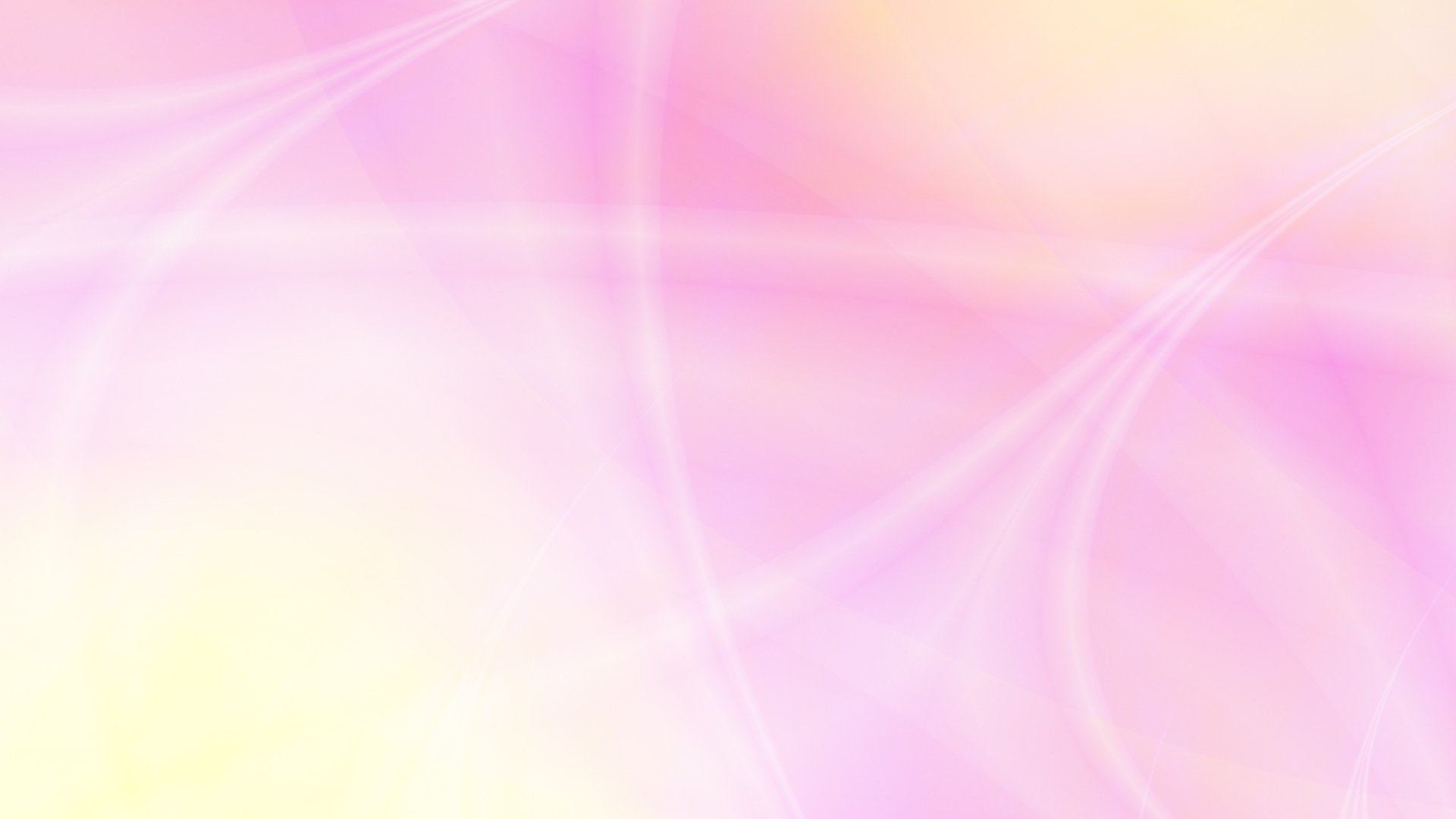 Un antónimo de
COMPRAR es…
Siguiente
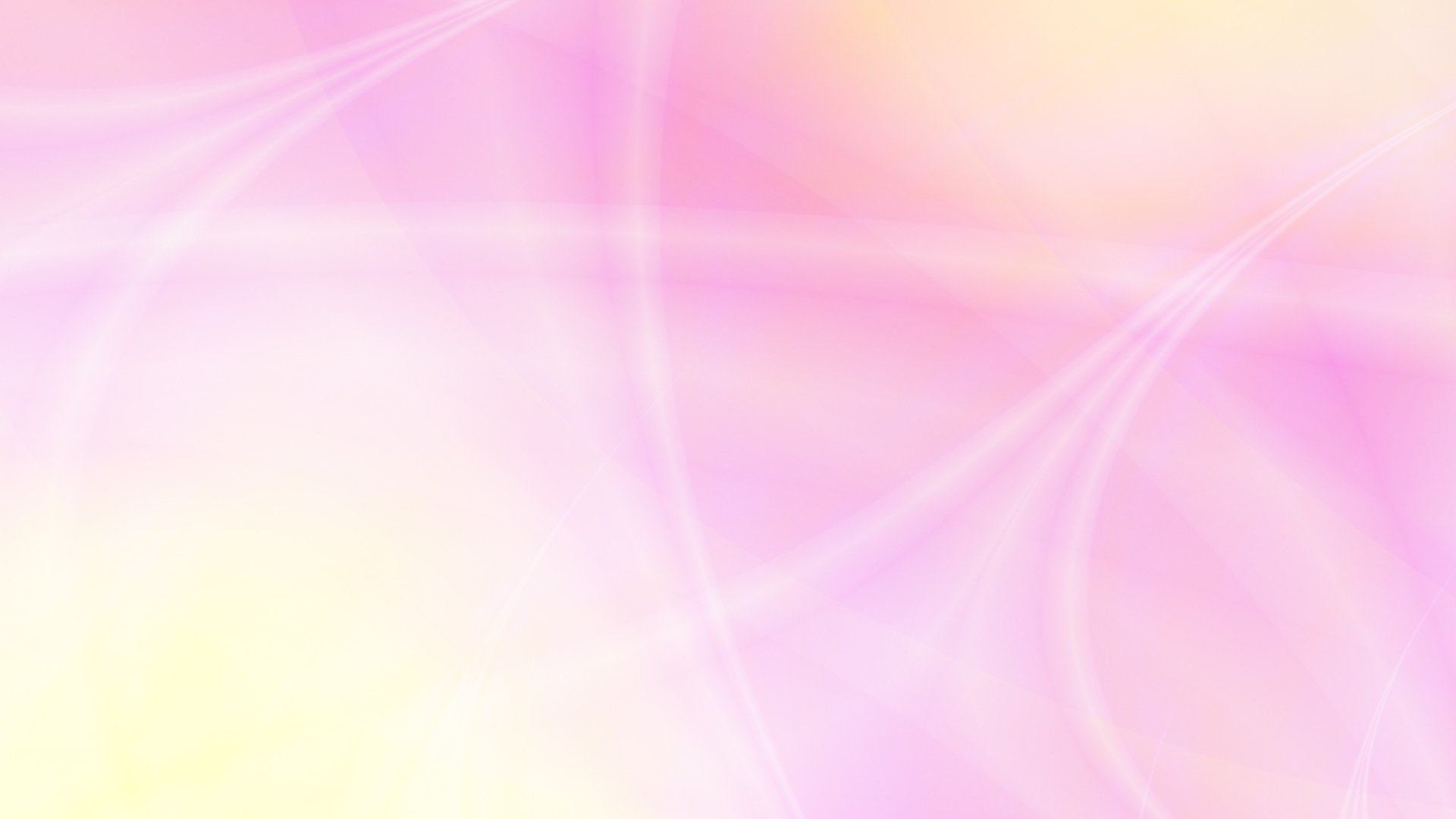 Un antónimo de
RESTAR es…
Siguiente
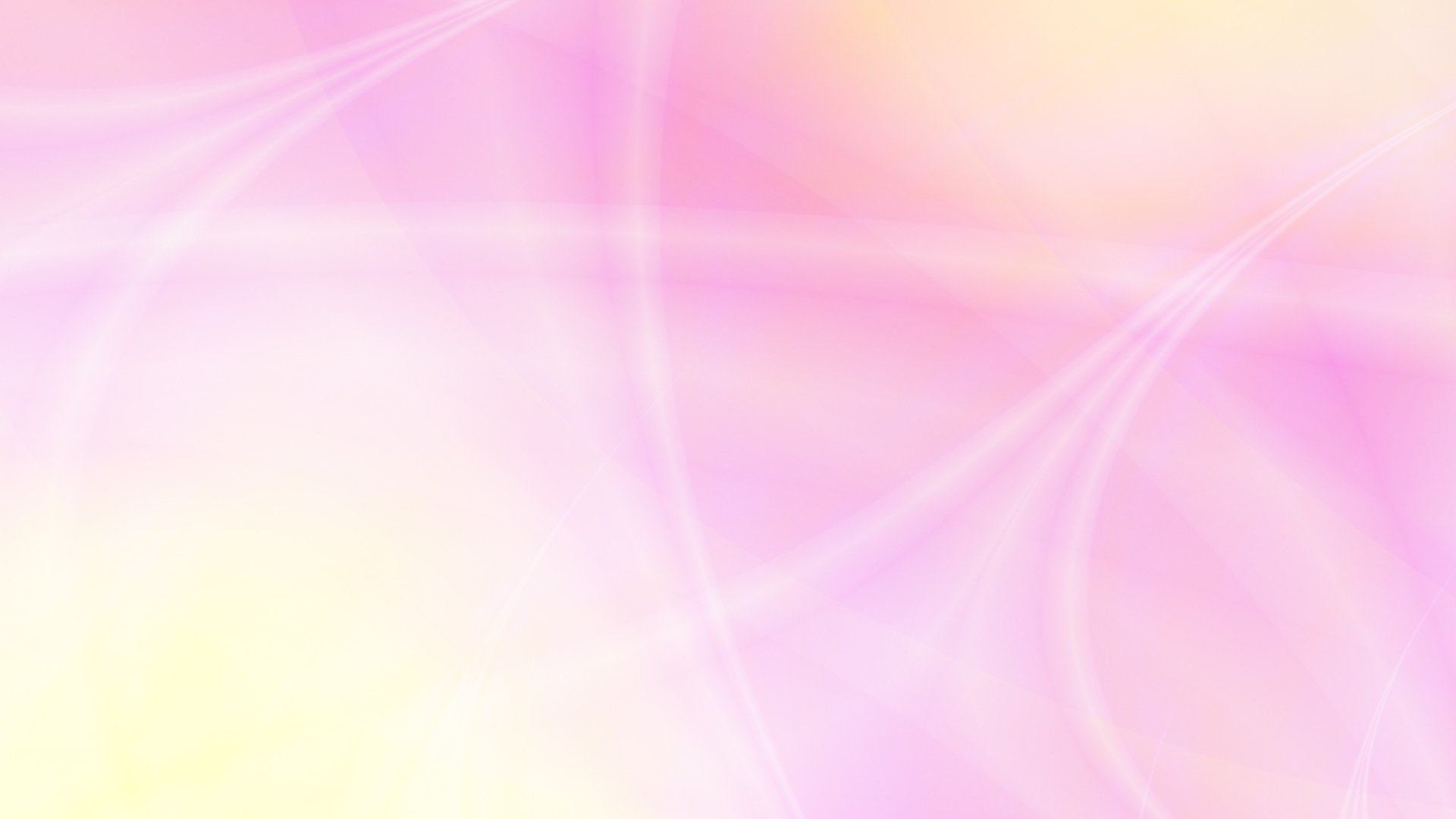 Un antónimo de
ALEGRE es…
Siguiente
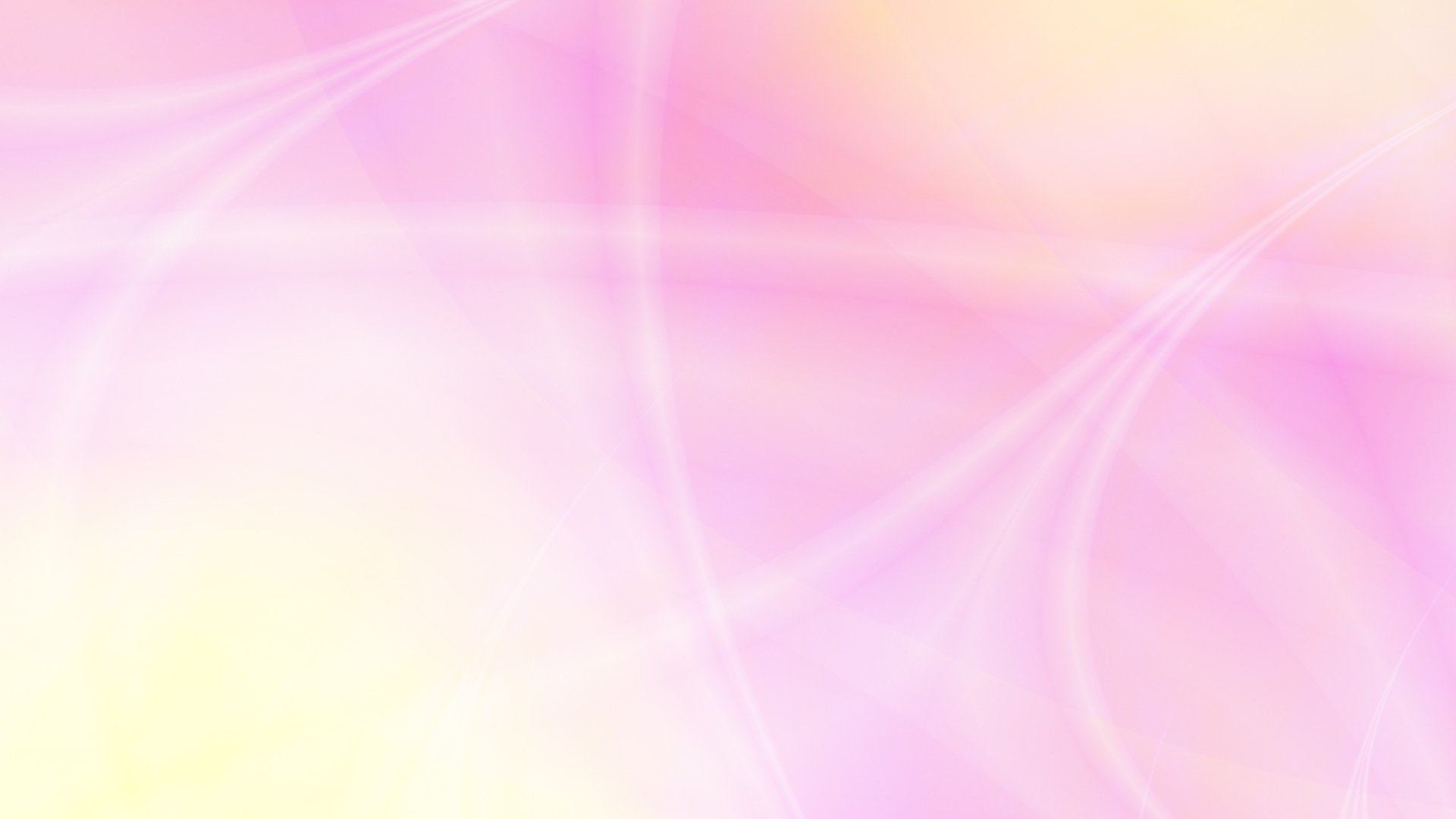 Un antónimo de
  VERDAD es…
Siguiente
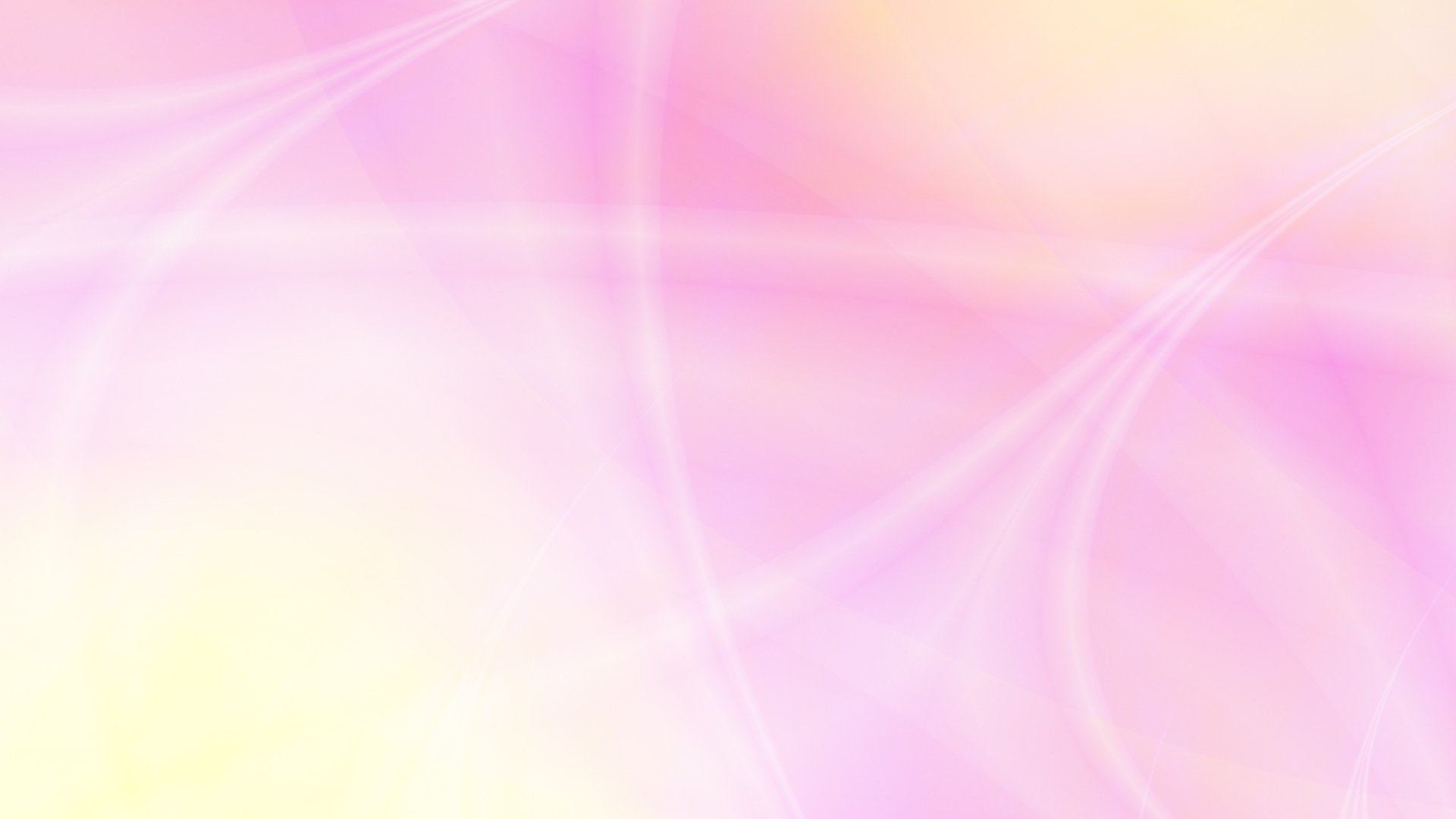 Volver
menú
Un antónimo de
  DULCE es…
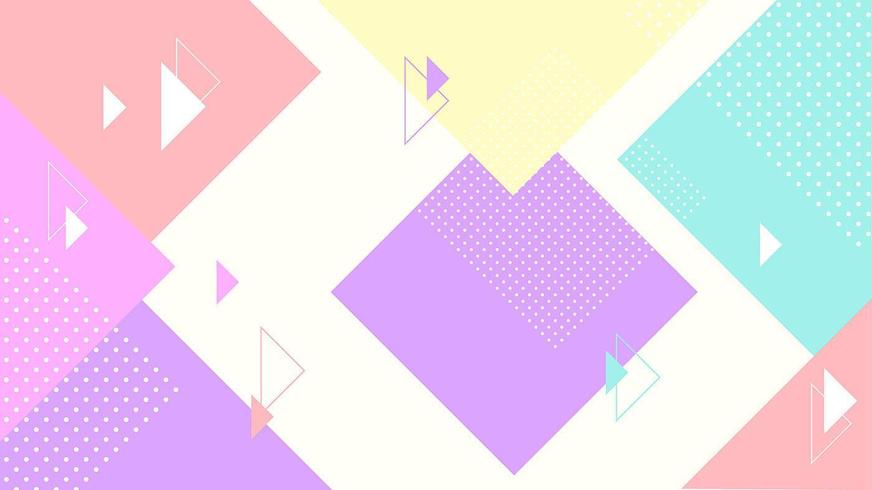 Ejercicios para estimular el razonamiento
Se presenta un grupo de palabras y el estudiante debe señalar a qué categoría corresponde y qué palabra no  está relacionada con las demás…
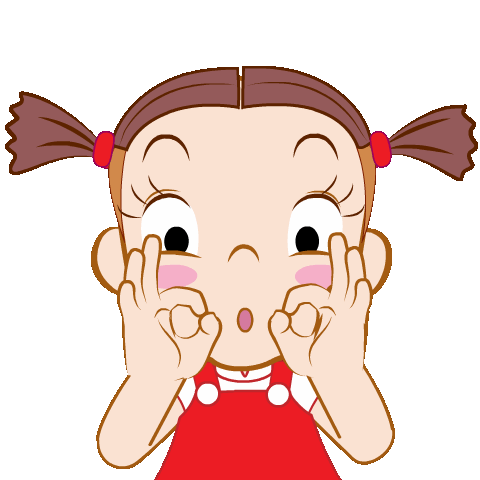 Siguiente
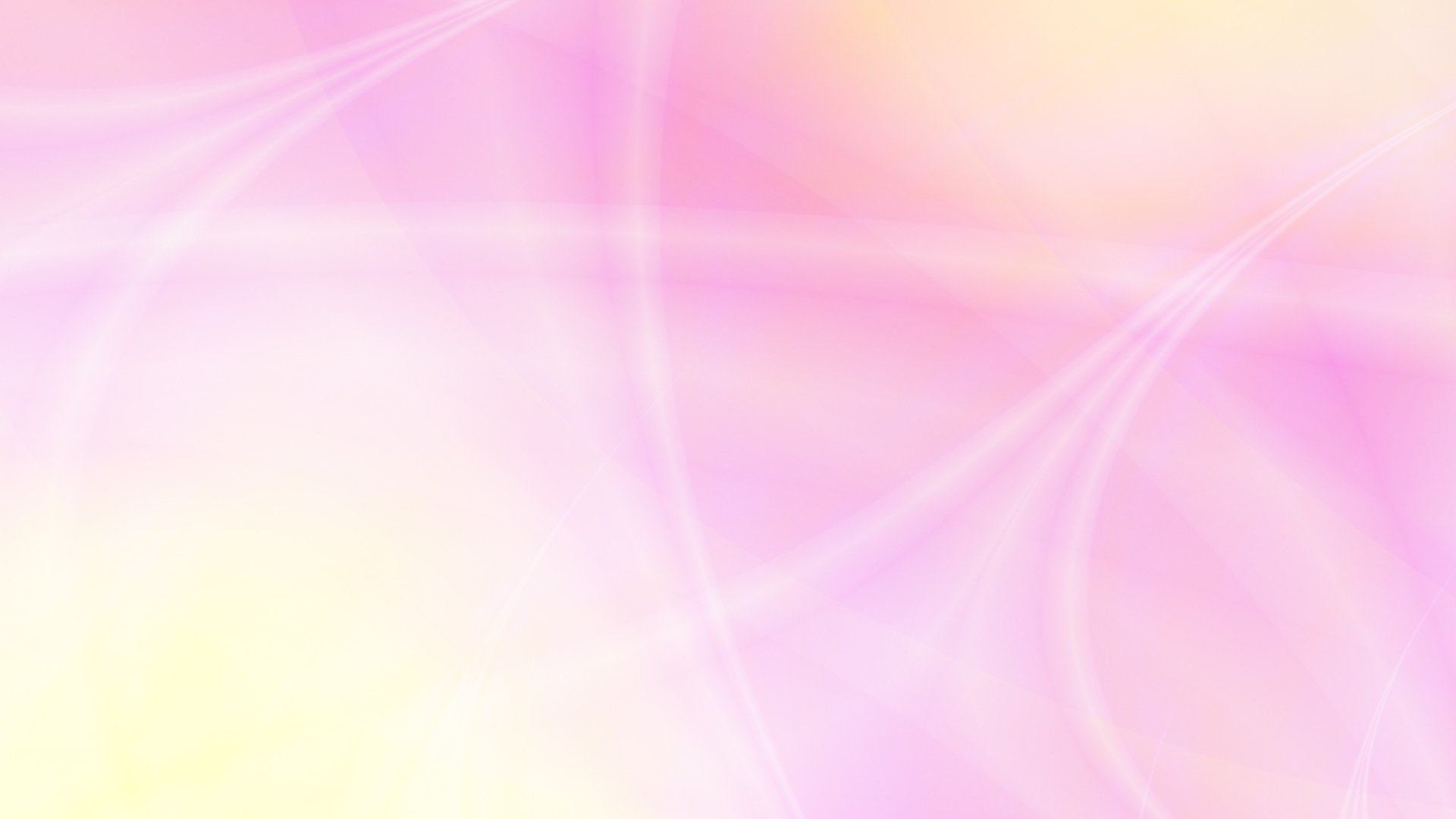 Siguiente
Octubre
Miércoles
Martes
Lunes
Jueves
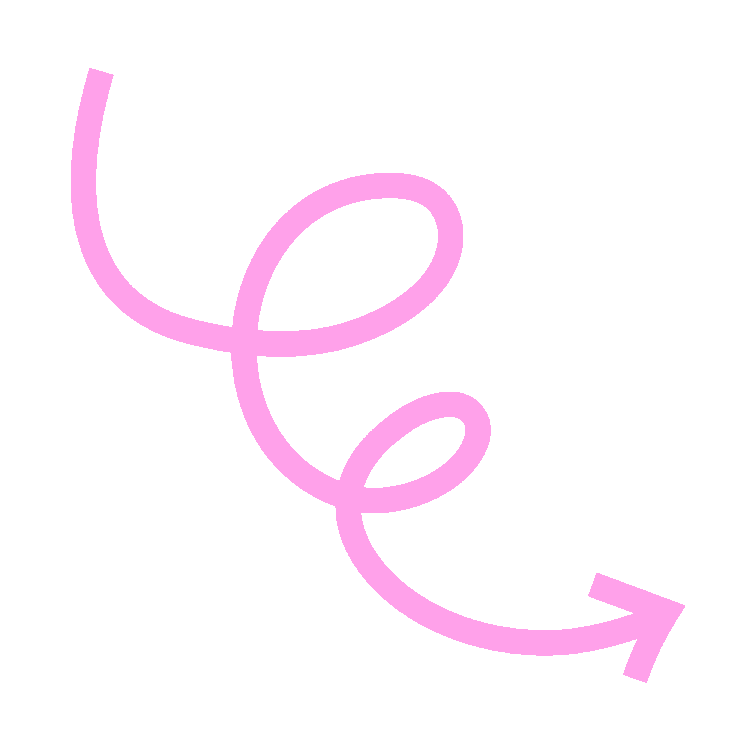 ¿Cuál es el intruso?
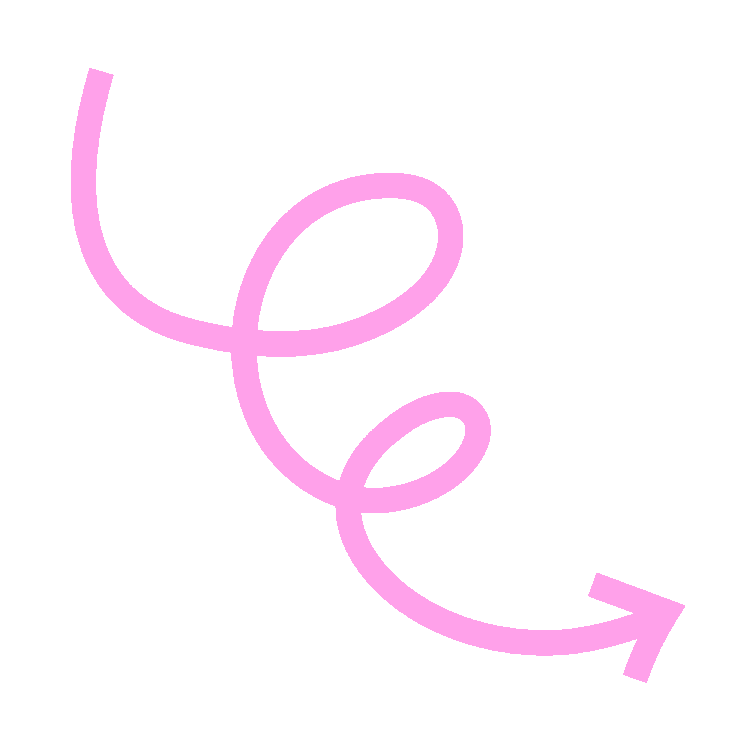 ¿A qué Categoría corresponde?
Octubre
Días de la semana
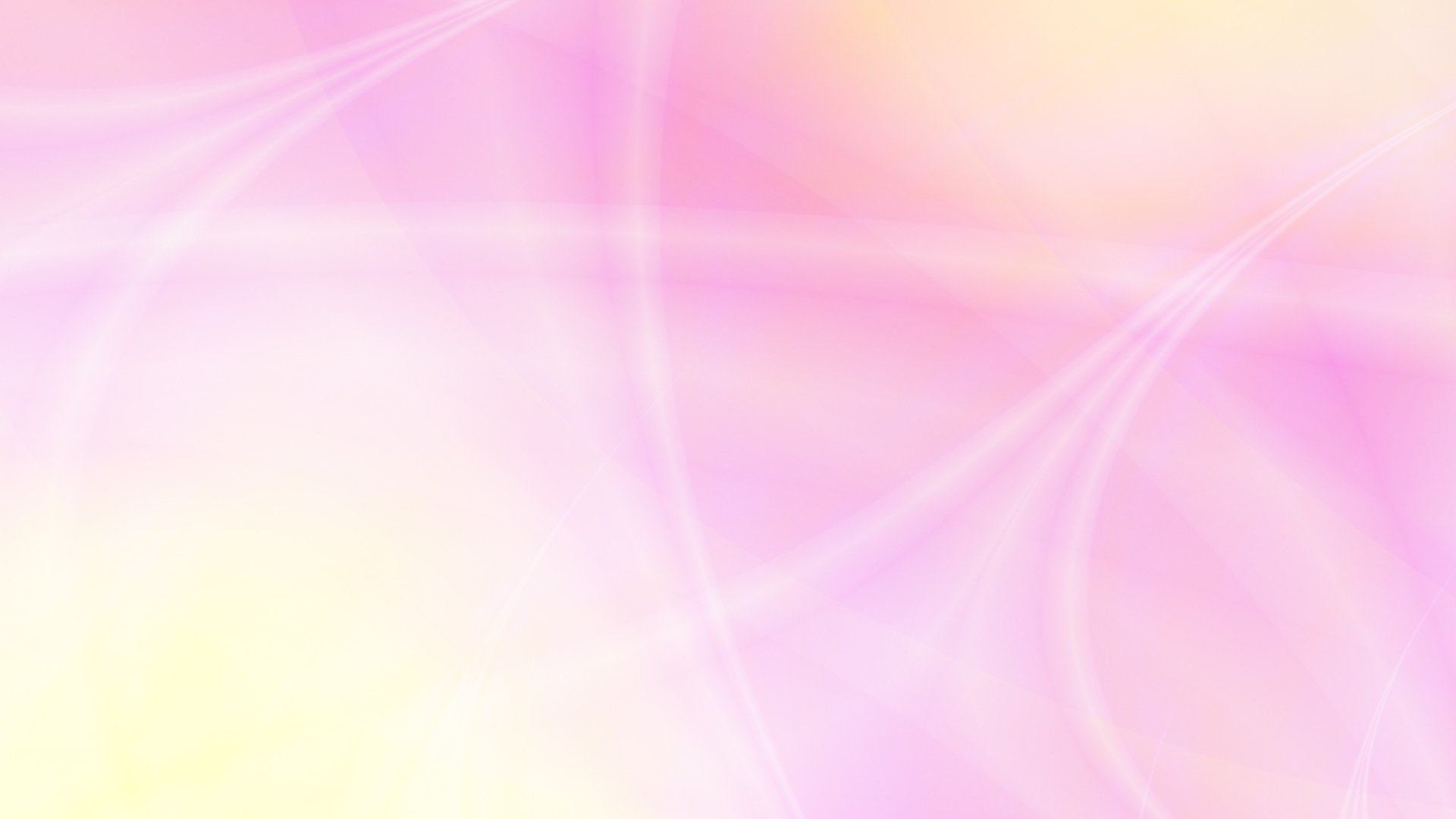 Siguiente
Pan
Bebida
leche
Zumo
Agua
¿Cuál es el intruso?
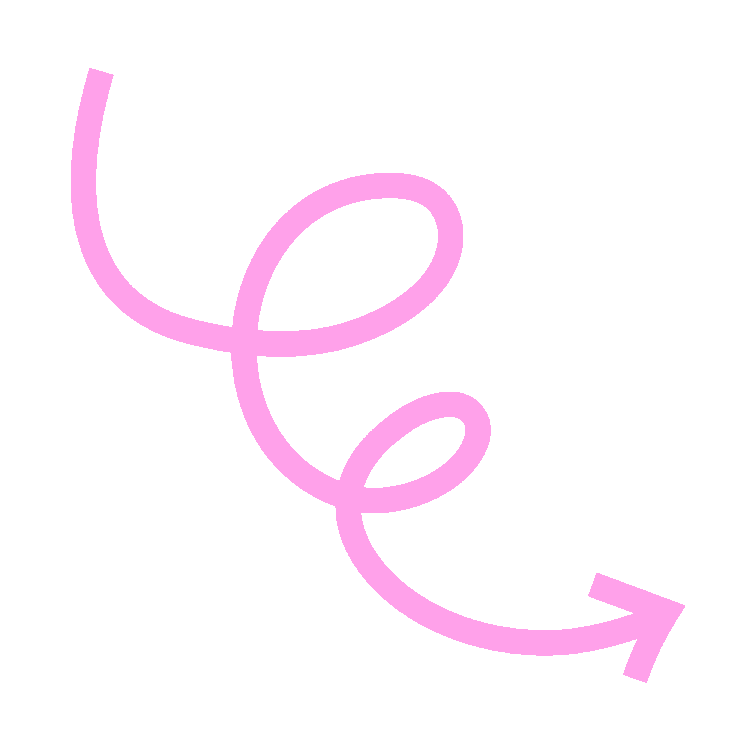 ¿A qué categoría corresponde?
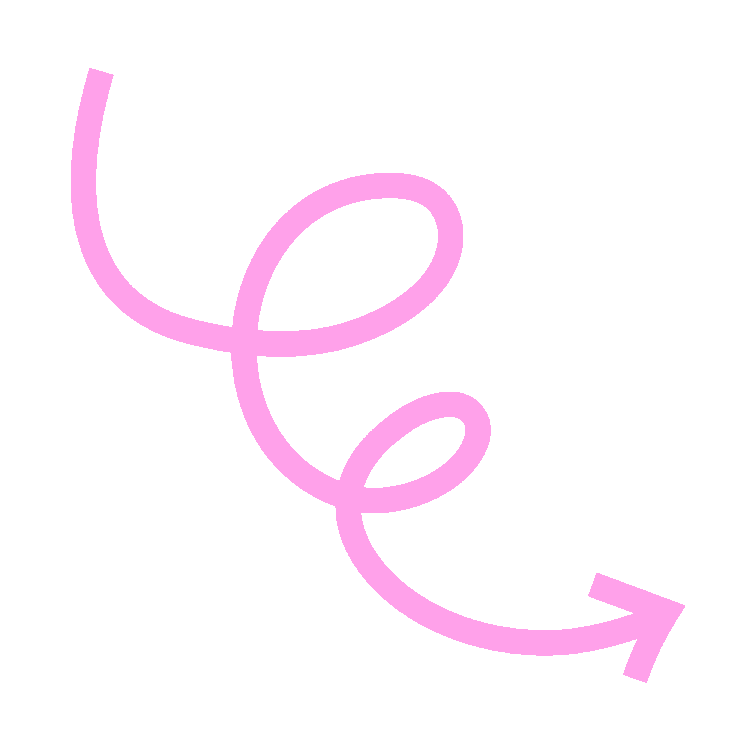 Pan
Bebestibles
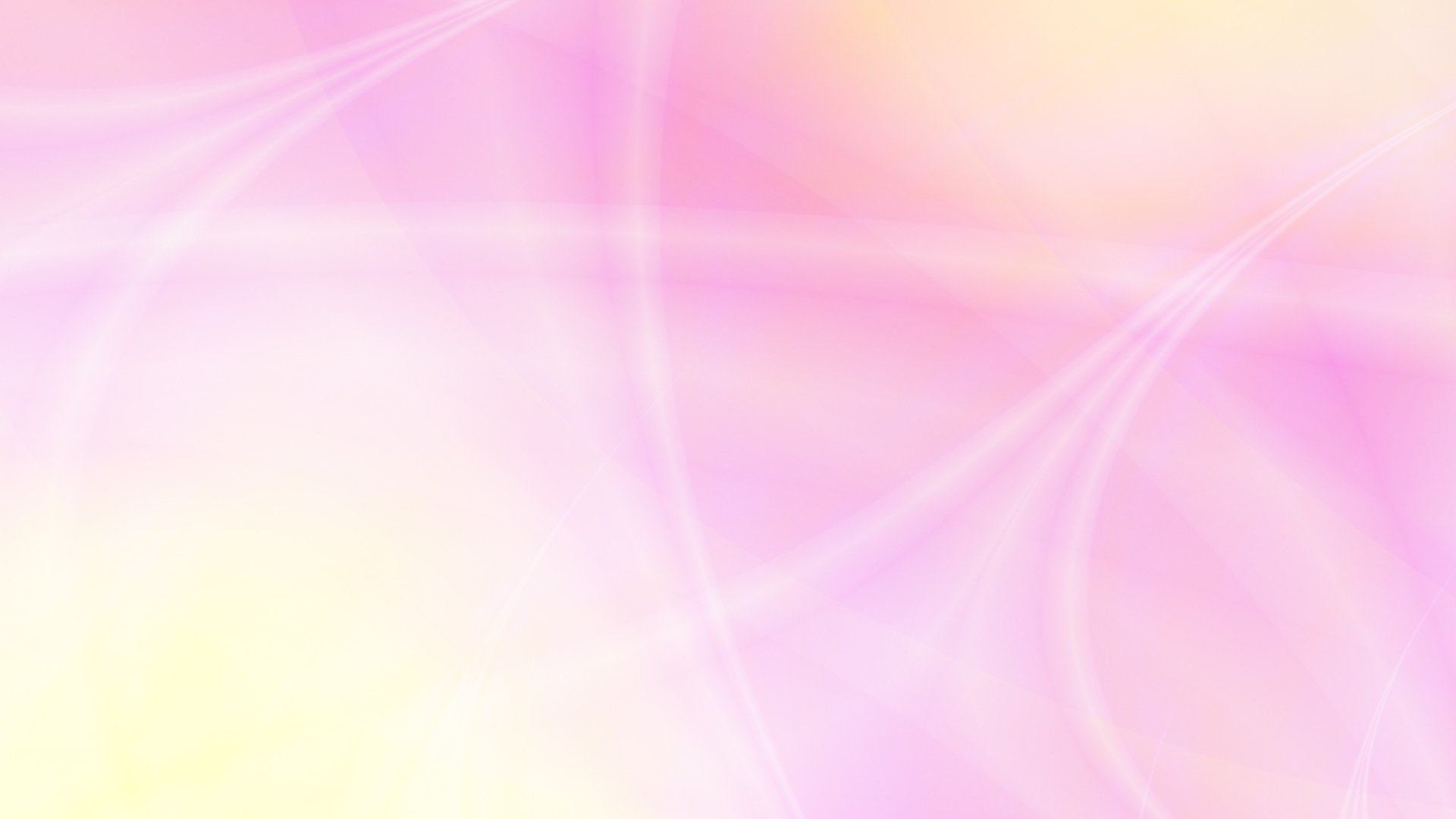 Siguiente
Mueble
Closet
Mascarilla
Silla
Mesa
¿Cuál es el intruso?
¿A qué categoría corresponde?
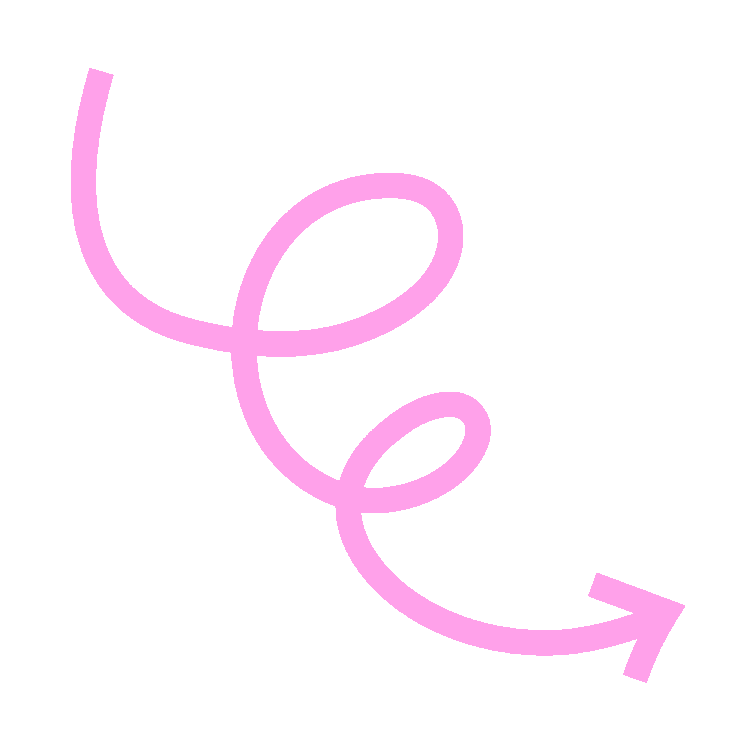 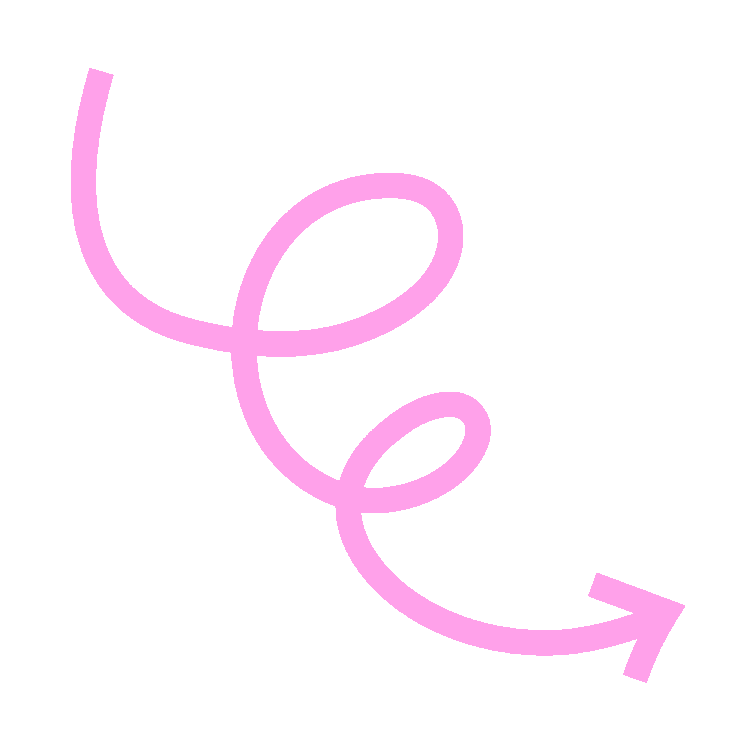 Mascarilla
Cosas de madera
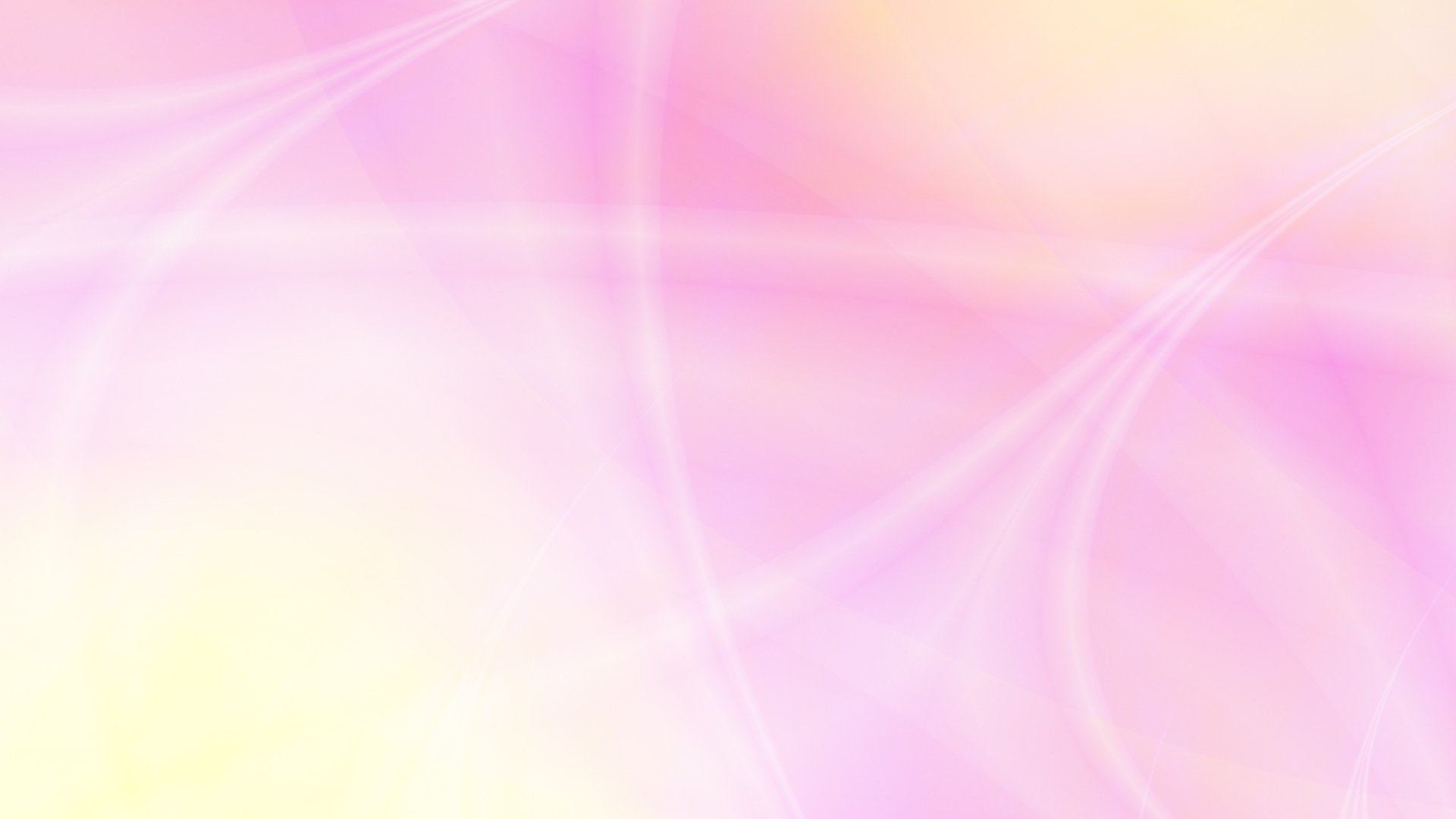 Siguiente
corbata
anteojos
Zapato
Camisa
Falda
¿A qué categoría corresponde?
¿Cuál es el intruso?
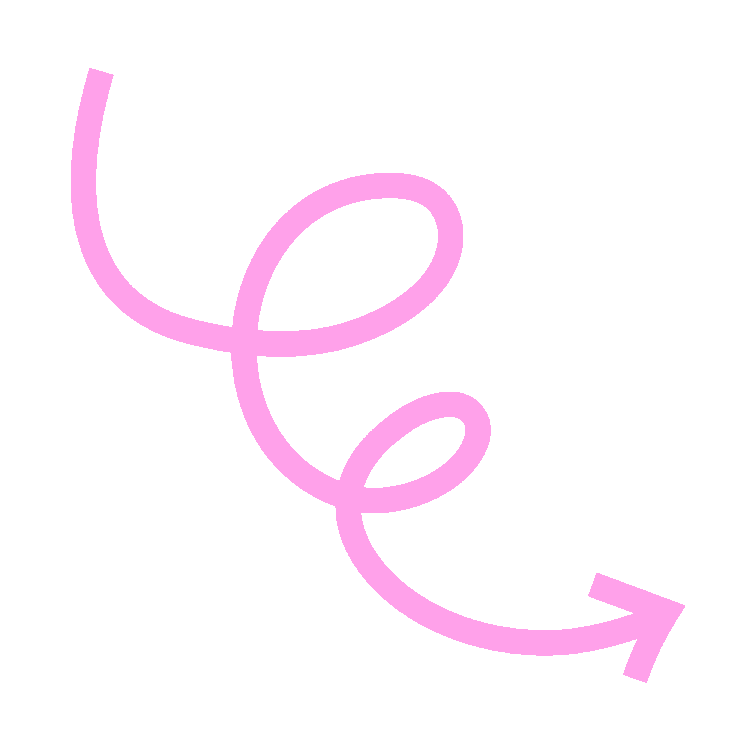 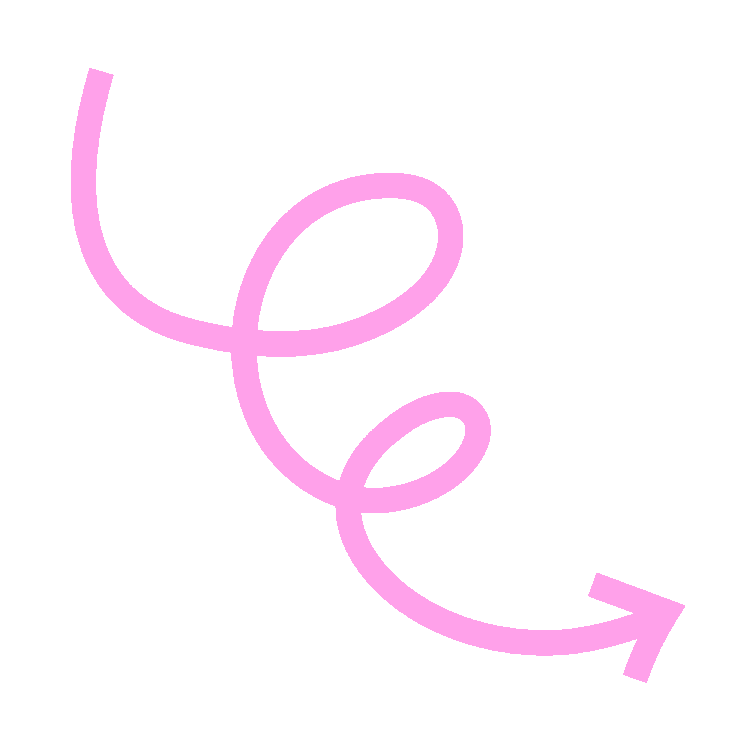 Anteojos
Ropa/vestimenta
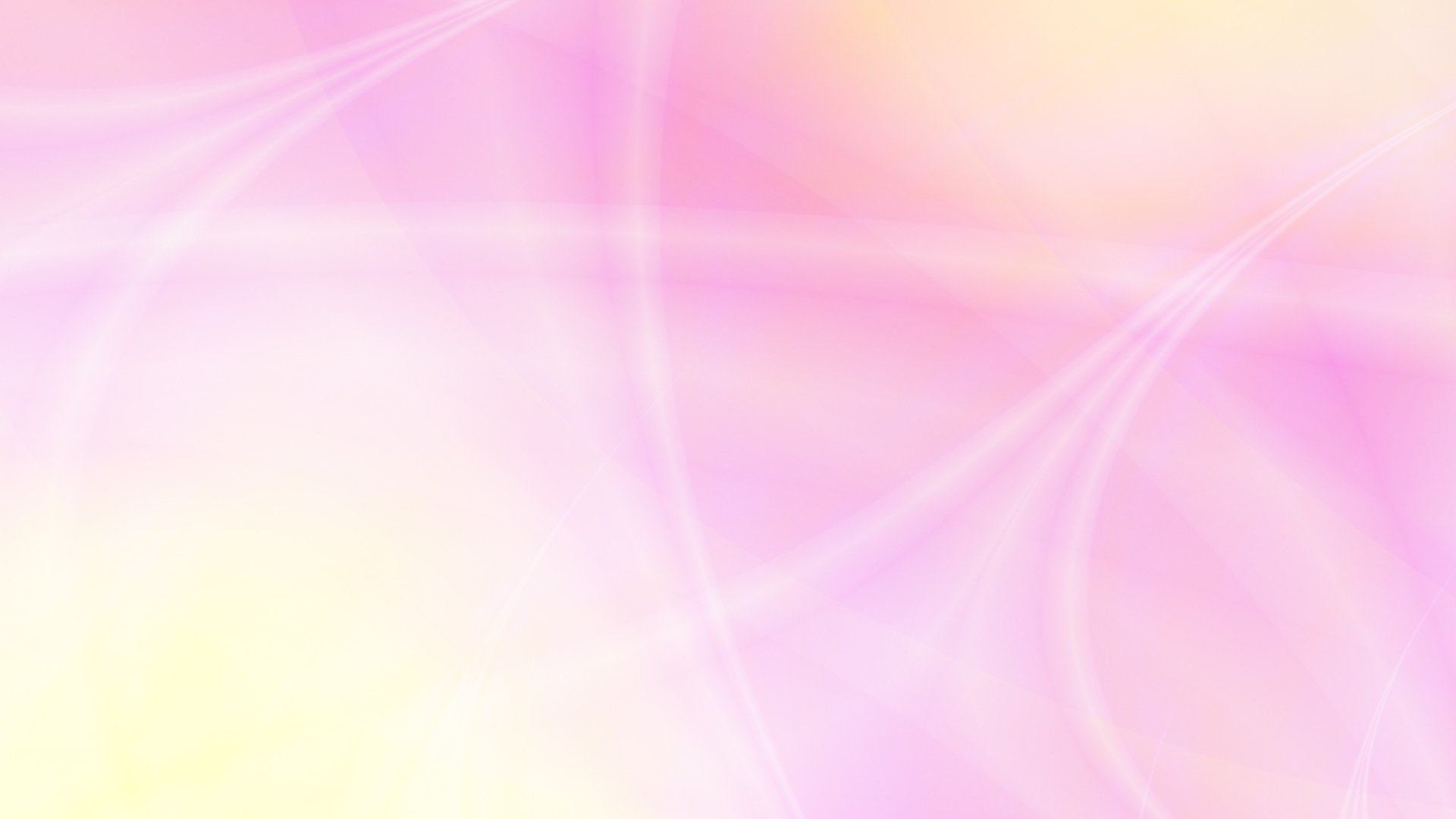 Siguiente
León
Tigre
Perro
Leopardo
Elefante
¿A qué categoría corresponde?
¿Cuál es el intruso?
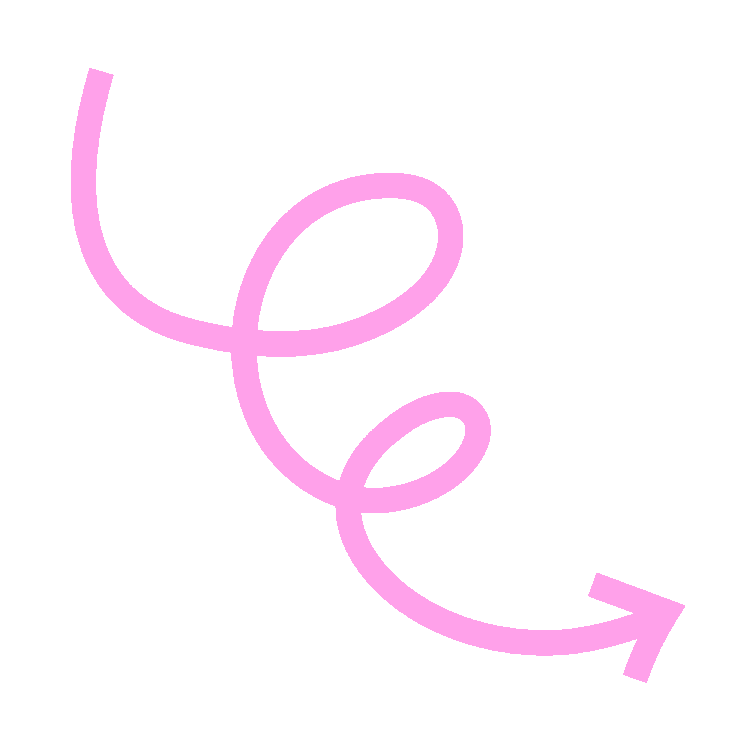 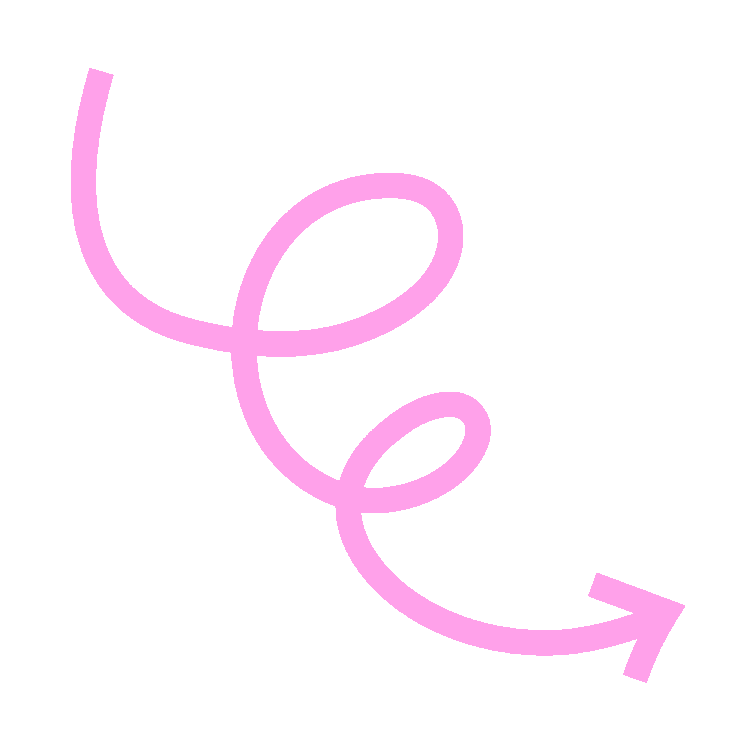 Perro
Animales de la selva
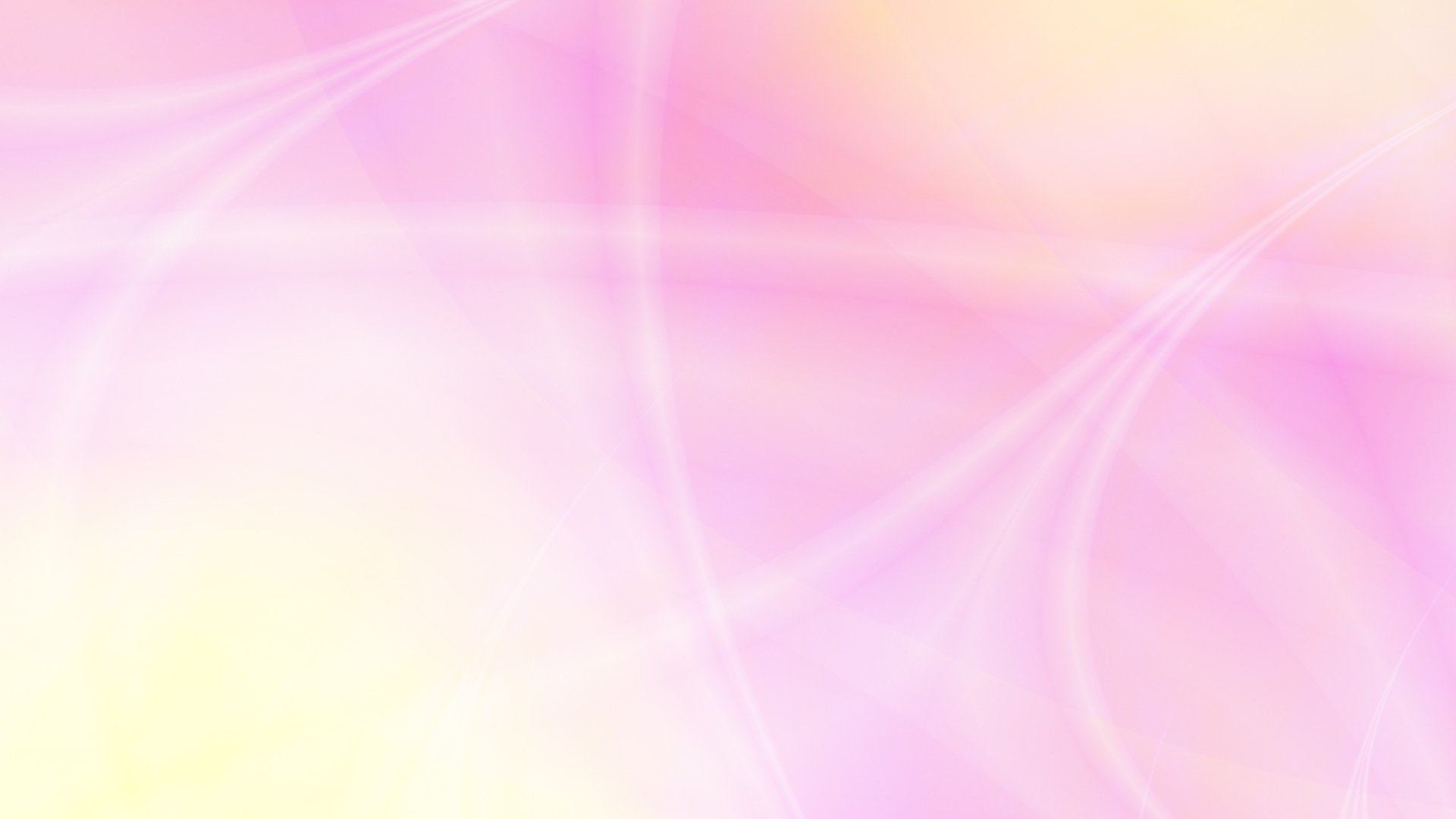 Siguiente
olla
Sartén
taza
sabanas
tenedor
¿A qué categoría corresponde?
¿Cuál es el intruso?
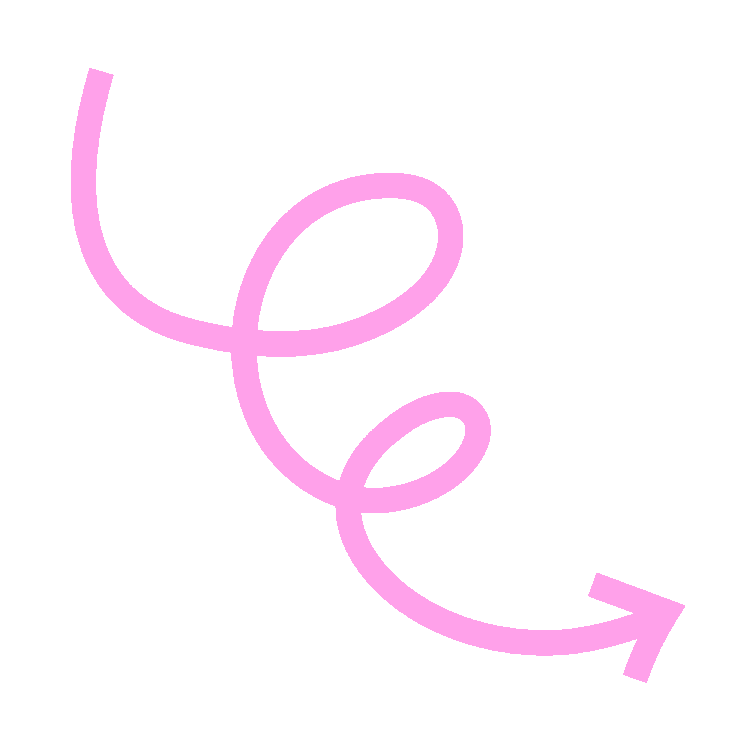 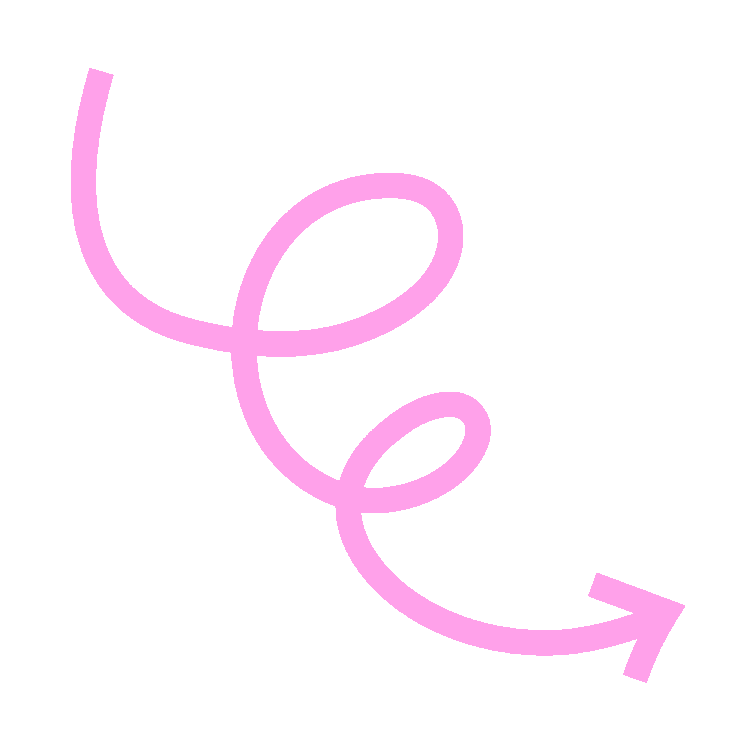 Sábanas
Utensilios de cocina
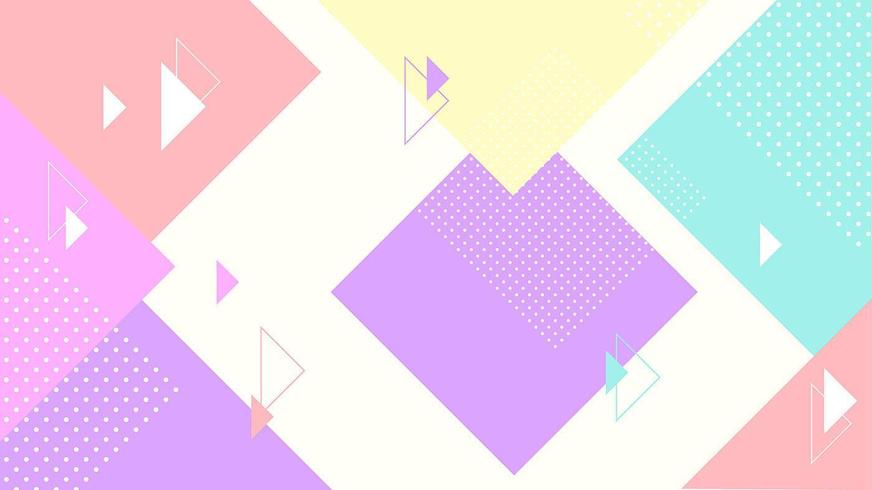 Ejercicios para estimular el razonamiento
Los estudiantes deberán resolver una serie de ecuaciones matemáticas que se encuentran relacionadas. En dichas ecuaciones aparecen los símbolos matemáticos de sumar, restar, multiplicar y dividir. Los estudiantes  deben descubrir las cifras que faltan para obtener el resultado correcto en todas ellas.
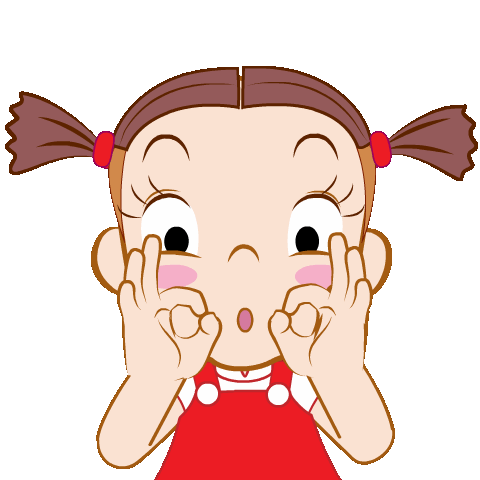 Siguiente
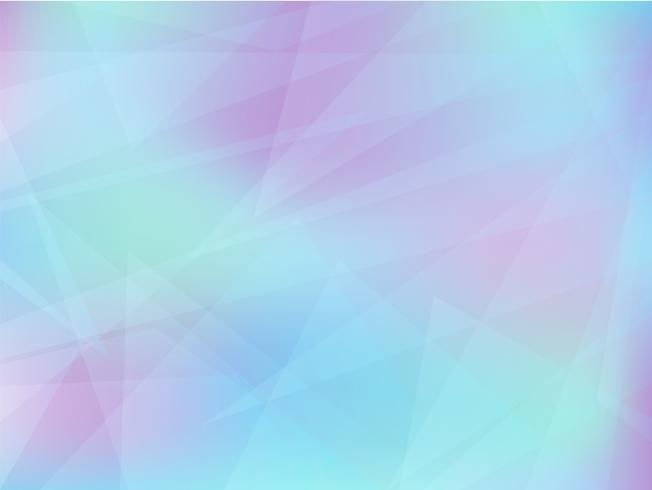 Siguiente
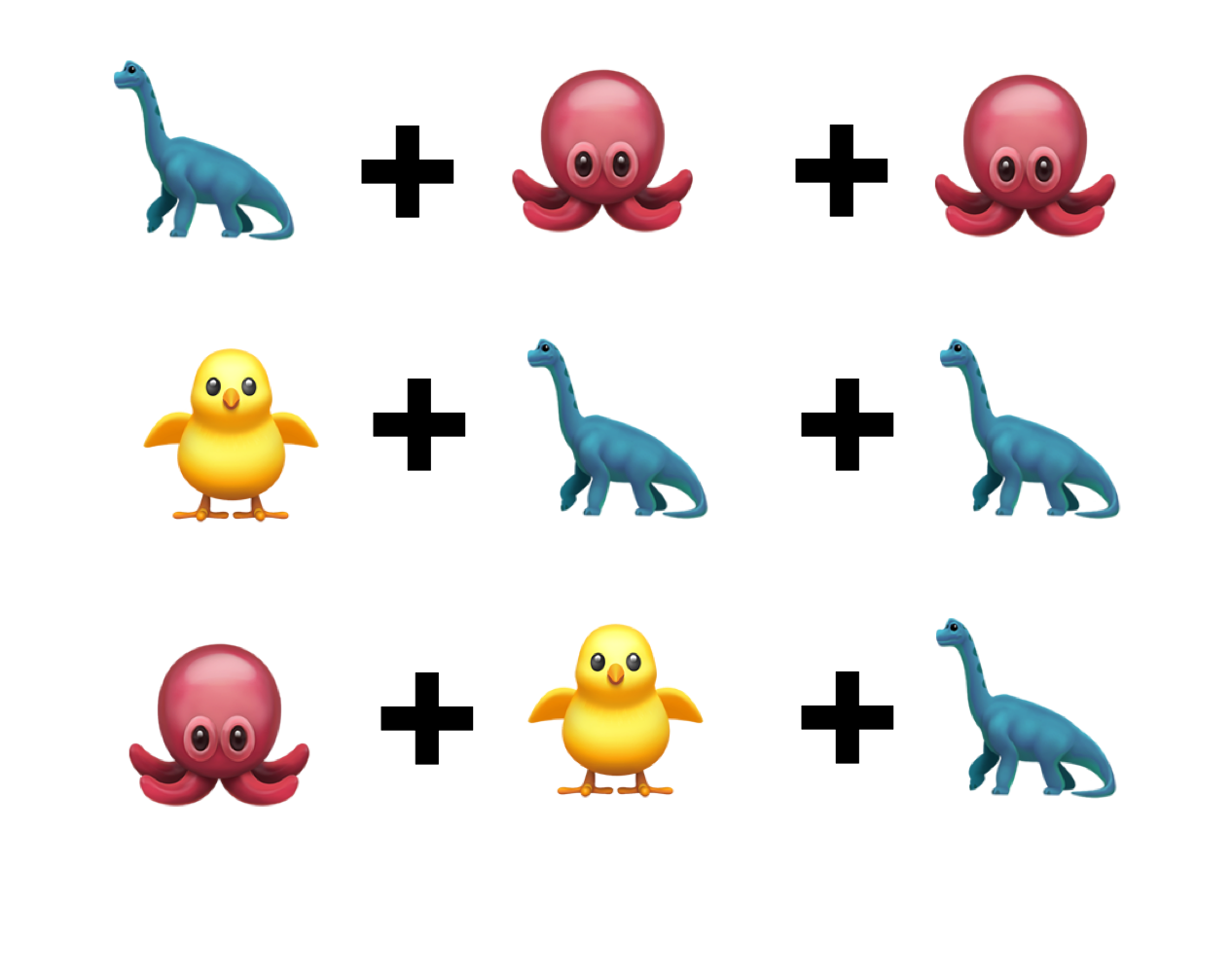 =
13
=
10
=
?
12
R
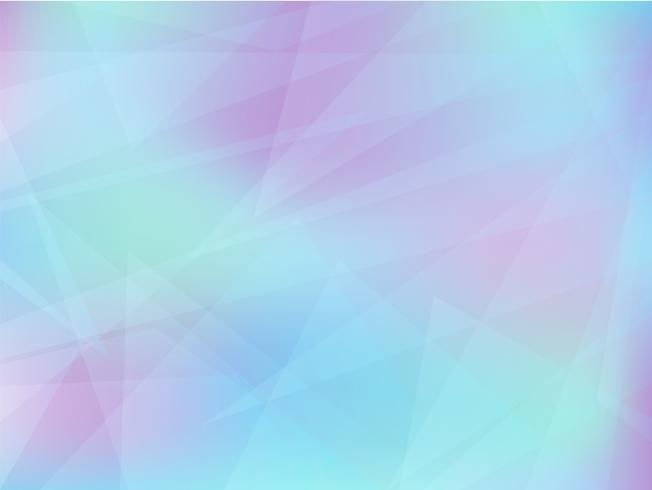 Siguiente
👇
👇
👇
Pinche aquí
Pinche aquí
Pinche aquí
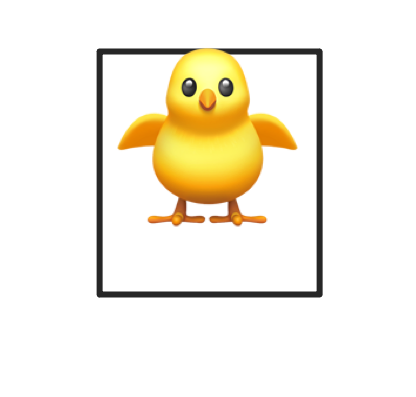 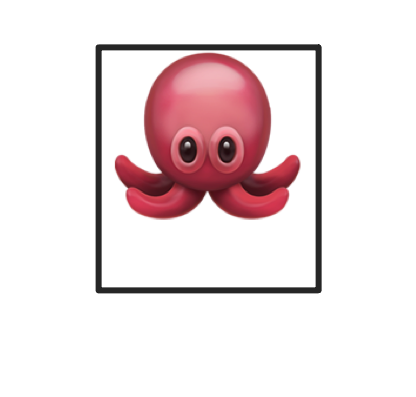 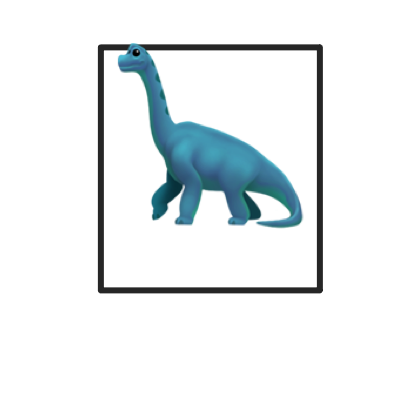 ?
4
?
3
?
5
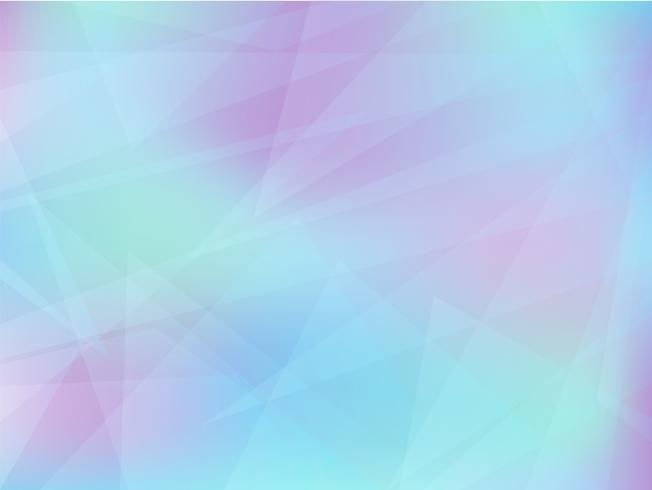 Siguiente
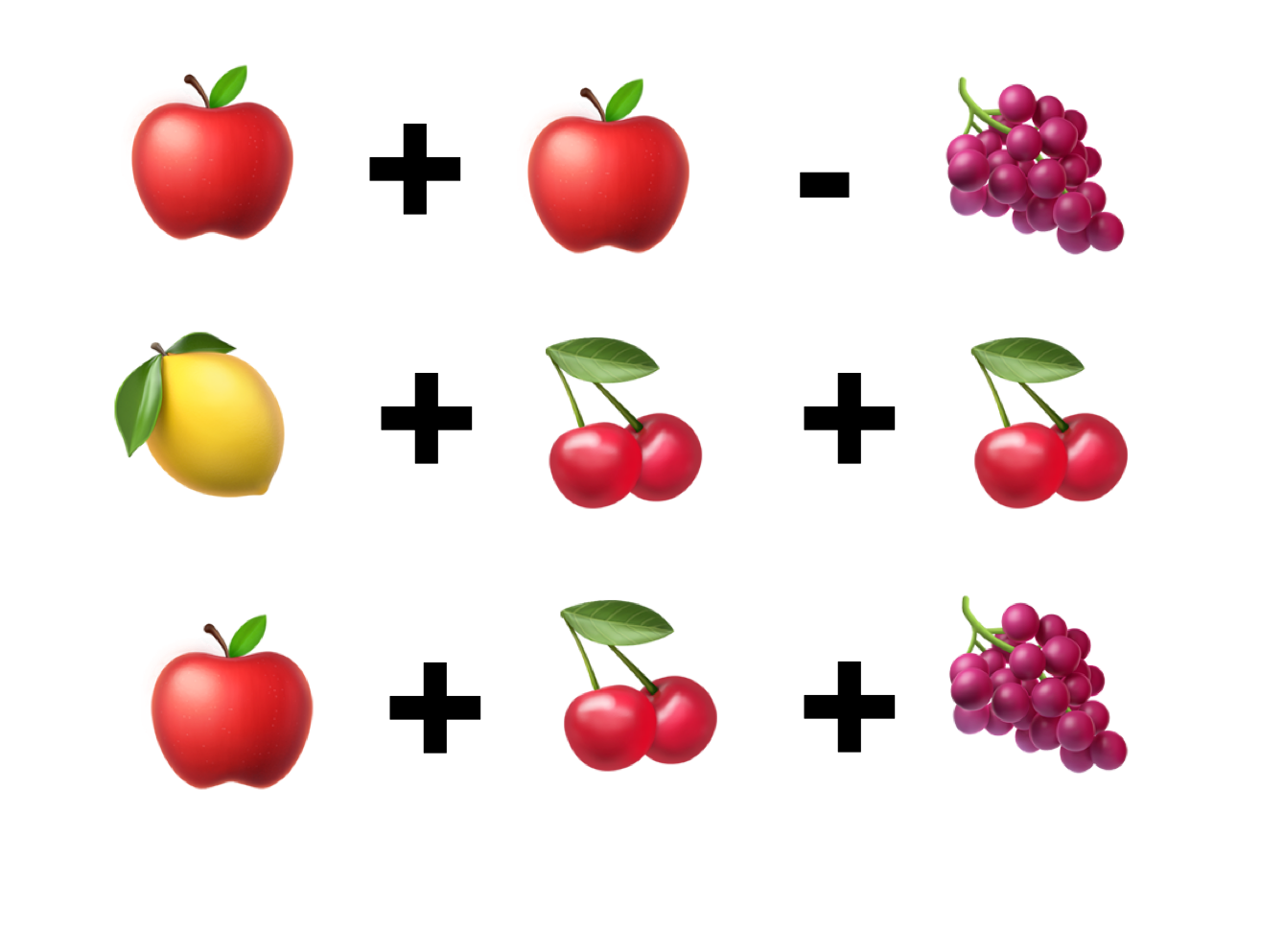 =
6
=
15
=
?
8
R
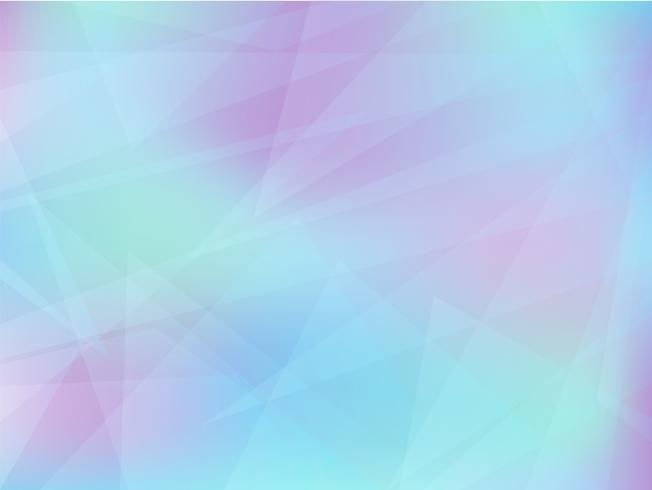 Siguiente
👇
👇
👇
Pinche aquí
Pinche aquí
👇
Pinche aquí
Pinche aquí
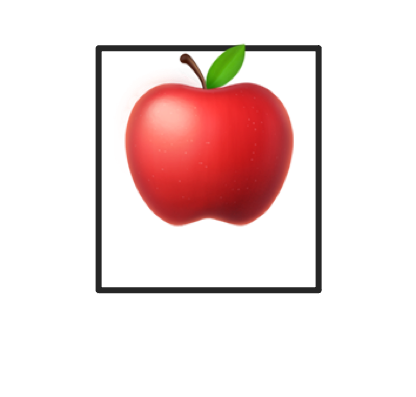 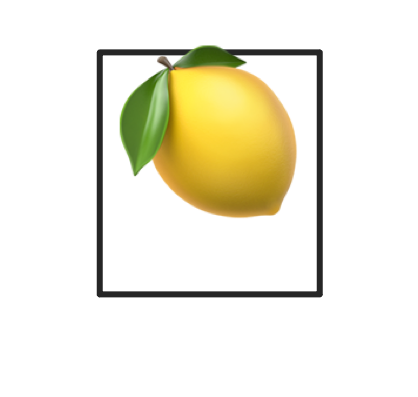 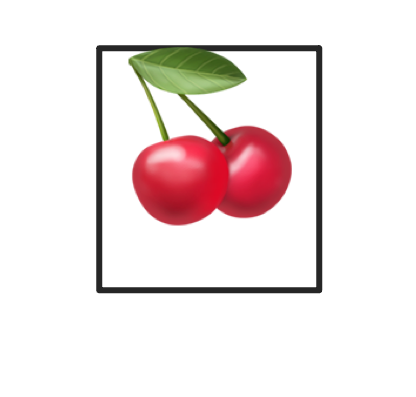 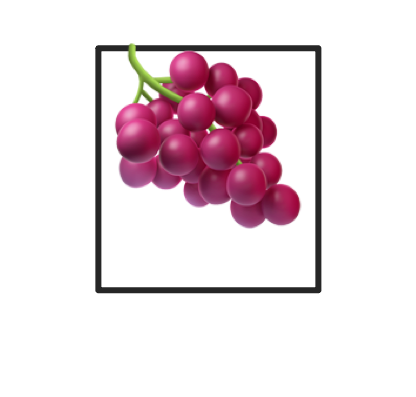 ?
7
?
1
?
5
?
4
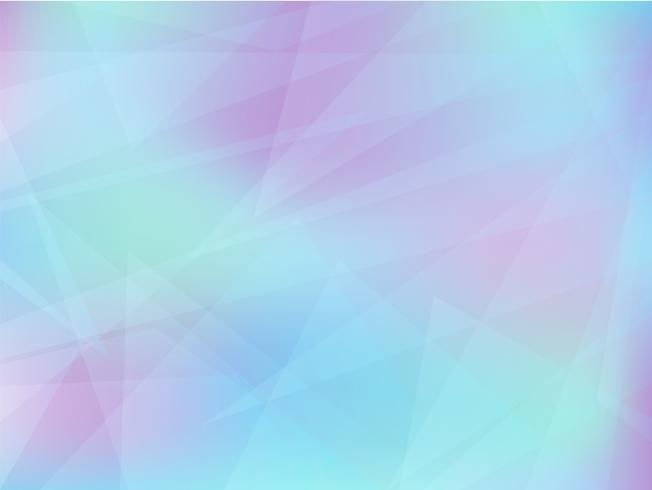 Siguiente
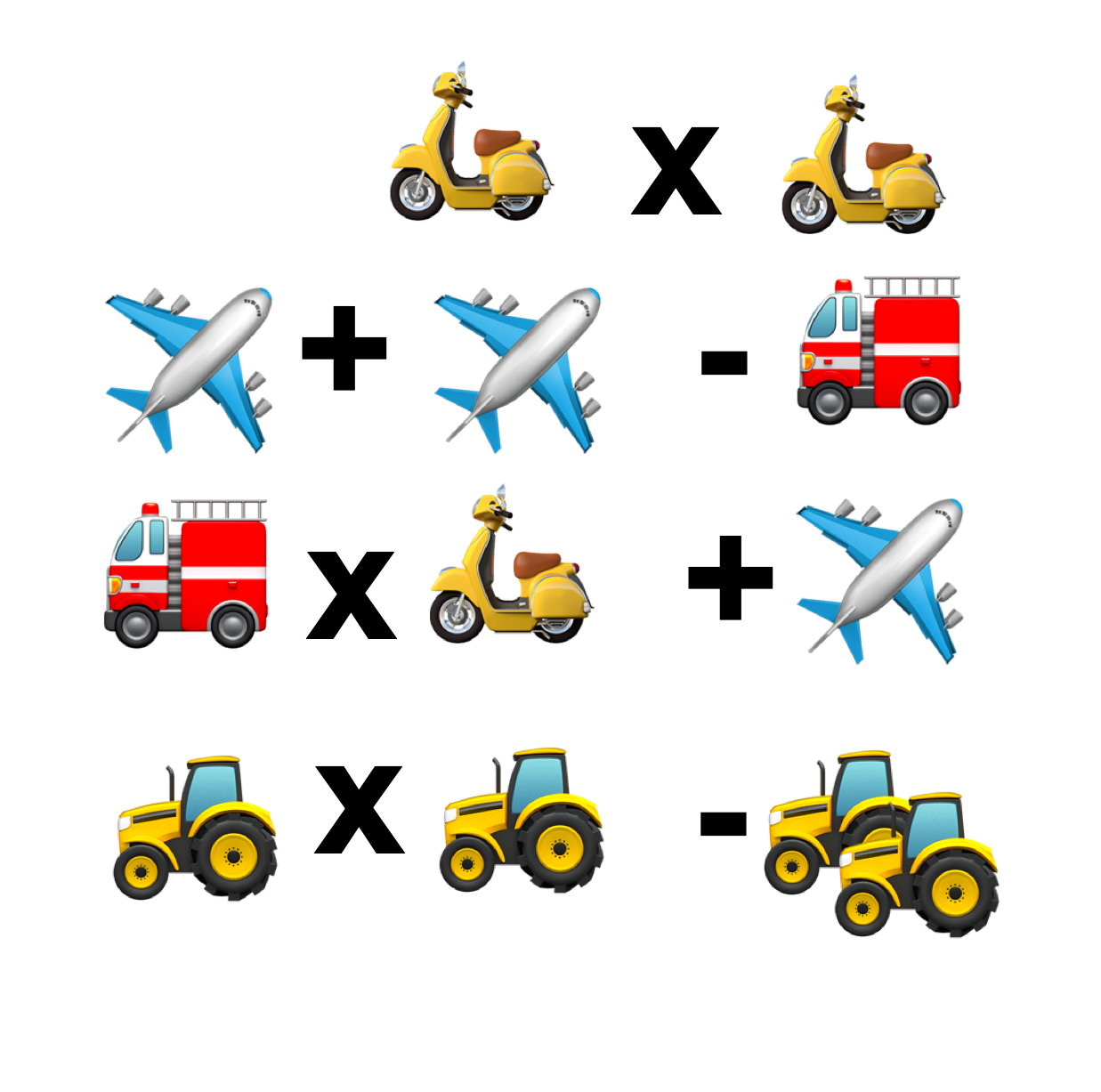 =
16
=
12
=
15
=
15
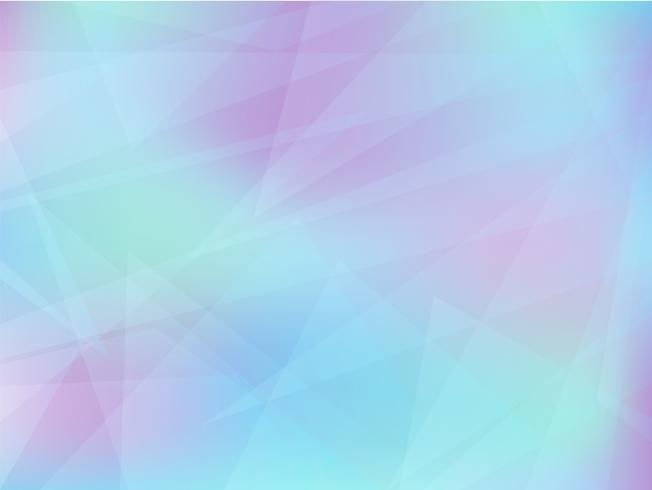 Volver inicio
👇
👇
👇
Pinche aquí
Pinche aquí
👇
Pinche aquí
Pinche aquí
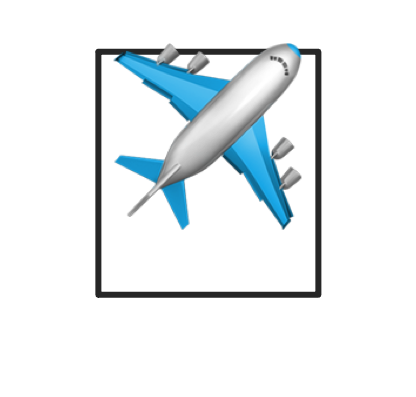 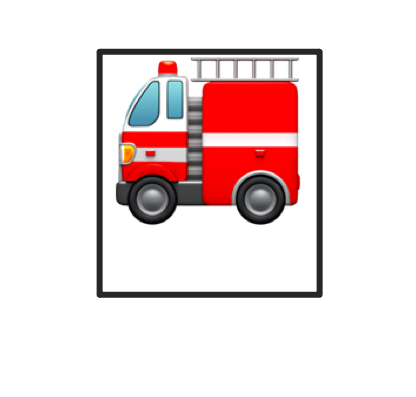 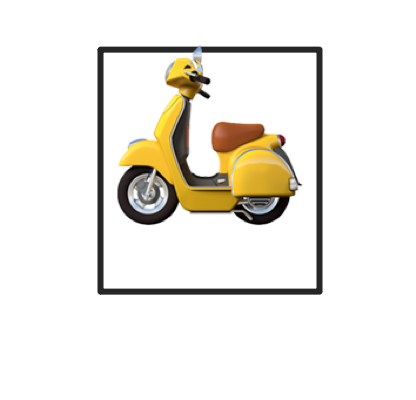 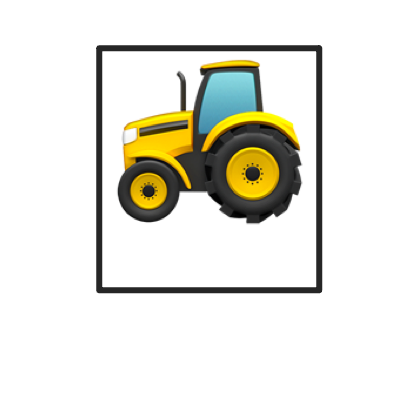 5
?
?
7
4
?
2
?